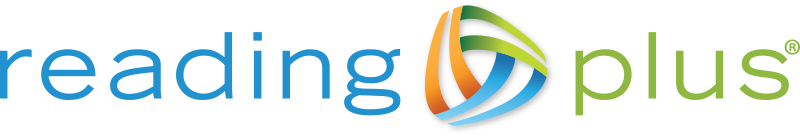 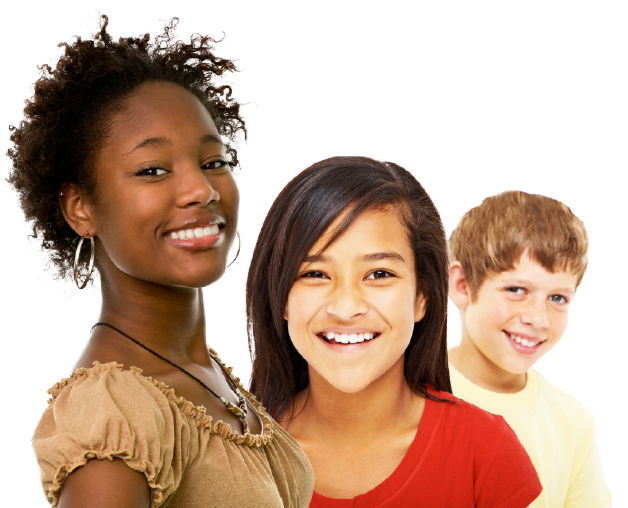 CHANGING THE WAY STUDENTS READ
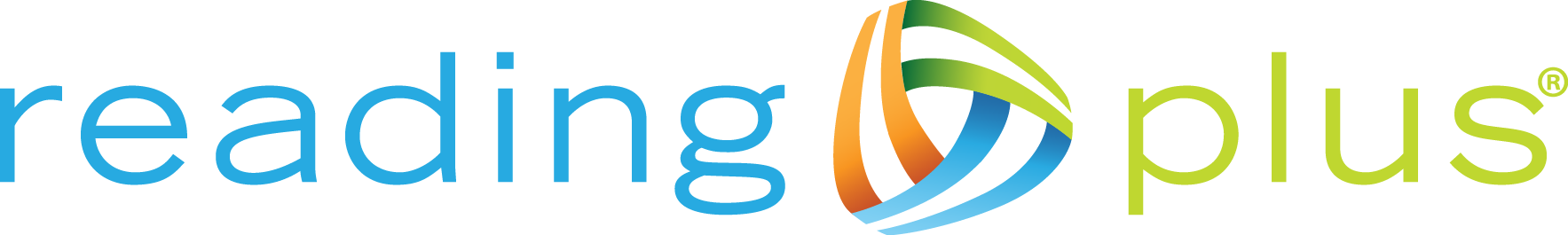 BOCES shares 3,040+Reading Plus seats
Plan your wish!
Learn.readingplus.com
https://learn.readingplus.com/wp-content/uploads/2013/07/Implementation-Planning-Worksheet-for-Administrators.pdf

Due November 8, 2013
Growing Reading Plus® Use in Colorado
What are they saying at Garfield Elementary?
-We are pleased to see more visuals and a variety of genres and choice available to students

-We like the embedded vocabulary work with the words that the students will encounter in their reading

-iBalance activities matches with research that we just learned about at a professional development session regarding the saccade (the forward scan with the eyes).  It helps increase the student’s saccade. 

One of our veteran RP students told a group of students that “Reading Plus has helped my fluency.  I can read faster now.”-   Lorenzo, third grader

                         Amy Jordan and Nicole Ball, Garfield Elementary
2009-2010
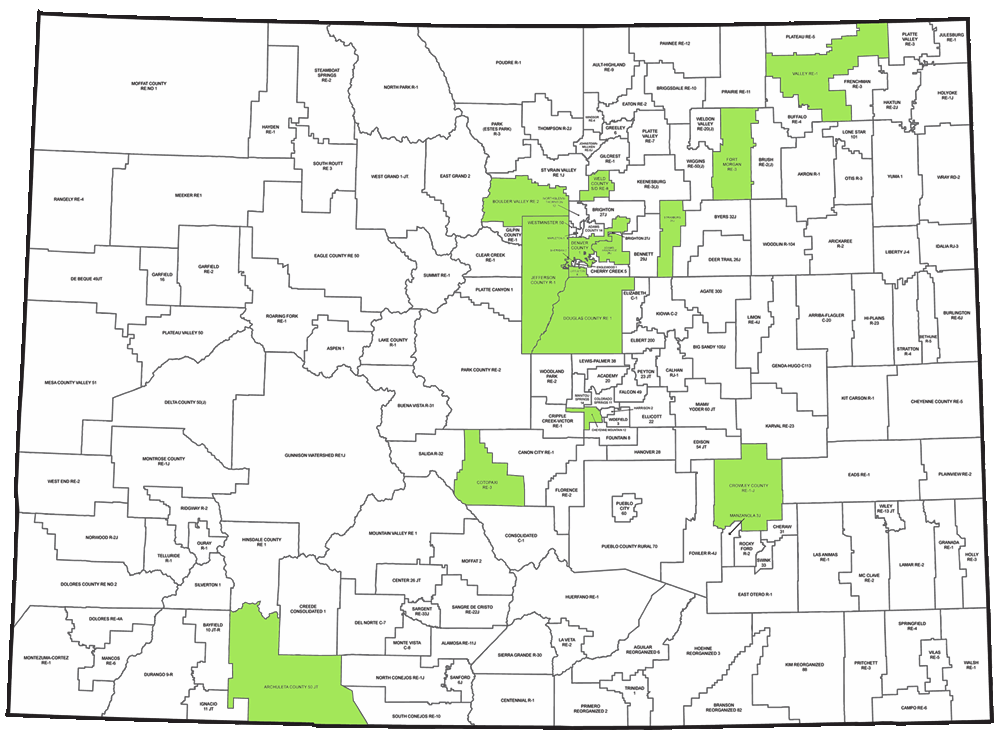 2010-2011
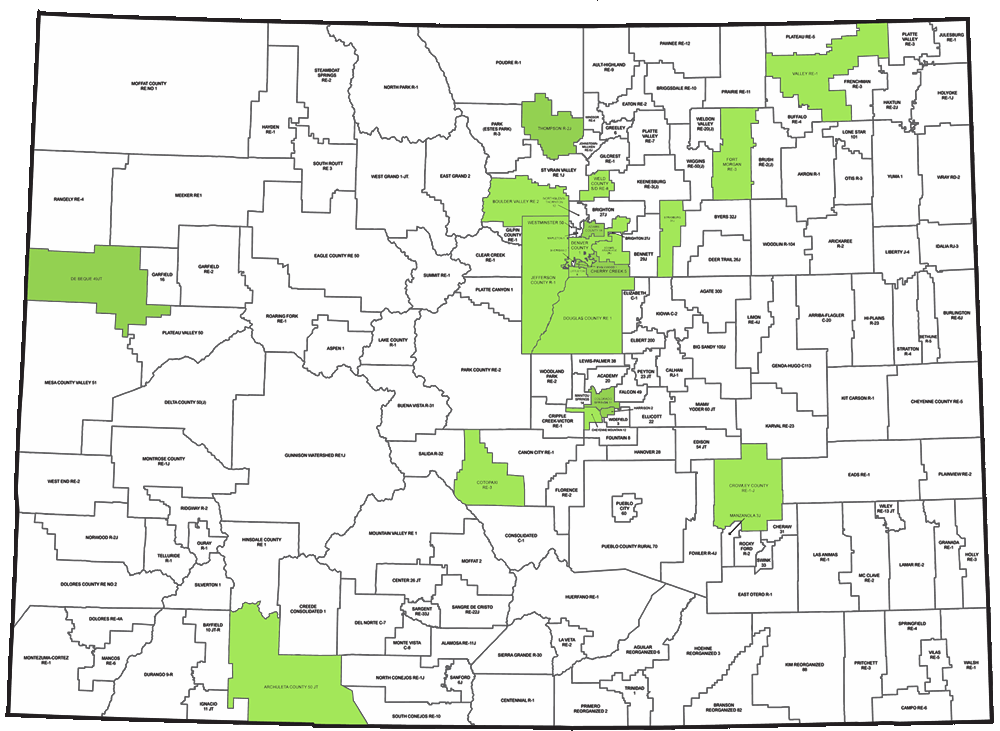 2011-2012
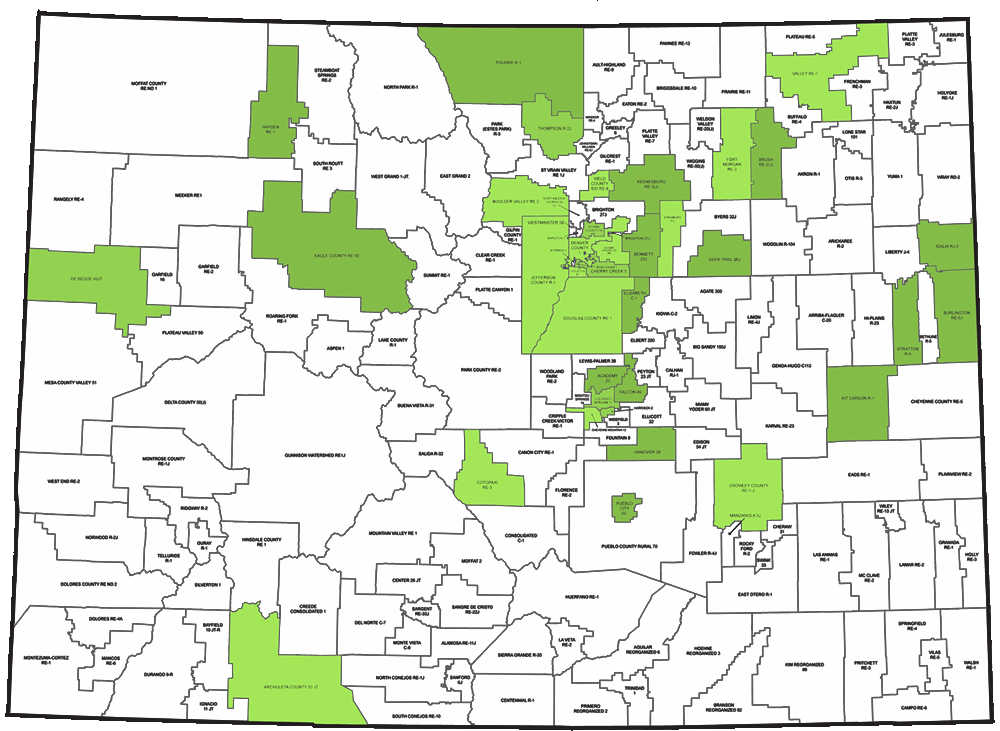 2012-2013
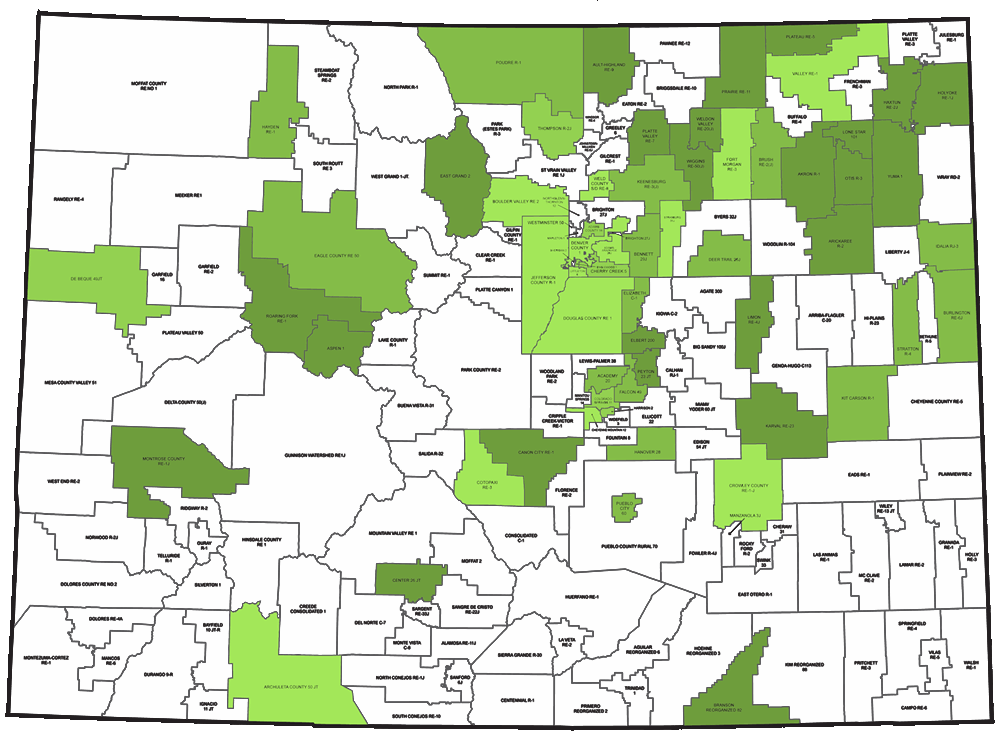 2013-2014
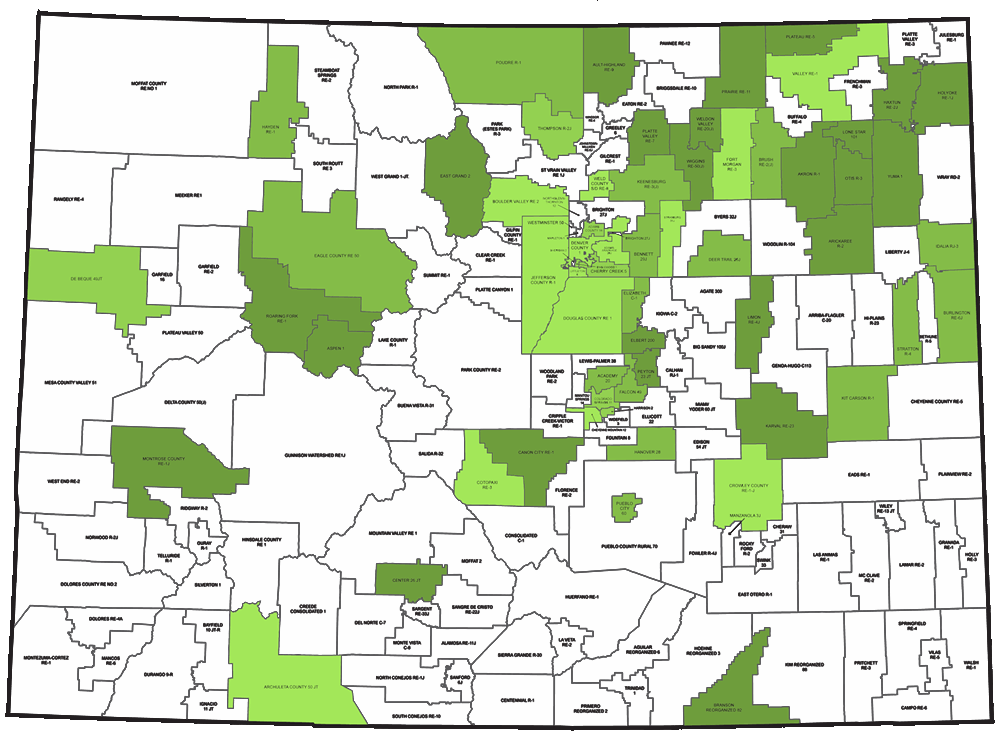 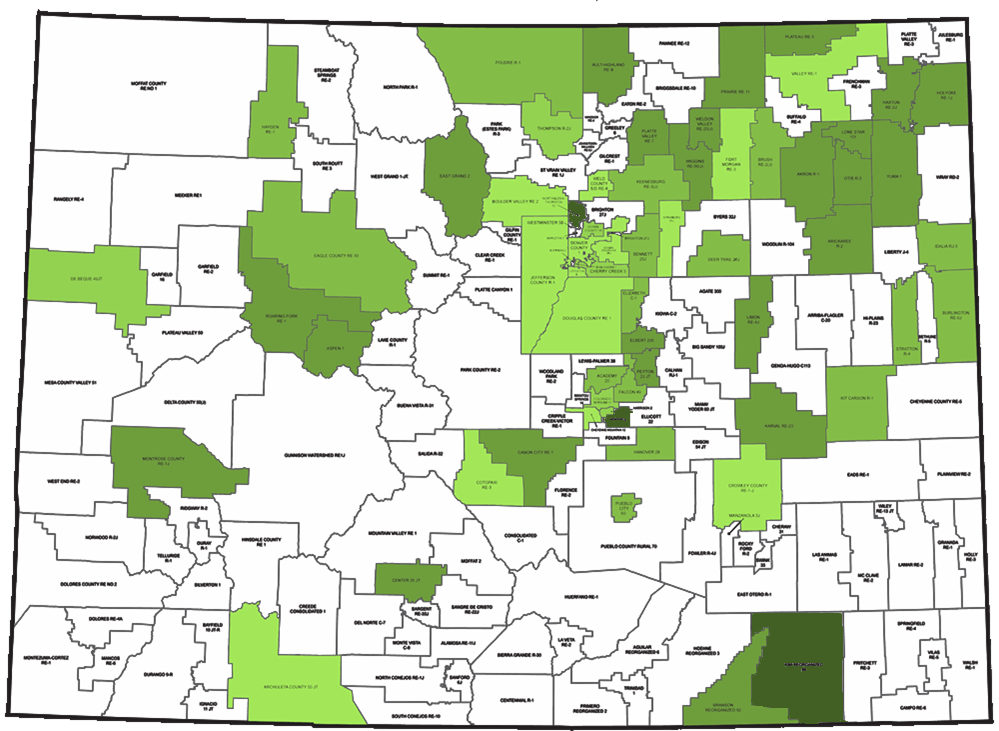 Colorado Literacy Dashboard
August 1, 2012 through April 9, 2013
Students improved their content reading level by 3.4 levels, on average.*
*This includes students who have completed at least 8 hours within Guided Reading.
Increase capacity to independently
read and comprehend complex text
COLLEGE
& CAREER
READY
Common Goal
Lexiles®
Old Text Difficulty Range
New Text Difficulty Range
[Speaker Notes: We’re all working towards a similar goal... namely, increasing students capacity to read progressively complex texts. Many of us are familiar with the shift in Lexile grade band difficulty that the Common Core has outlined.  This means that standards for our struggling readers will be increased, and even those students formerly performing as proficient readers will need to increase their capacity to retain their proficient status. There is of course another challenge that we face as educators...]
Increase capacity to independently
read and comprehend complex text
COLLEGE
& CAREER
READY
Common Problem
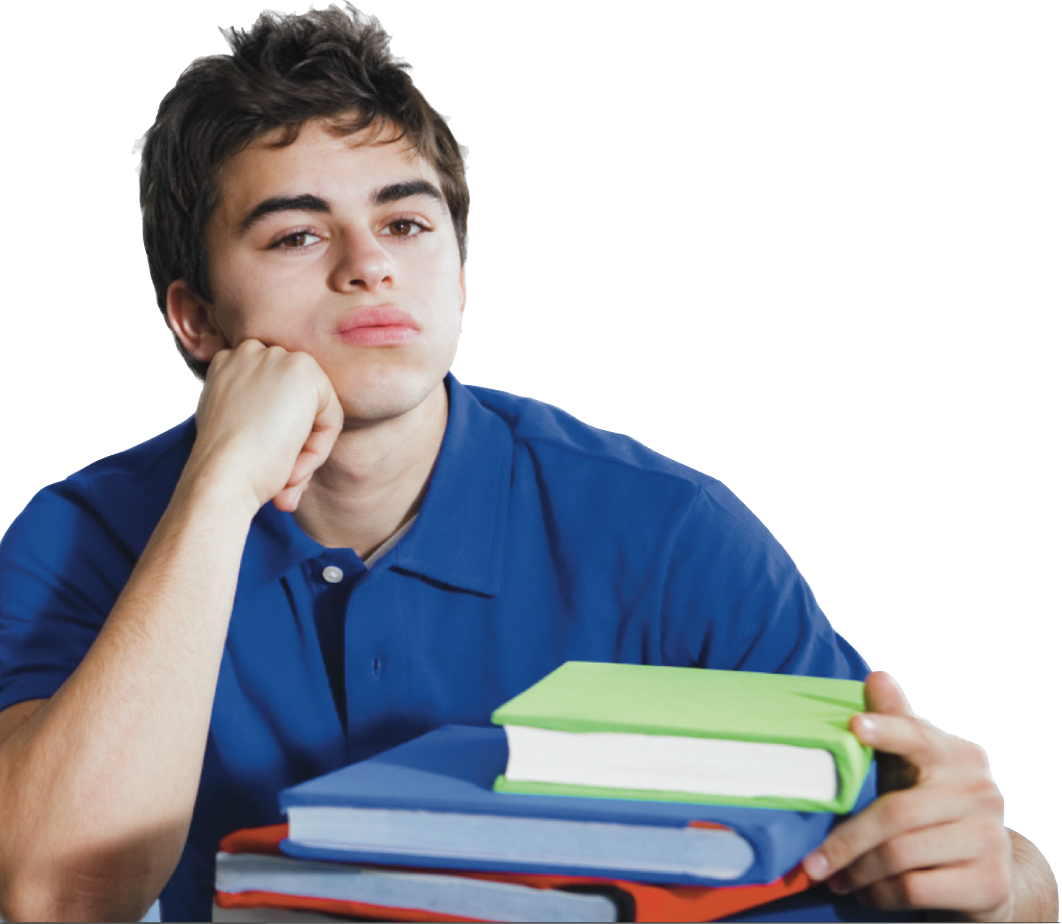 “I hate to read”
[Speaker Notes: Many of our students dislike reading altogether... if our student hate to read, how much do you think they’ll read? How often do any of us do things we hate doing?]
How Big of a Problem?
Number of Words Read
Home Reading
School Reading
Home Reading - Guthrie, J.T.,Schafer, W.D., & Huang, C.W.
School Reading - Anderson, R.C., Wilson, P.T., & Fielding, L.G.
[Speaker Notes: Not surprisingly, struggling readers rarely read outside of school compared to their higher performing peers. They don’t enjoy reading, don’t see the value...and therefore rarely choose to read by choice. When we look at the number of words read by struggling readers we see that they read about half as many words in school, as compared to higher performing students. The reality is that these students spend about the same amount of time reading in school.  So what accounts for this difference?  Right... the rates at which they read.]
Common Problem
Comprehension-Based Silent Reading Rates
Proficient
75th Percentile
180 wpm
Struggling
25th Percentile
Words Per Minute
Oral Reading Range
Silent Reading Rate Norms - Spichtig, A., Taylor S.
[Speaker Notes: Most of us speak between 120 and 180 wpm....these struggling readers barely reach an average oral rate of reading and never cross over from oral reading behaviors and rates into more efficient silent reading behaviors and rates. They have to put in close to twice the effort and time to extract the same about of knowledge as higher performing students. (click) Higher performing students cross this threshold by roughly 5th grade...while struggling readers continue to exhibit the behaviors of emergent readers all the way through high school....making reading laborious, unenjoyable, and unproductive.  Let’s take a look at what a student reading in this way experiences.]
Why don’t they like reading?
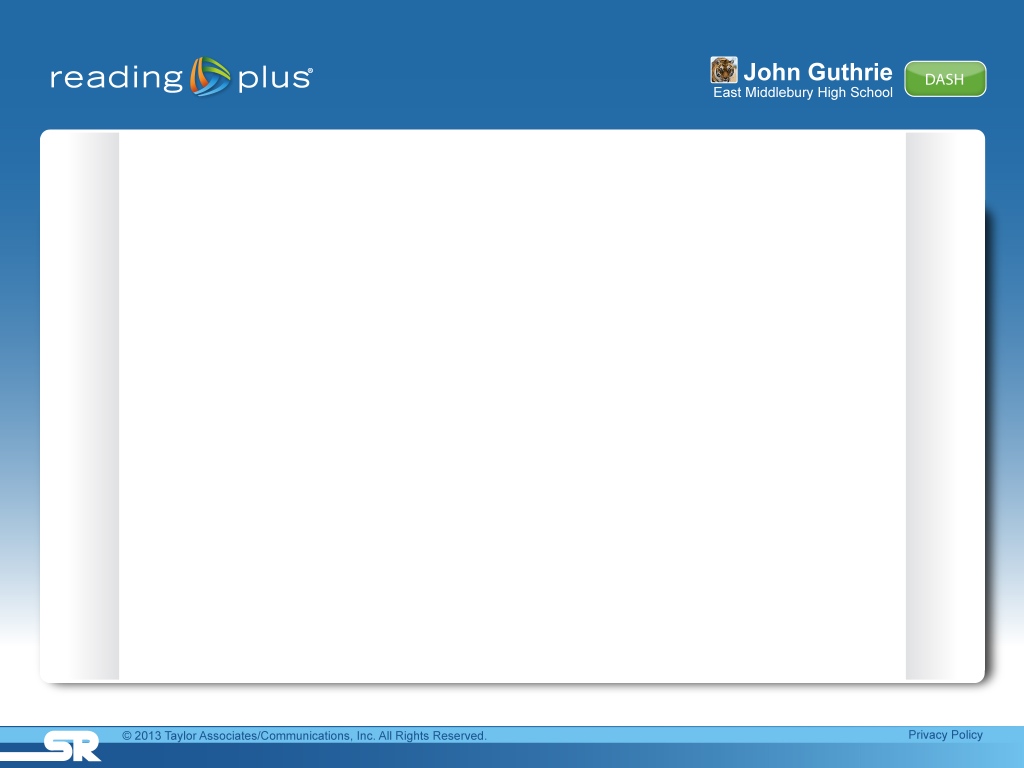 [Speaker Notes: (video plays automatically)]
Increase capacity to independently
read and comprehend complex text
COLLEGE
& CAREER
READY
Common Goal
Increase capacity to independently
read and comprehend complex text
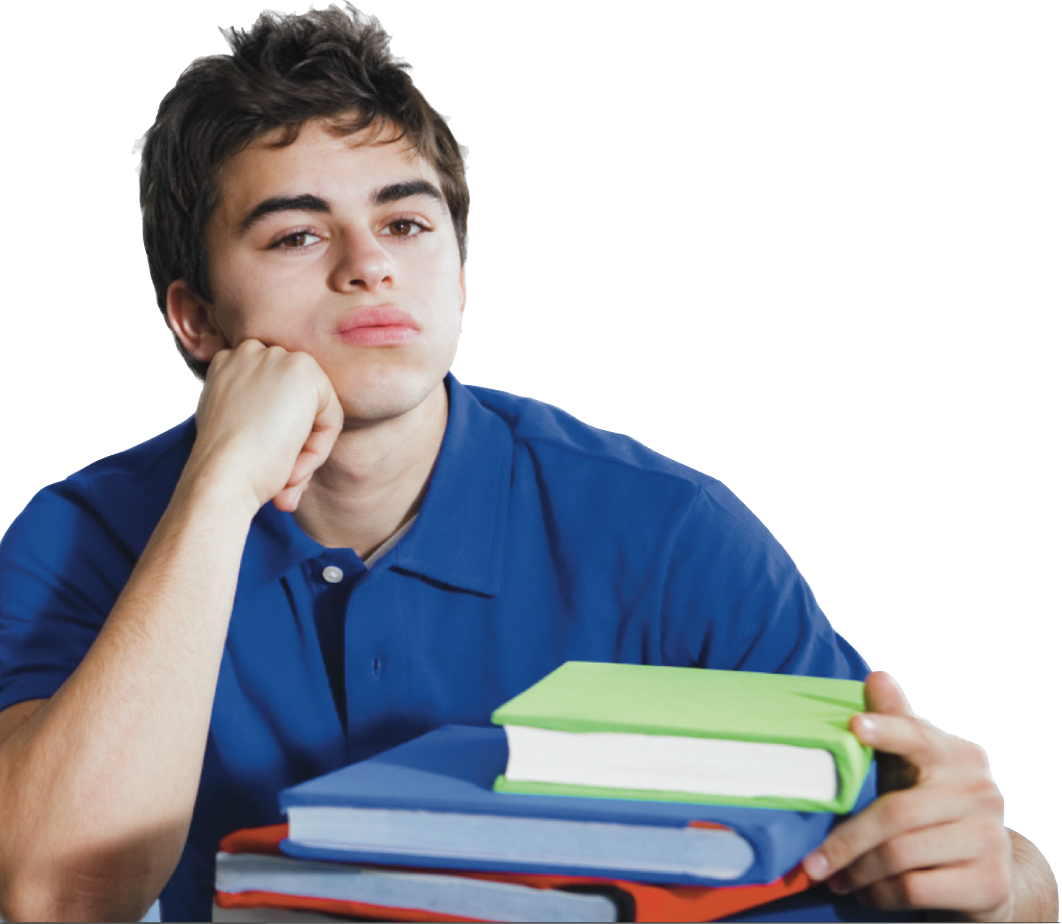 [Speaker Notes: So, back to our common goal...we all want to increase student capacity to independently read and comprehend complex text... and much of what we do in education along with many programs are meant to make students who hate to read into better readers... I think this is flawed position to operate from. Instead, It seems to makes much more sense, to provide supports that can actually turn their negative reading experience into a positive one.]
Increase capacity to independently
read and comprehend complex text
Develop silent reading fluency
to make reading productive
Build purpose
and value for reading
COLLEGE
& CAREER
READY
EFFICIENCY
MOTIVATION
Common Goal
Increase capacity to independently
read and comprehend complex text
COLLEGE
& CAREER
READY
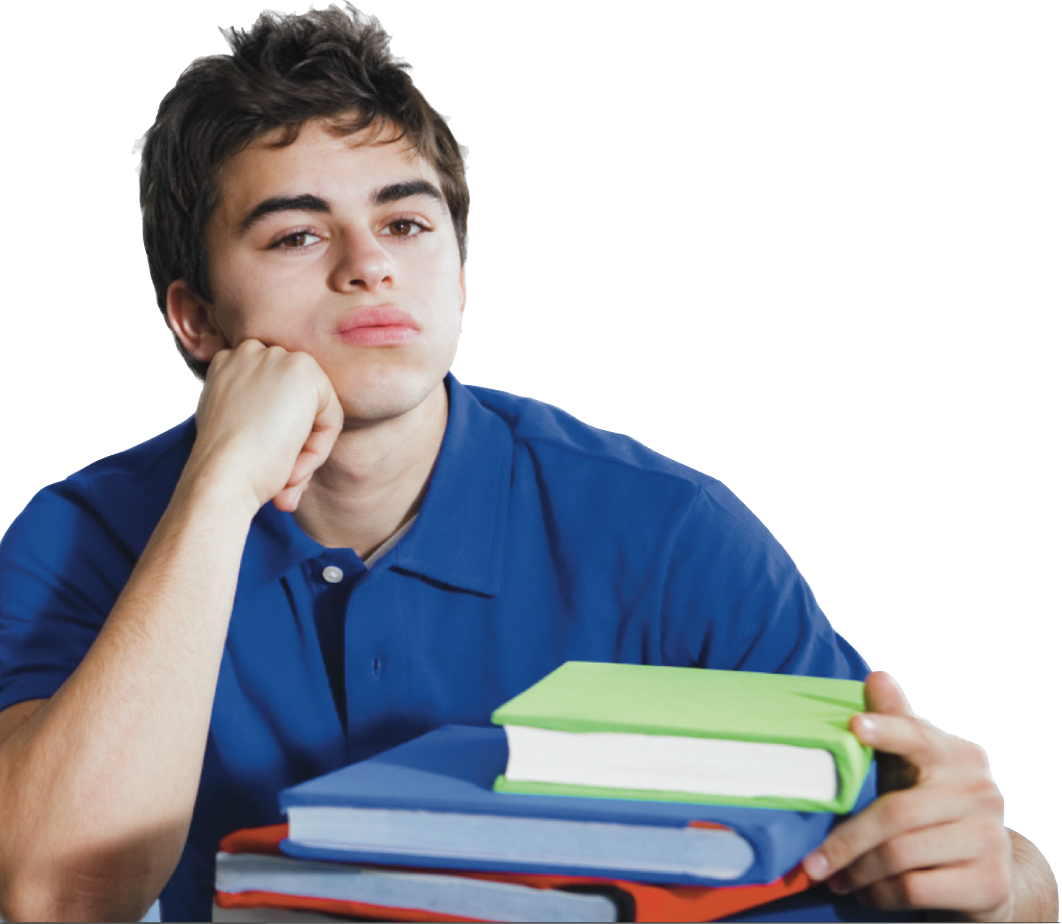 [Speaker Notes: They need support to develop the efficient silent reading habits and stamina required to make reading more comfortable, enjoyable, and productive. (click) They also need support in developing motivation to read so that they begin to see reading as having purpose and value. So, if we could change (click)]
HOW
WHAT
WHY
Increase capacity to independently
read and comprehend complex text
Develop silent reading fluency
to make reading productive
Build purpose
and value for reading
STUDENTS READ
COLLEGE
& CAREER
READY
STUDENTS READ
STUDENTS ARE CAPABLE OF READING
EFFICIENCY
MOTIVATION
EFFICIENCY
MOTIVATION
CAPACITY
Common Goal
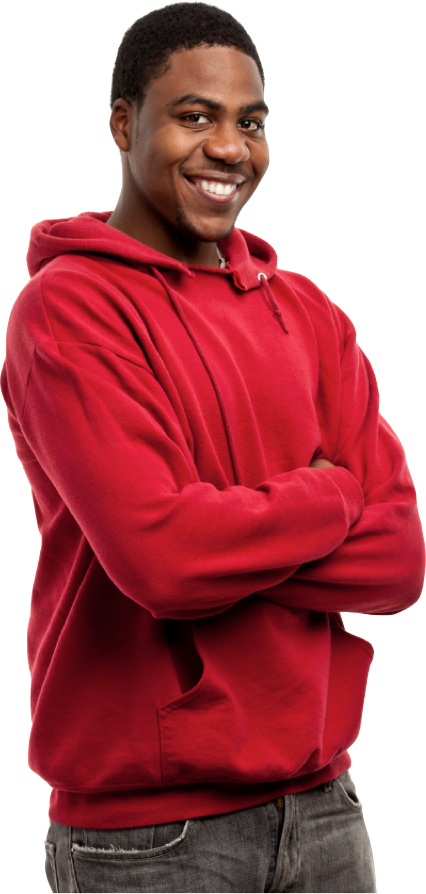 [Speaker Notes: HOW students read, and (click) WHY students read...wouldn’t we be much better able to change (click) WHAT they are capable of reading?]
WHAT
HOW
WHY
EFFICIENCY
MOTIVATION
CAPACITY
Pedagogical Advisors
Elfrieda H. Hiebert, PhD
University of CA/ Berkeley
Vocabulary & Text Complexity
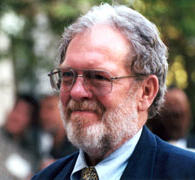 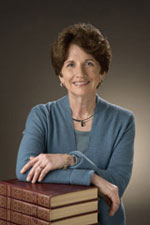 P. David Pearson, Phd
University of CA/ Berkeley
Assessment & Comprehension Development
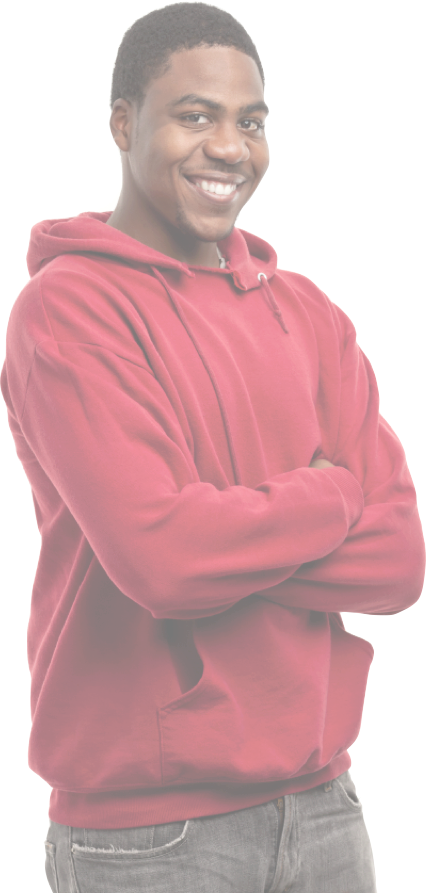 Ralph Radach, Phd
Florida State University/FCRR
Visual/Perceptual Skills
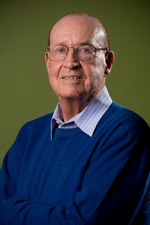 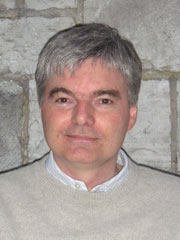 Stanford E. Taylor
Reading Plus®/Taylor Associates
Rate & Stamina
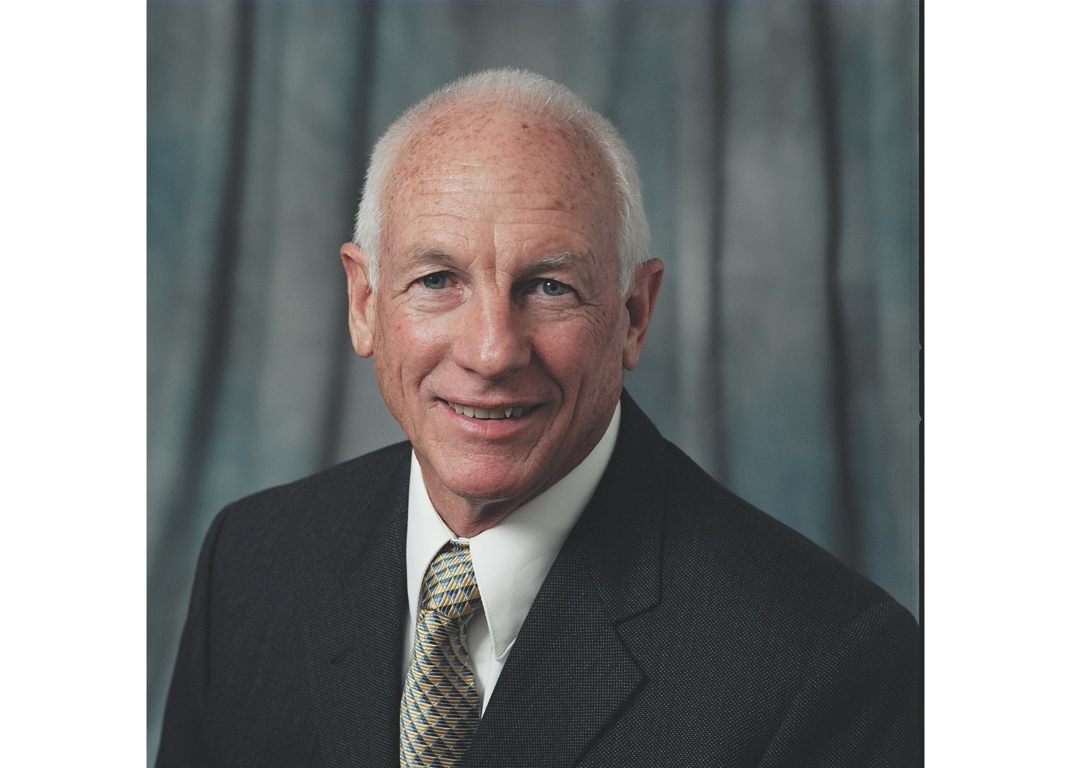 John T. Guthrie, PhD
University of Maryland
Motivational Dimensions
[Speaker Notes: This is the question that Reading Plus® started asking 3 years ago when they brought together an advisory panel of leading reading researchers who have dedicated their careers to these various dimensions of reading improvement.

Freddy Hiebert and David Pearson helped guide the instructional design for text complexity, vocabulary acquisition, and comprehension development.

Ralph Radach and Stan Taylor focused on the design of text presentation and visual/perceptual activities to increase reading efficiency. 

John Guthrie guided the design of motivational inventories and experiential methods for identifying and expanding student interest and intrinsic motivation.]
Assessment
of the Whole
Student
Instruction
for the Whole
Student
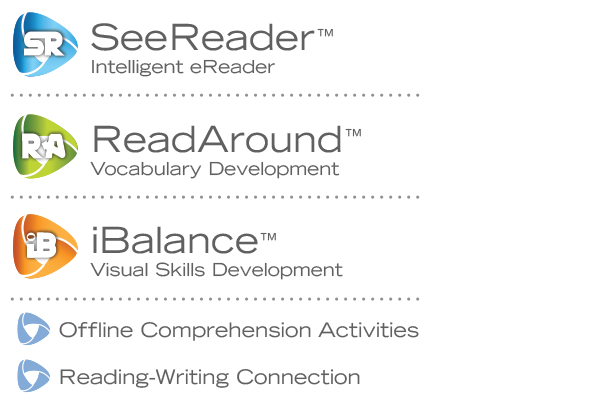 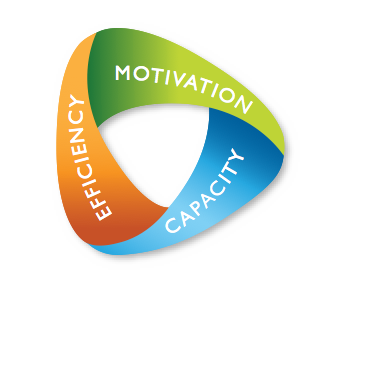 InSight™
[Speaker Notes: Students begin their work in Reading Plus with our assessment called InSight.  InSight is an integrated assessment, created under the direction and guidance of leading reading researchers, that assesses the whole student in order to provide instruction that meets the needs of each leaner.

“Killer Detail”  InSight and related reports]
Assessment
of the Whole Student
CAPACITY
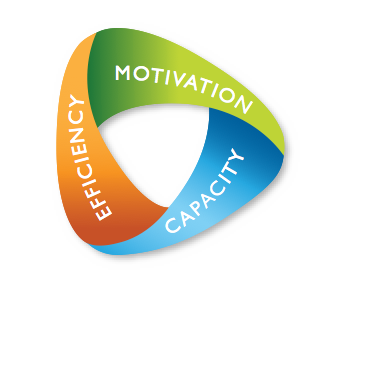 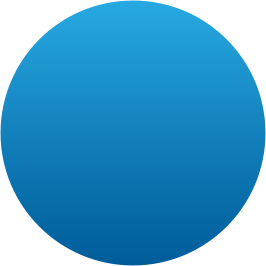 VOCABULARY LEVEL
WHAT
COMPREHENSION LEVEL
InSight™
[Speaker Notes: Of course, InSight assesses students’ capacity in terms of vocabulary and comprehension. However...]
EFFICIENCY
Assessment
of the Whole Student
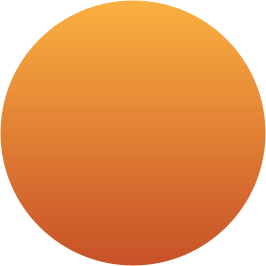 COMP-BASED READING RATE
HOW
VISUAL SCANNING
LETTER RECOGNITION SPAN
CAPACITY
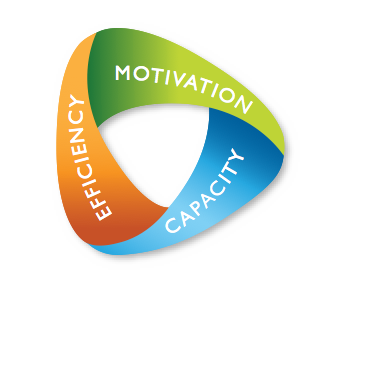 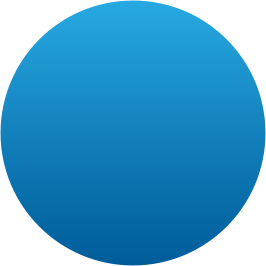 VOCABULARY LEVEL
WHAT
COMPREHENSION LEVEL
InSight™
[Speaker Notes: InSight also provides a measure of the students’ reading efficiency, by assessing their comprehension based silent reading rates, the rate at which they can read with good comprehension.  And those students who show rate deficiencies, will be further assessed to determine their visual scanning and letter recognition span, both of which are measures of visual efficiency.]
EFFICIENCY
Assessment
of the Whole Student
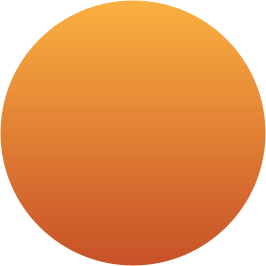 COMP-BASED READING RATE
HOW
VISUAL SCANNING
LETTER RECOGNITION SPAN
CAPACITY
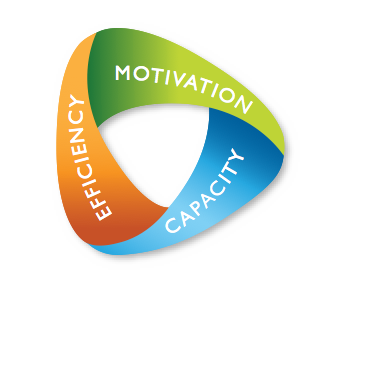 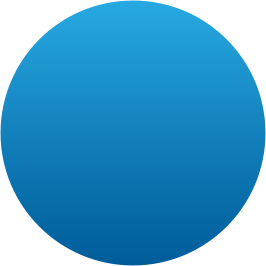 VOCABULARY LEVEL
WHAT
COMPREHENSION LEVEL
MOTIVATION
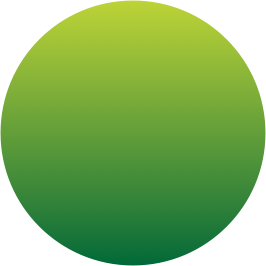 EXTRINSIC
InSight™
SELF-EFFICACY
WHY
VALUE
INTEREST
[Speaker Notes: In addition to capacity and efficiency, Insight also includes a motivation inventory that measures affective dimensions of the learner...starting with the most extrinsic and moving to the most intrinsic dimensions of motivation.]
Universal Screening Report
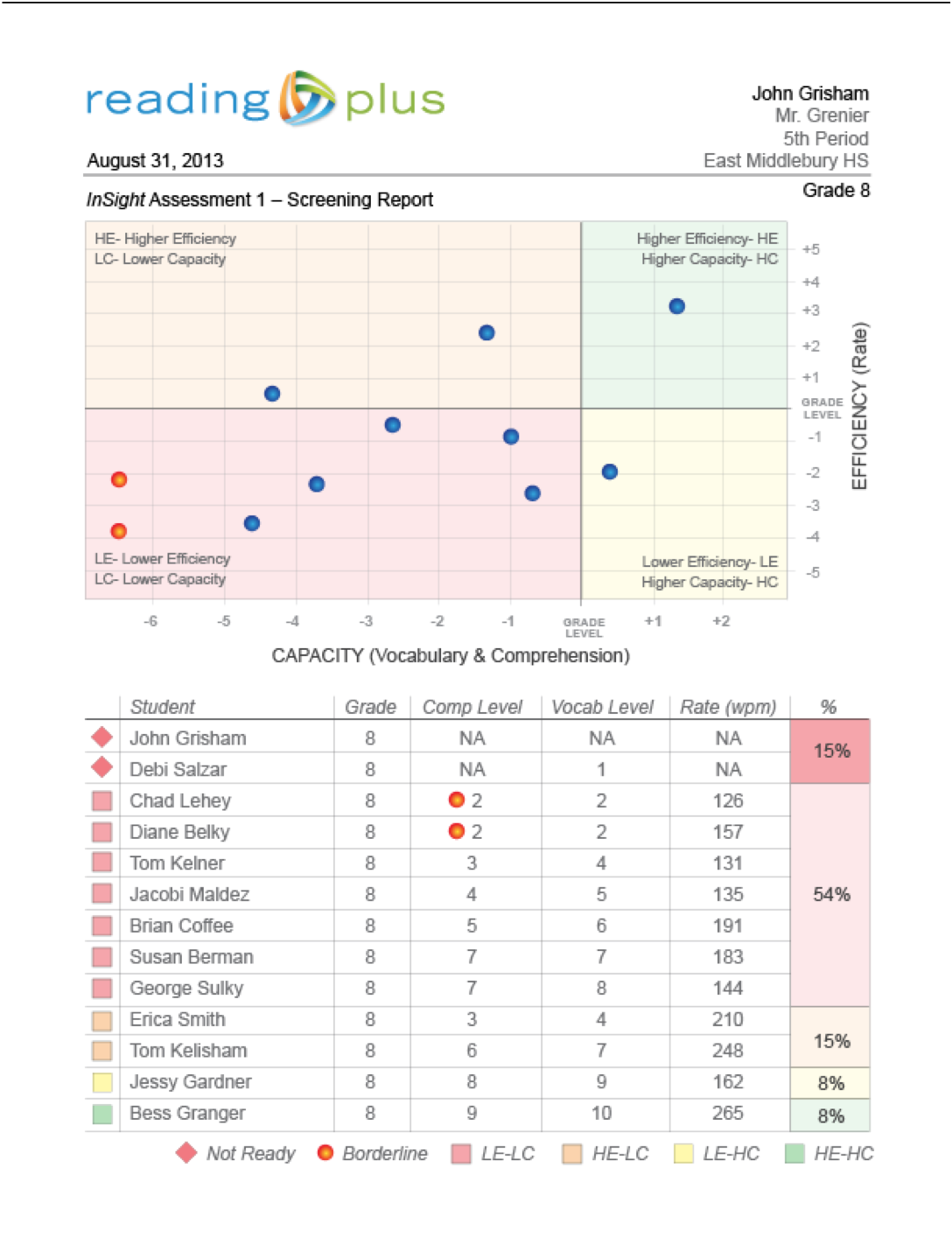 [Speaker Notes: The initial administration of InSight serves as a universal screen to determine which students are not ready for Reading Plus instruction, which would benefit from silent reading intervention. and which are reading proficiently but can continue to build their capacity with increasingly complex texts. 

Optional:  This scatter plot graph uses measures of reading efficiency, or rate, and reading capacity, vocabulary knowledge and comprehension, to place students within one of 4 quadrants based on whether they are high or low in terms of efficiency or rate, and high or low in terms of capacity, (vocabulary knowledge and comprehension). Students will typically move up first, as efficiency develops, and will then move over, as they increase their ability to comprehend increasingly complex text.
Killer Detail]
Placement Report
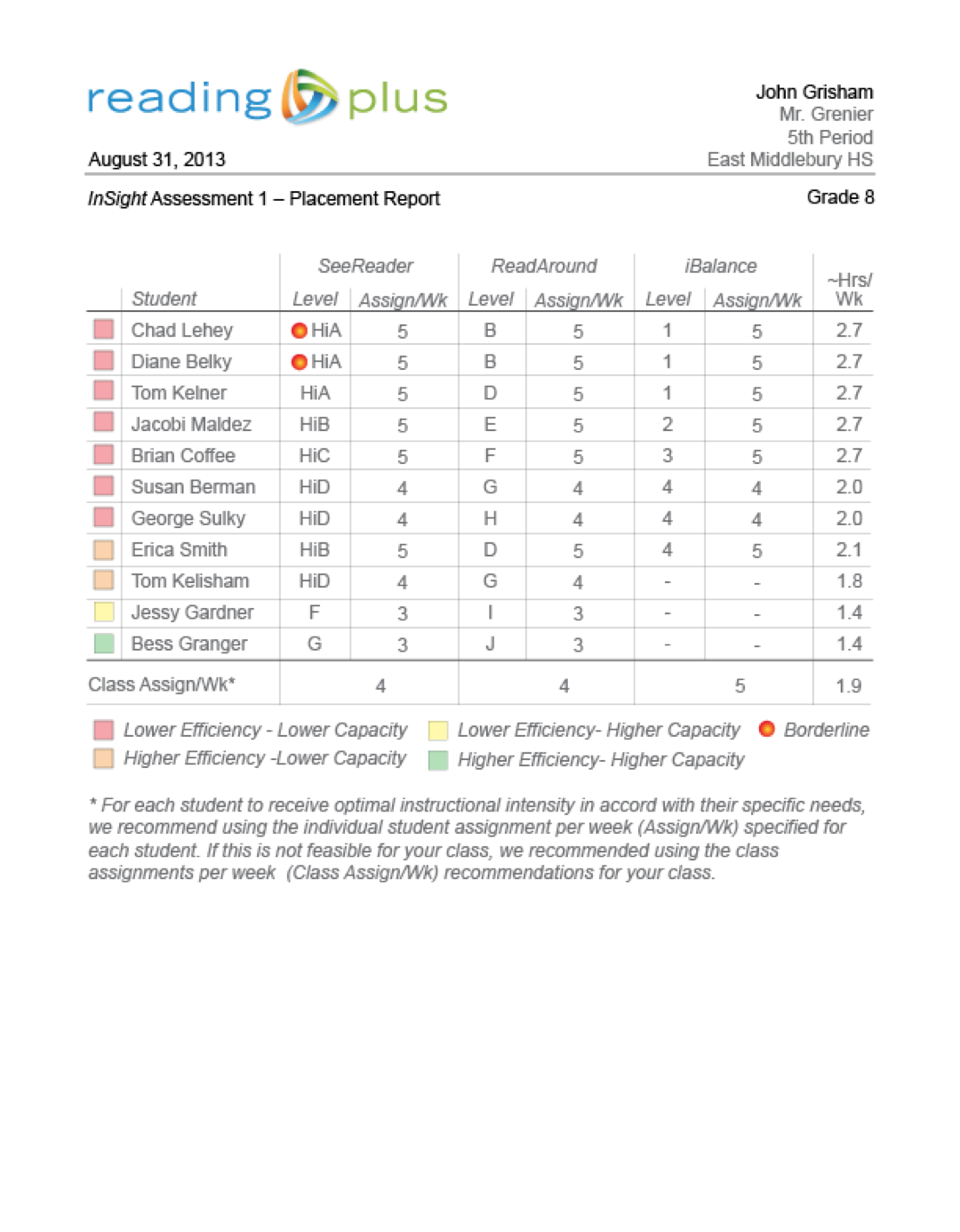 [Speaker Notes: Insight also serves as a placement test.  Data gathered from InSight is used to determine each student’s initial placement and weekly assignment recommendations for each of the program’s various components.]
Benchmark Report
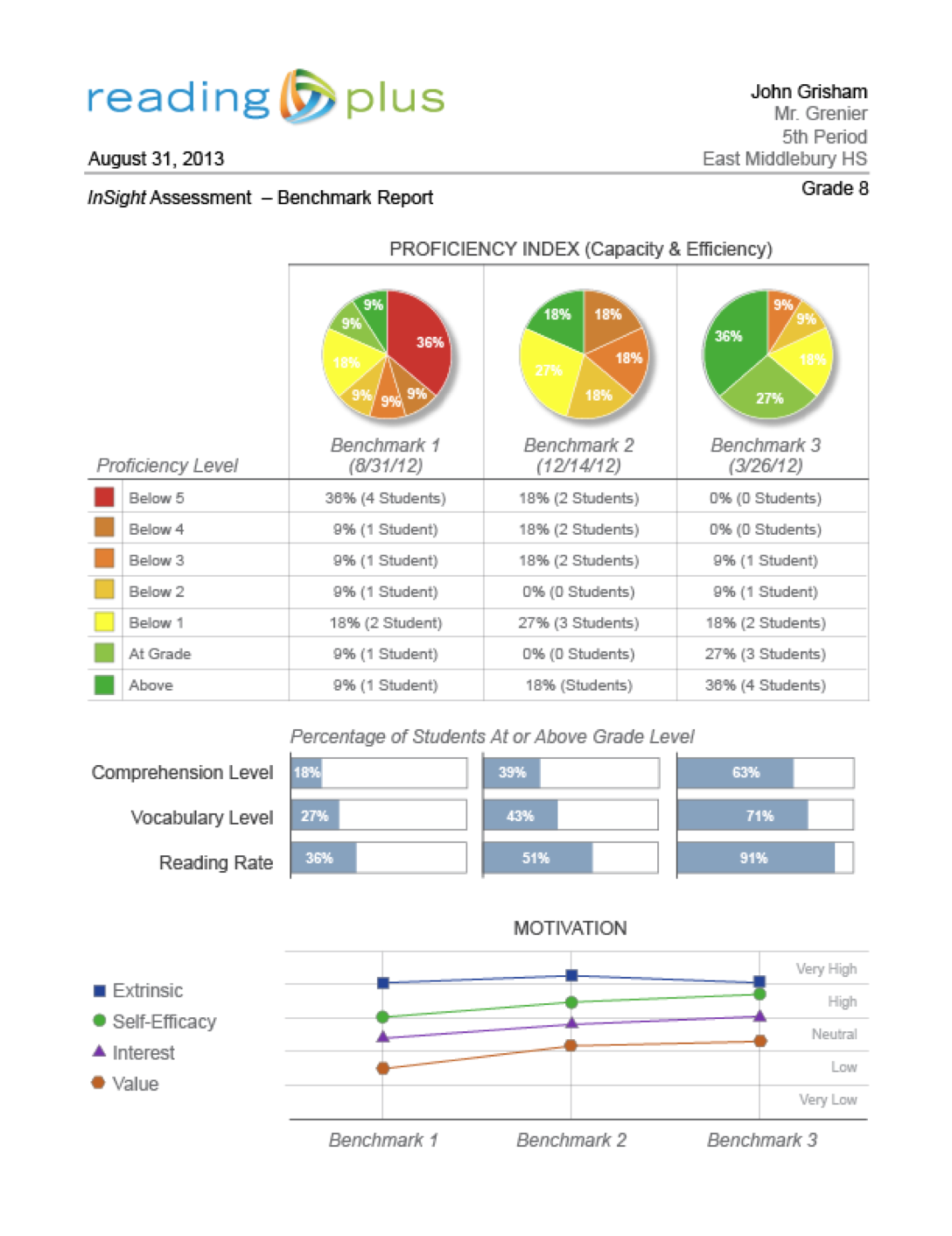 [Speaker Notes: Because there are multiple forms of InSight, it is also used as a benchmark assessment.  Administration of these multiple forms over the course of a school year monitor students’ progress over time in the domains of reading efficiency, capacity and (c)]
Benchmark Report
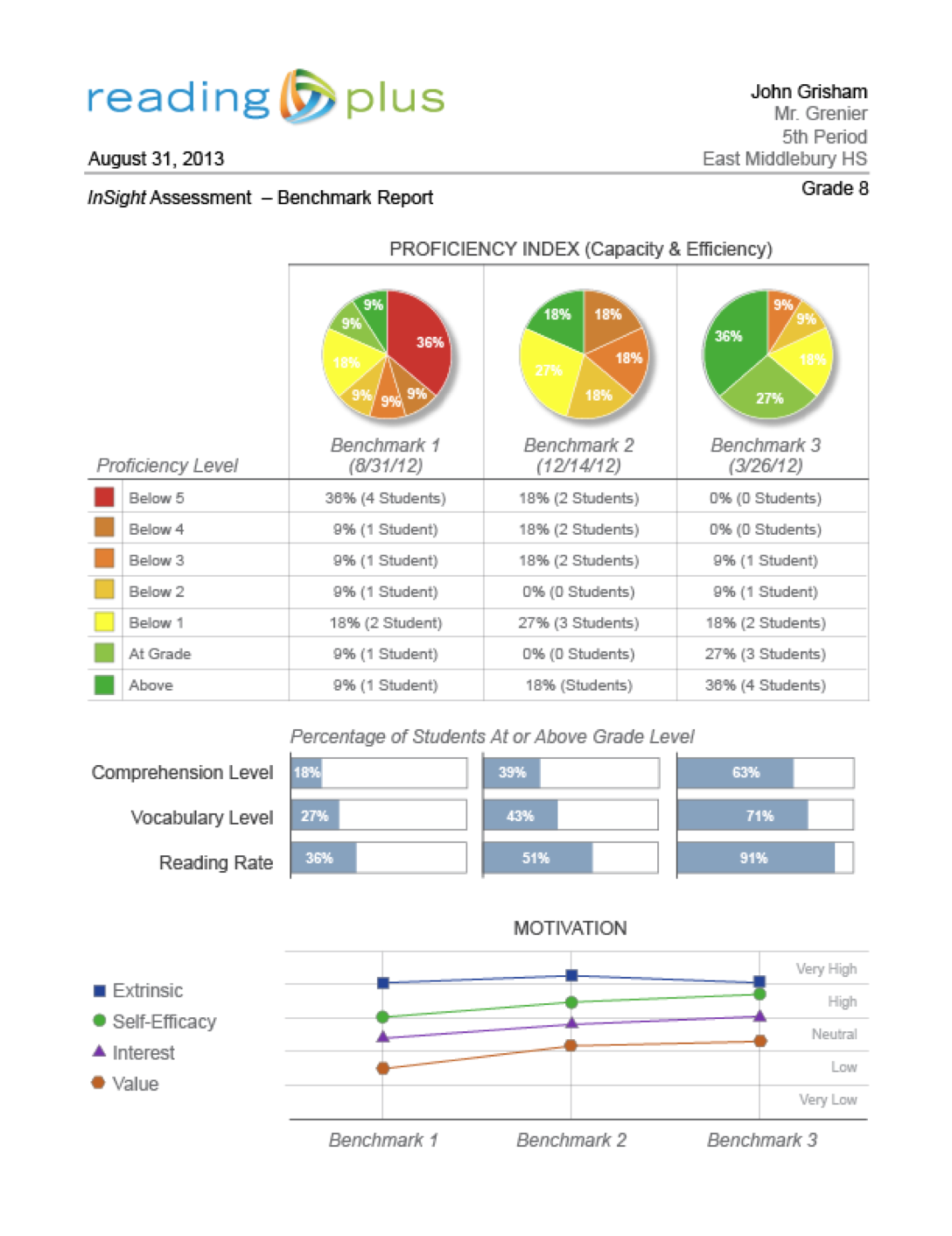 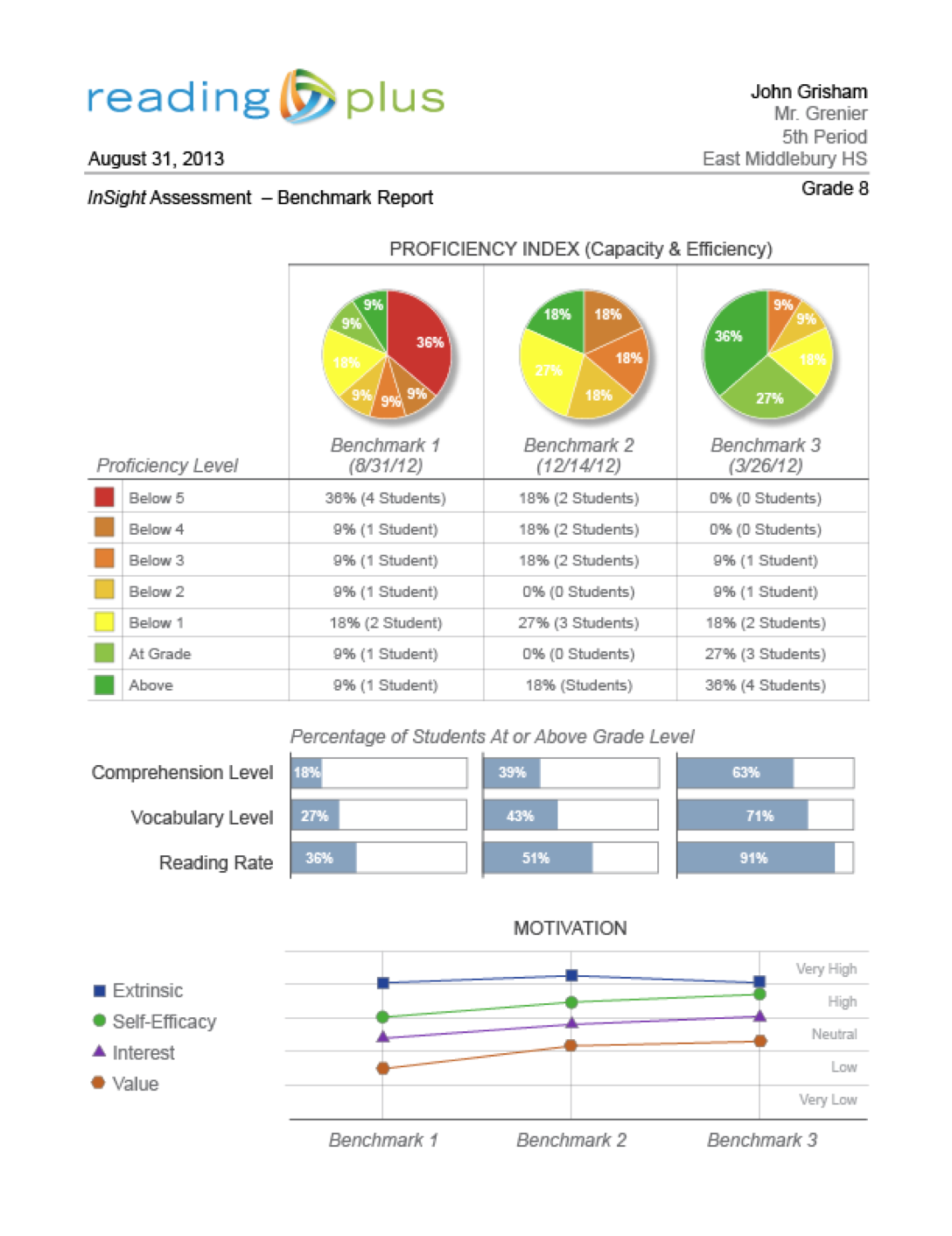 [Speaker Notes: …motivation.]
The Intelligent eReader
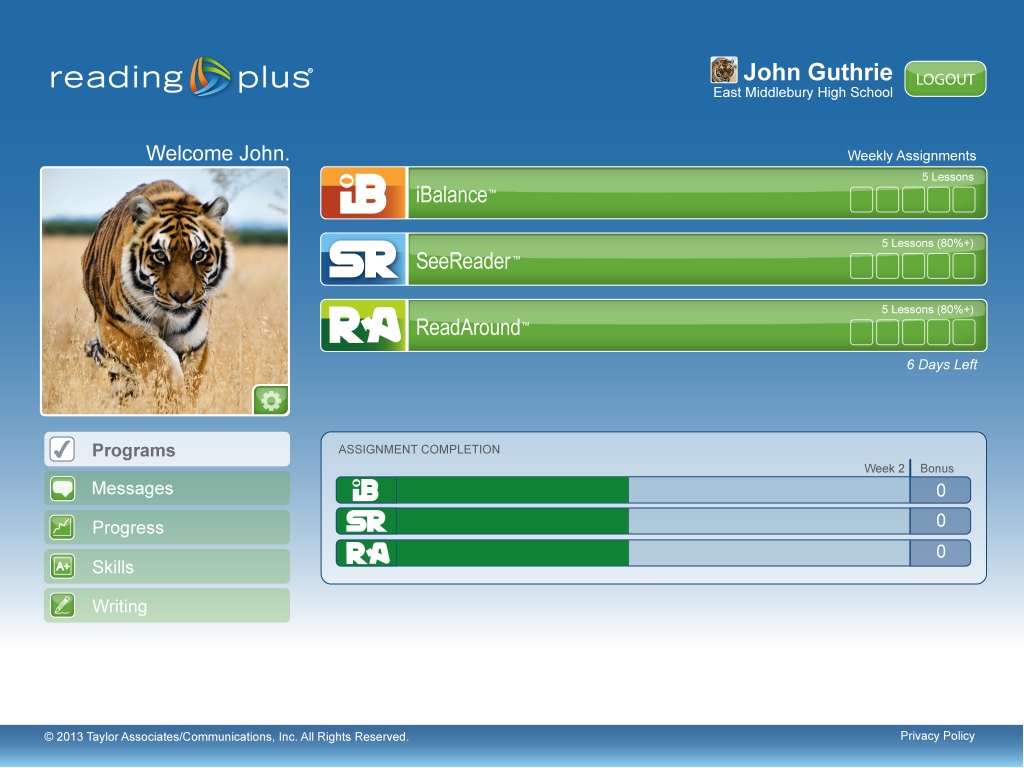 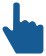 [Speaker Notes: Let’s take a look at the heart of the Reading Plus program... SeeReader. When students access See Reader from their student dashboard they are taken to a screen that allows them to choose the selection they’d like to read.]
Engaging the Student
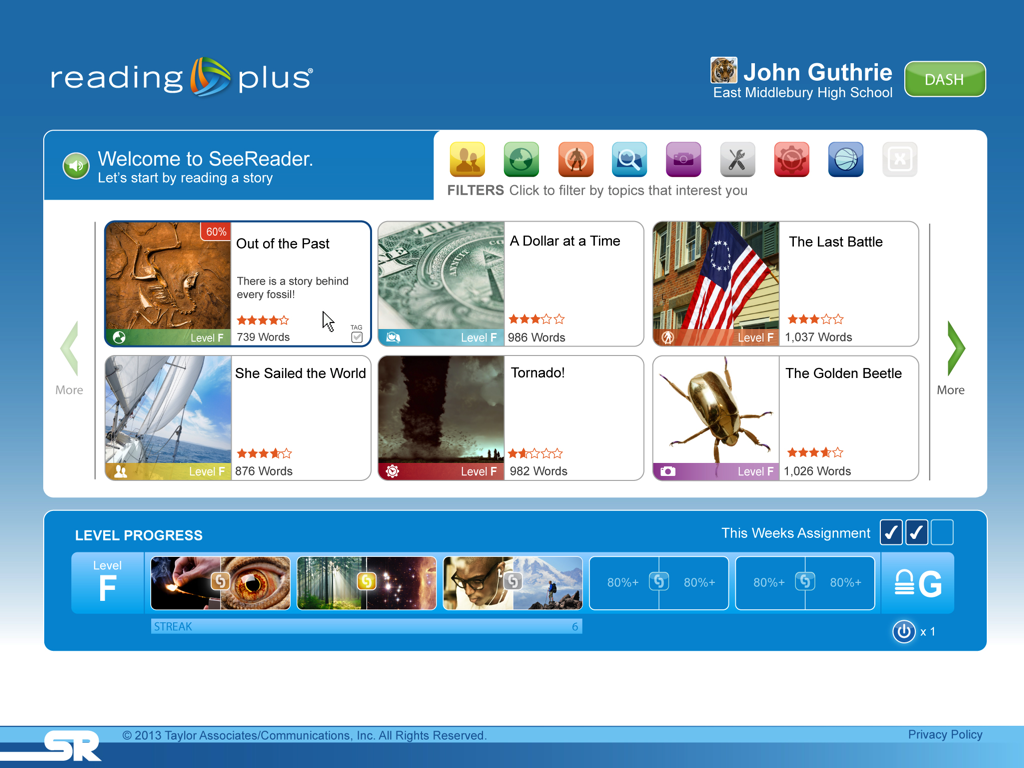 [Speaker Notes: Students can use the arrows to scroll through the available selections, all of which are within reading levels that are most appropriate for the individual student.]
Engaging the Student
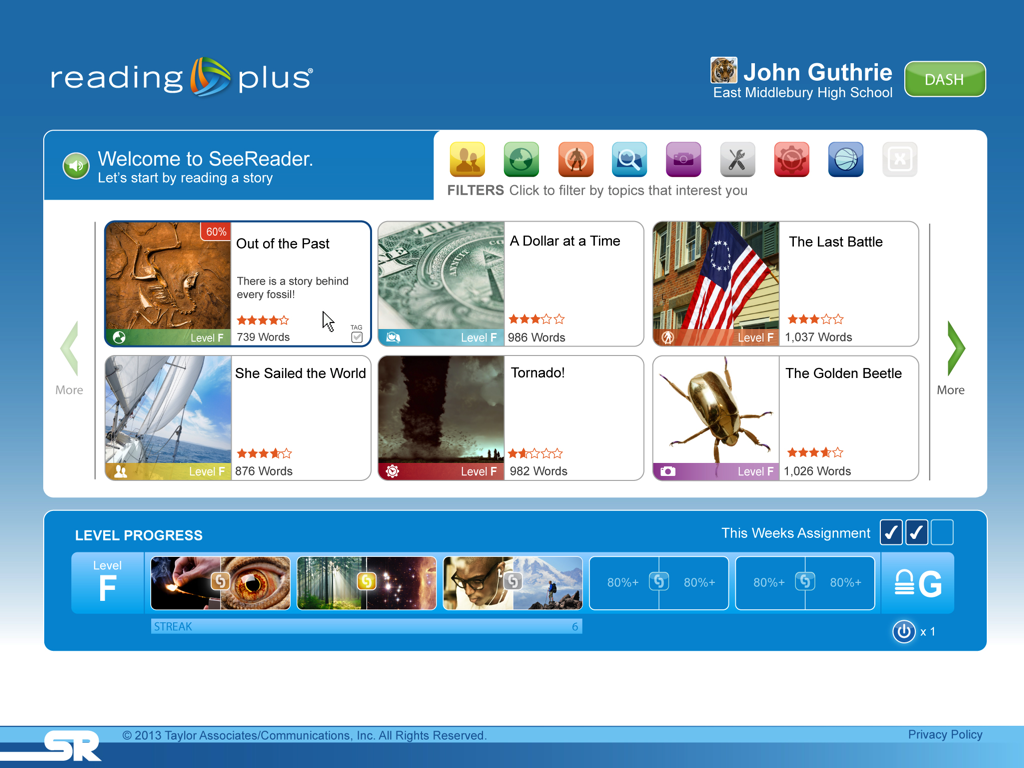 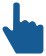 [Speaker Notes: (automatic animation to next slide)]
Deepen Interests
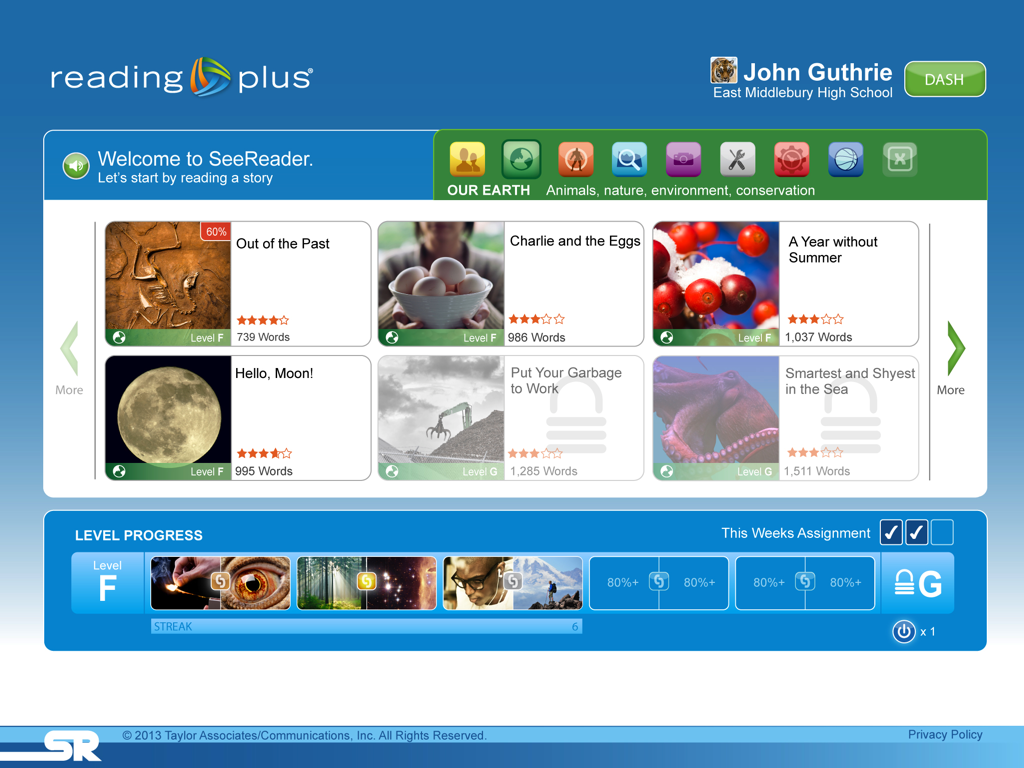 [Speaker Notes: You’ll notice the icons at the top....Instead of scrolling through all of the selections, students can deepen an existing interest by filtering selections by 8 different areas of interest. In this case, the student choose Our Earth and is presented with the selections at their current ability level that are within that interest group.  You’ll see some selections are “greyed out”  this provides a teaser to encourage students to work towards the next highest level in order to unlock those texts. This is one way in which we encourage intrinsic motivation for reading, “I want to do well so I can unlock a selection I want to read.”]
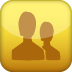 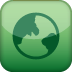 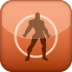 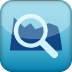 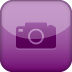 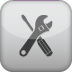 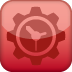 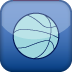 Student Interests
INTEREST FILTERS
Personal Journey
Friends, family, relationships, self-improvement

Our Earth
Animals, nature, environment, conservation

Heroes and Trailblazers
Champions, winners, innovators, leaders

Mystery and Adventure
Classics, real-life discoveries, supernatural events

Art and Culture
Art, music, fashion, food, movies, books

How Things Work
Science, technology, health, medicine

Time Machine
Cultures past and present, travel, civics

Get in the Game
Sports, athletes, sportsmanship
Animals
Arts & Music
Careers
History of My People
Nature
Relationships
Science
Sci-Fi & Fantasy
Sports
Technology
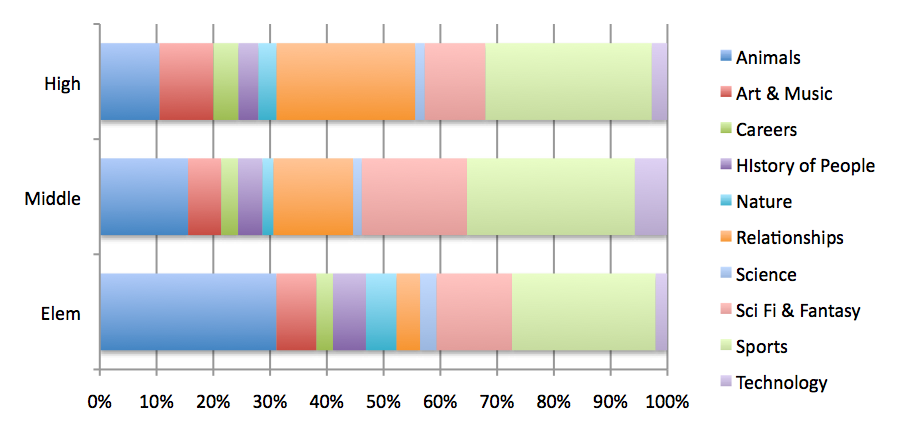 [Speaker Notes: To arrive at our interest filters, we polled students across grade levels, demographics, and ability levels and took their responses, converted them into these headings pushed out a survey to a large group of students. 

 “Killer Detail” results from our interest survey.]
Expanding Interests
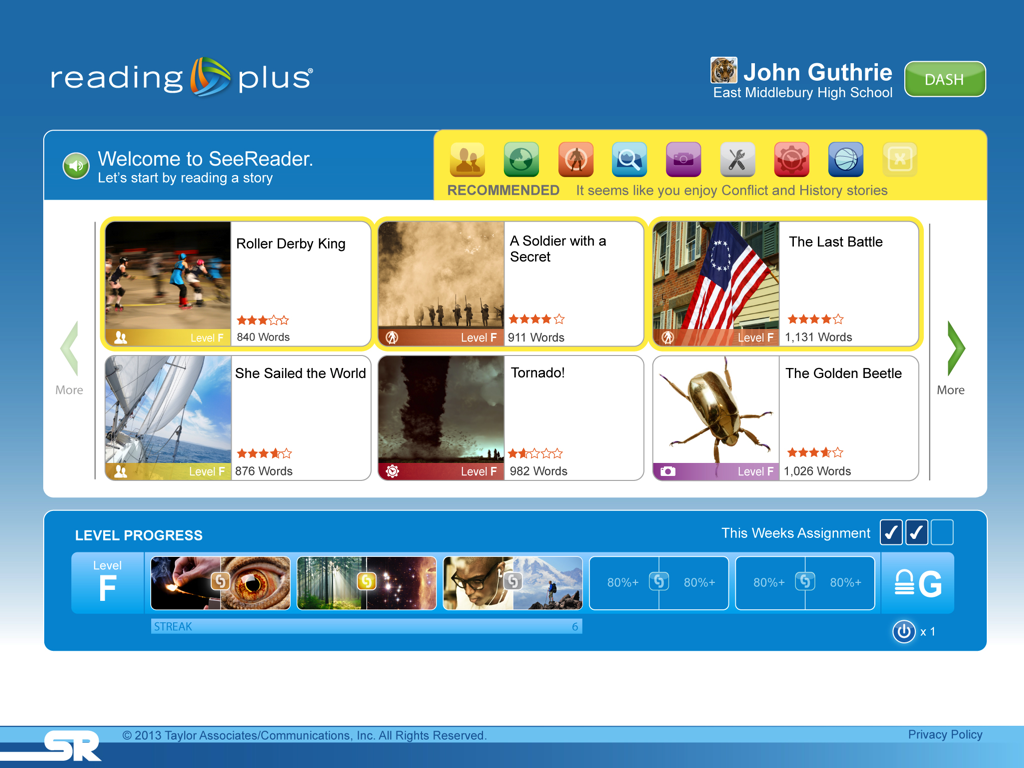 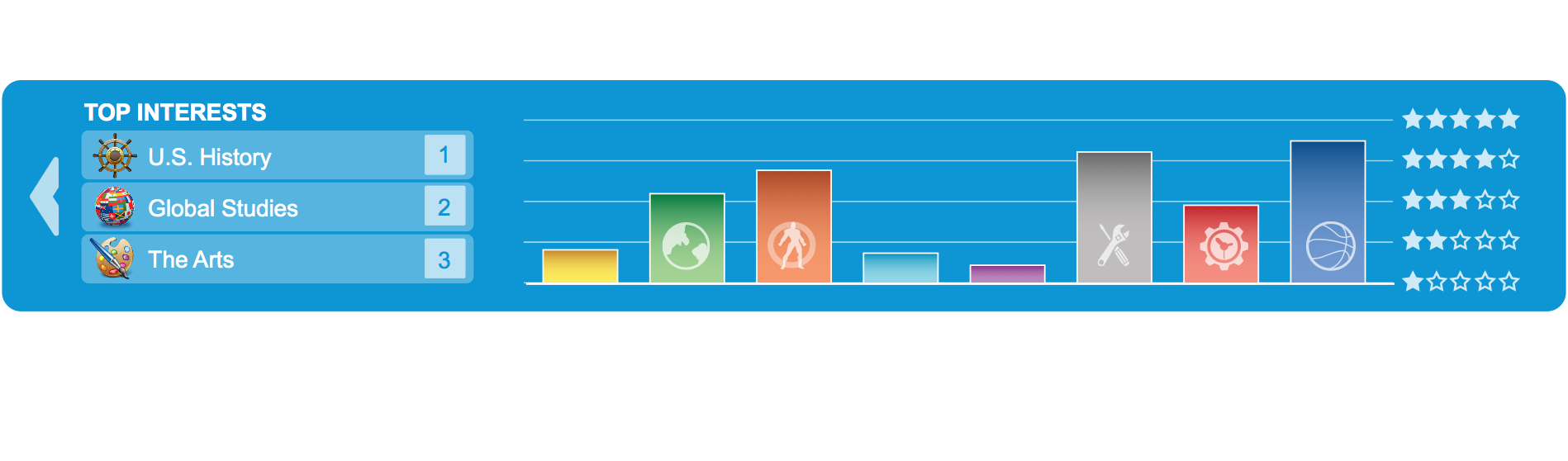 [Speaker Notes: We also use information about how students rate each selection to recommend selections to students.  Choosing selections from areas they are interested in helps deepen interests, but by recommending selections we can help expand their interests.  (Click) As students progress through the system, we can begin to mirror back to them not only what their interests are, but how those interests align with curriculum areas they are studying in school. 

Optional:  A student who never though they were interested in science starts to see the connection between all the “How Things Work” stories they choose and various disciplines within STEM.]
LITERATURE
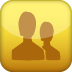 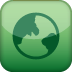 NARRATIVE
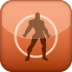 INFORMATIONAL
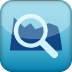 DRAMA
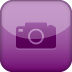 MYTHS & LEGENDS
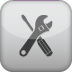 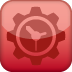 BIOGRAPHIES
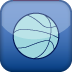 Connecting Curiosity to Content
TOPIC FILTERS
CURRICULUM AREAS
TYPES OF TEXT
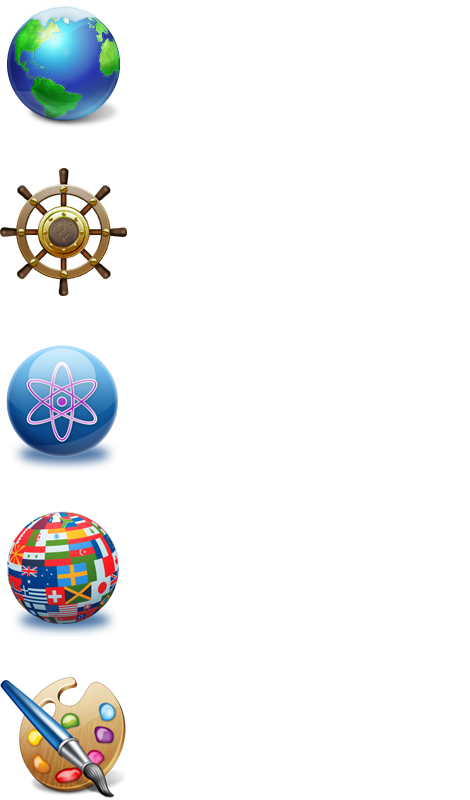 GEOGRAPHY
HISTORY
STEM
GLOBAL STUDIES
ARTS
[Speaker Notes: In addition to each selection belonging to an interest areas, each selection is also tagged as belonging to a particular curriculum area. This ensures that as students deepen and broaden their interests, they are also building a broad range of knowledge while (c) reading various types of genre.  For example, a story from “Time Machine” has connections to history and could be a piece of literature.  while one story from “Heroes and trailblazers” is connected to STEM as a biography while another might be connected to geography as an informational text. 

Optional:  Although we show a few curriculum areas here, each of these is areas is broken down into  very specific areas of study...For example a “Get in the Game” story about Jackie Robinson connects to history, more specifically, American History and even more specifically Civil Rights. Civil Rights.]
Determining Complexity
Increasing Capacity
Rare Word Frequency
Average Sentence Length
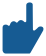 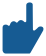 Text Complexity Staircase
LEXILE® RANGES
GRADE BANDS
Old Text Difficulty Range
New Text Difficulty Range
[Speaker Notes: When creating a reading experience that builds capacity we must also consider the complexity of the texts.   As I mentioned before, The Common Core State Standards are calling for a dramatic shift in Lexile ranges.  The range once appropriate for an 8th grader (c) is now expected of a 5th grader.  (c) But what is a Lexile complexity score really comprised of?  (c) actually, a Lexile is comprised of two measures… (c) average sentence length and (c) the frequency of rare words.  (c) 

“Killer Detail” text complexity]
Determining Complexity
Increasing Capacity
Rare Word Frequency
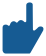 Progressive Increase in
Rare Word Frequency
Text Complexity Staircase
1
2
3
4
5
6
7
8
9
10
11
12
PS
[Speaker Notes: However, the Lexile score is most heavily influenced by sentence length.  This means that the Lexile score of a text can be dramatically altered simply by manipulating sentence length.  But, research tells us that vocabulary complexity is a hugely significant factor when it comes to text complexity, one that deserves just as much attention as sentence length.  Therefore, each Reading Plus selection contains a progressive and systematic increase in the number of rare words, creating a truly authentic staircase of text complexity.  Our unique text complexity approach benefits readers of all abilities, but it is especially crucial for English Language Learners.]
Title Screen
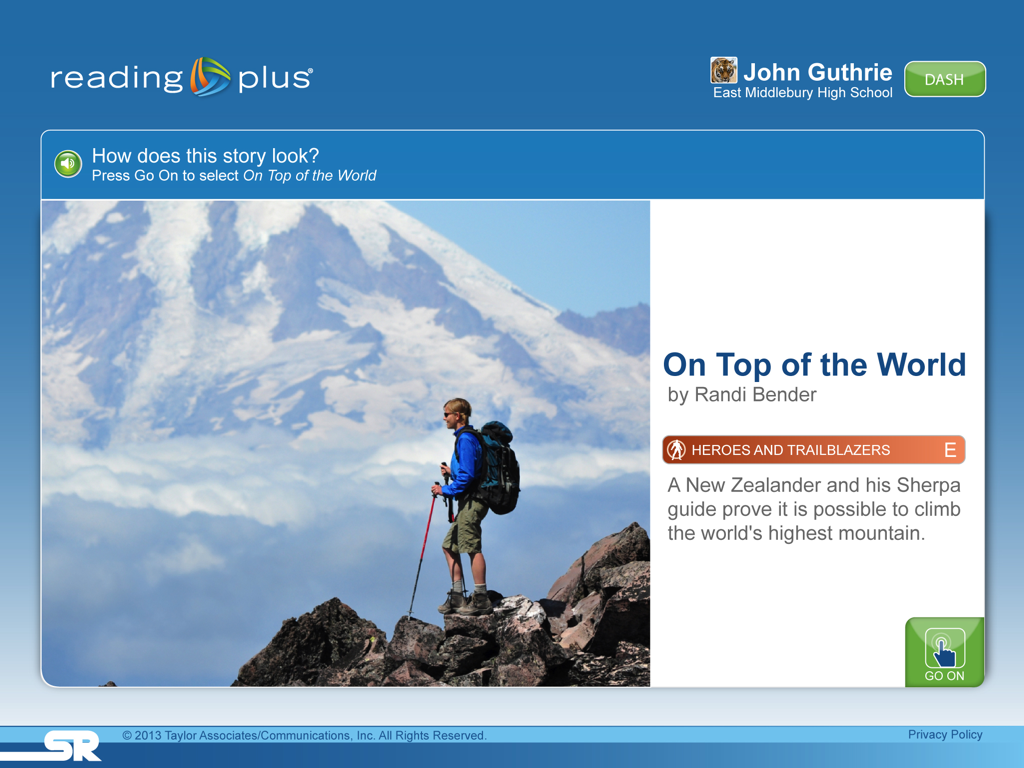 [Speaker Notes: Let’s take a look the student’s experience once they choose a selection to read.  The student first sees a title screen]
Key Words
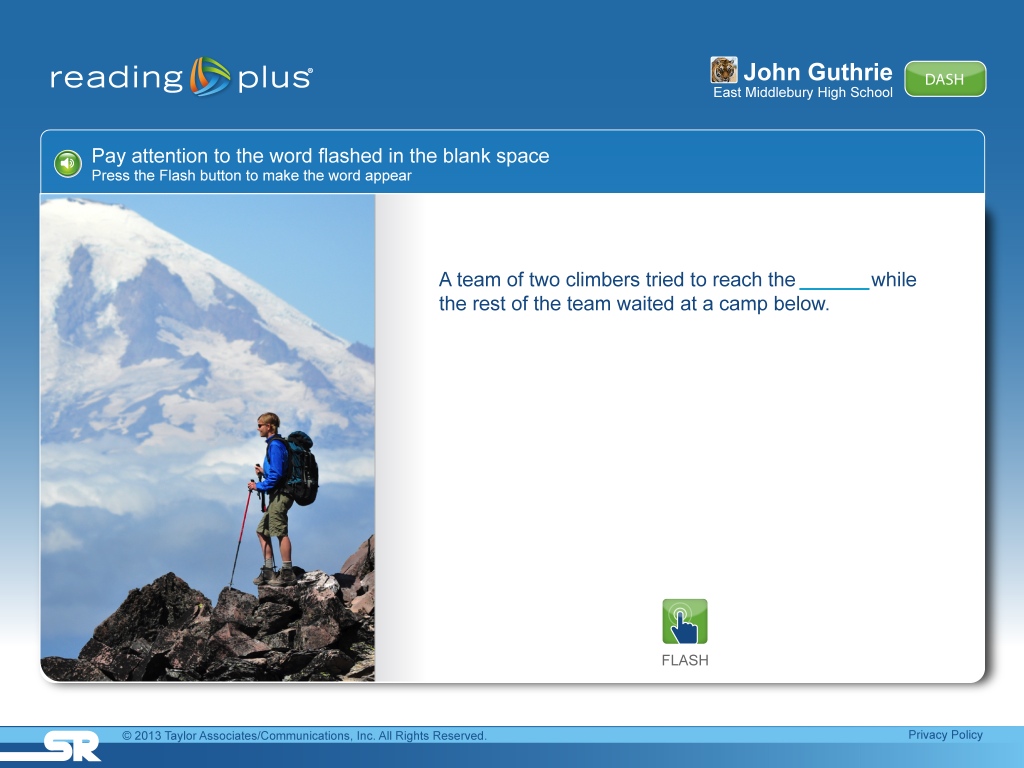 [Speaker Notes: Then, before beginning to read, students complete a Key Word activity to ensure that they can instantly recognize and give meaning to words they will encounter while reading the selection. Students click flash and the target word is flashed for a brief moment in the blank and students are asked to type the word they saw.  Students can flash the word multiple times if they have difficulty instantly recognizing the word.]
Key Words
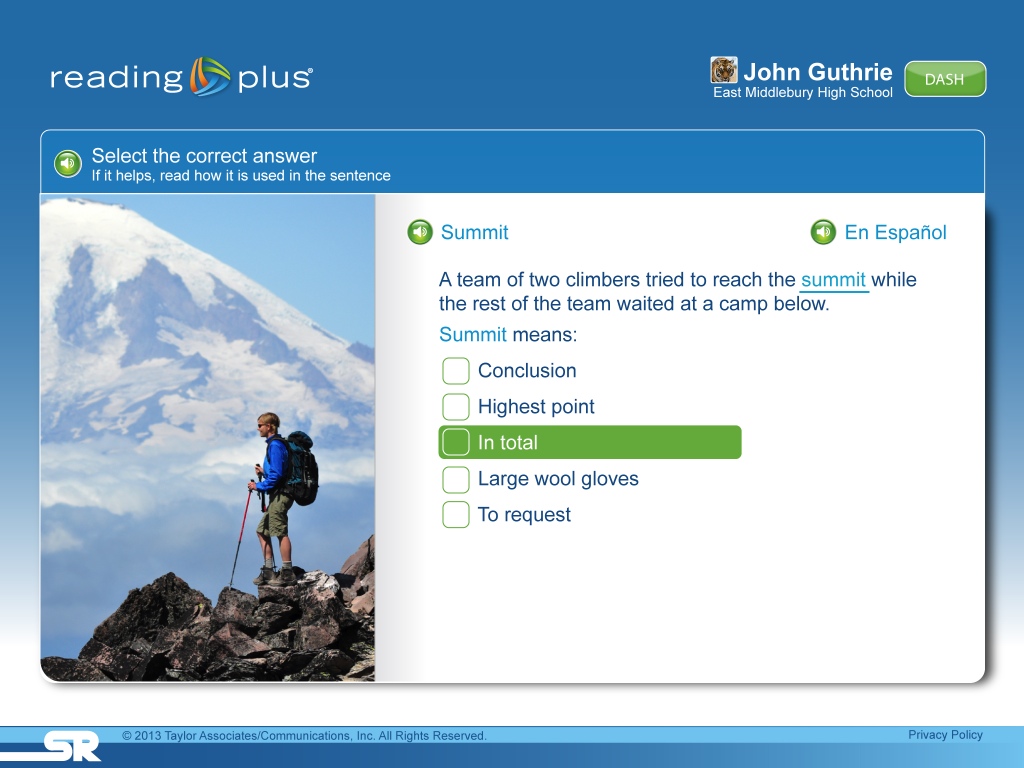 [Speaker Notes: Of course, is addition to recognizing the word, students must know what the word means.  To asses this, students are asked to find the word or phrase that means about the same as the target word.  Once they choose an answer, students hear the word pronounced in English or Spanish.]
Key Words
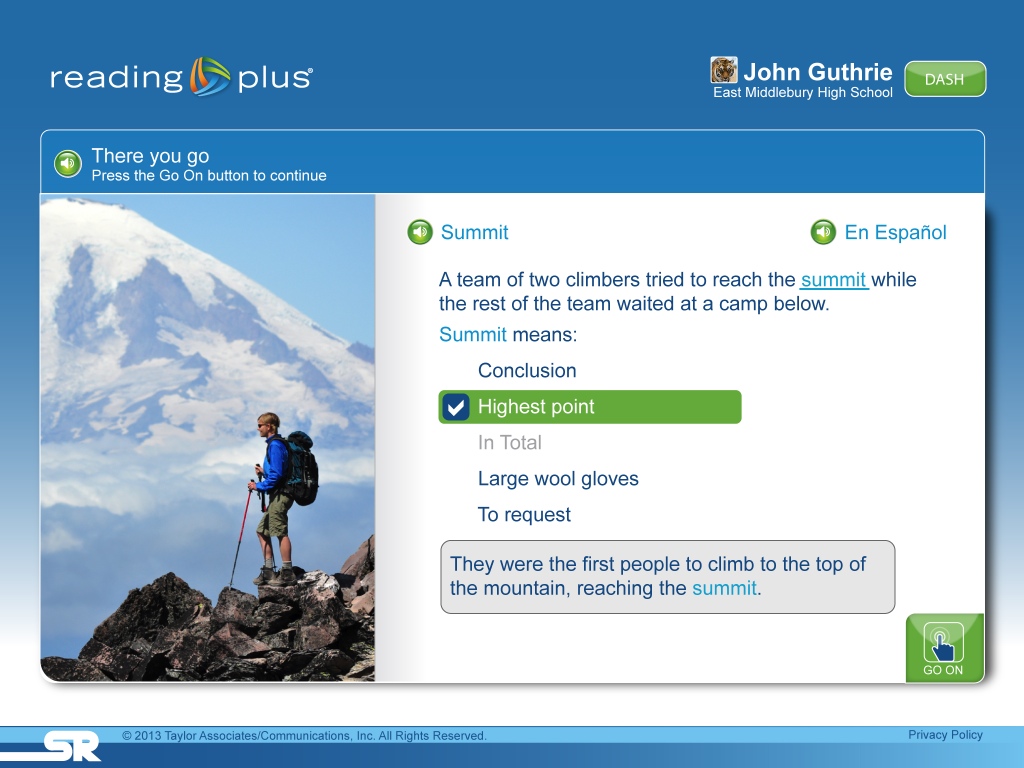 [Speaker Notes: If students choose the wrong answer, as in this case where they chose ”In Total”, we show the correct answer and then use the target word in a contextual rich sentence which helps students learn the meaning of the word while developing contextual analysis skills. Being able to instantly recognize and giving meaning to words while reading creates a more fluent reading experience that ultimately improves comprehension.]
Getting Ready to Read
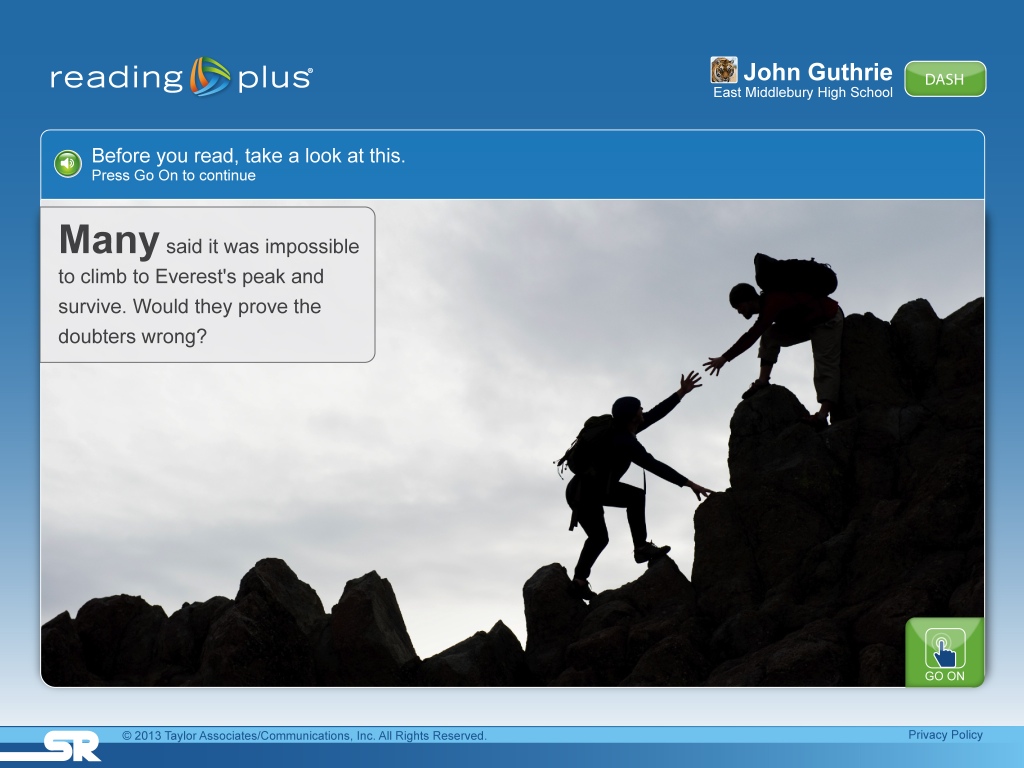 [Speaker Notes: To situate students in the selection, they are presented with a vivid image and intriguing intro to the story.]
Building Stamina
Relationship Between Rate and Stamina
Time to read 2,000 words
Minutes
Words Per Minute
[Speaker Notes: However, we know many readers, especially those that are struggling, often lack the stamina to stay engaged and actively reading for longer text selections.  We talked earlier about those students whose reading rates never make it past those of emergent readers. Take a look at what this does to the stamina demands of those students compared with a student reading at 250.  A student reading at 250 wpm would take about 8 minutes to read a 2000 word text, while a student reading at 100 words per minutes must sustain attention for over twice as long to read the same amount of words.  So, ironically, our most struggling readers also are faced with the greatest stamina demands.]
Building Stamina
Relationship Between Rate and Stamina
Time to read 2,000 words
2,000 Word Text
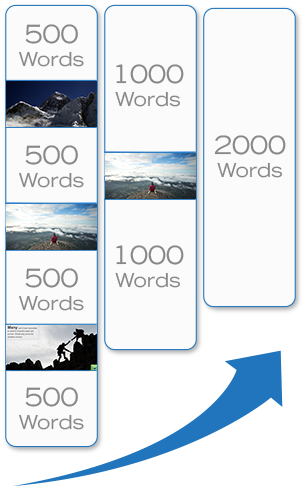 Minutes
Words Per Minute
Rate & Stamina
[Speaker Notes: Reading Plus provides dynamic text segmentation in accordance with the student’s reading rate.  We can take a longer text, say a text of 2000 words, and break it up into more manageable chunks of a 1000 words or 500 words to scaffold their stamina and attention demands while they build the rate needed to tackle longer text.  Text segment lengths are increased gradually as students build capacity with longer texts.]
Engagement Builders
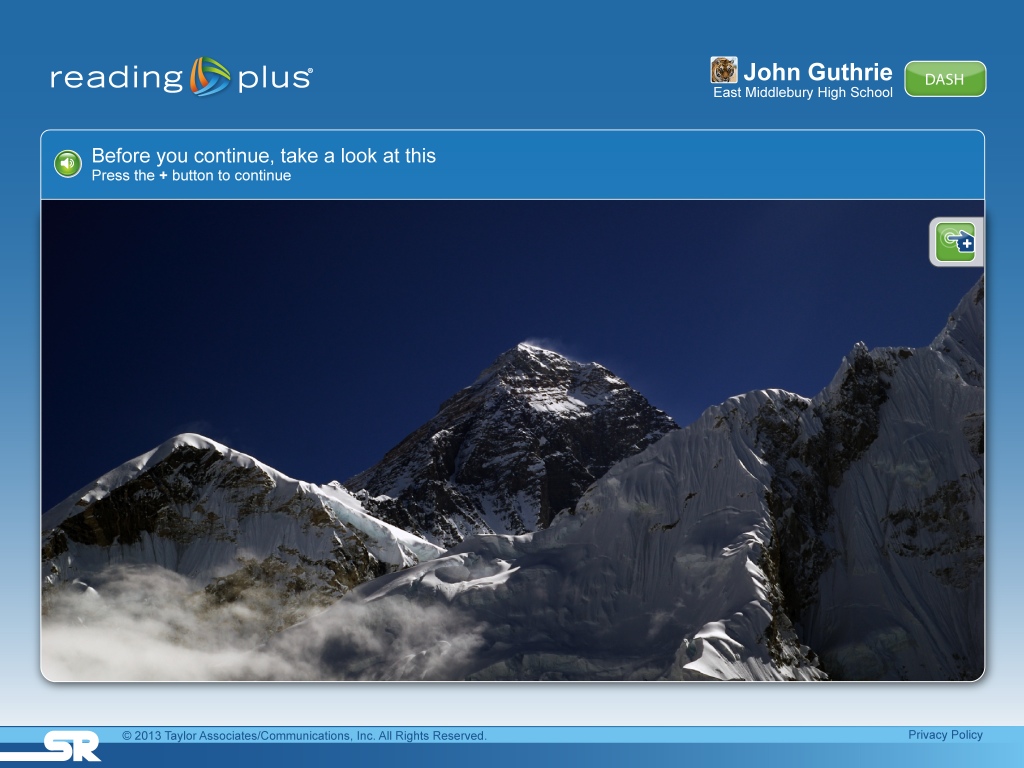 [Speaker Notes: Click]
Engagement Builders
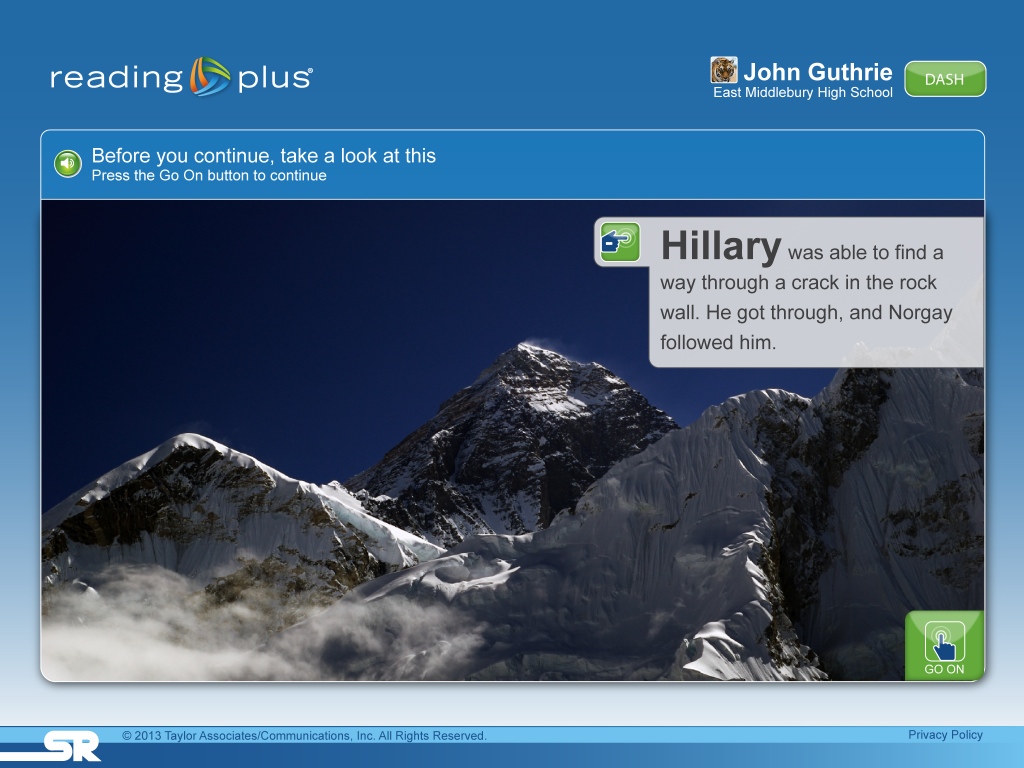 [Speaker Notes: “Engagement Builders” appear between text segments and provide enticing images with brief interesting text  that help build prior knowledge, and encourage an active and engaged reading experience.]
Changing How They Read
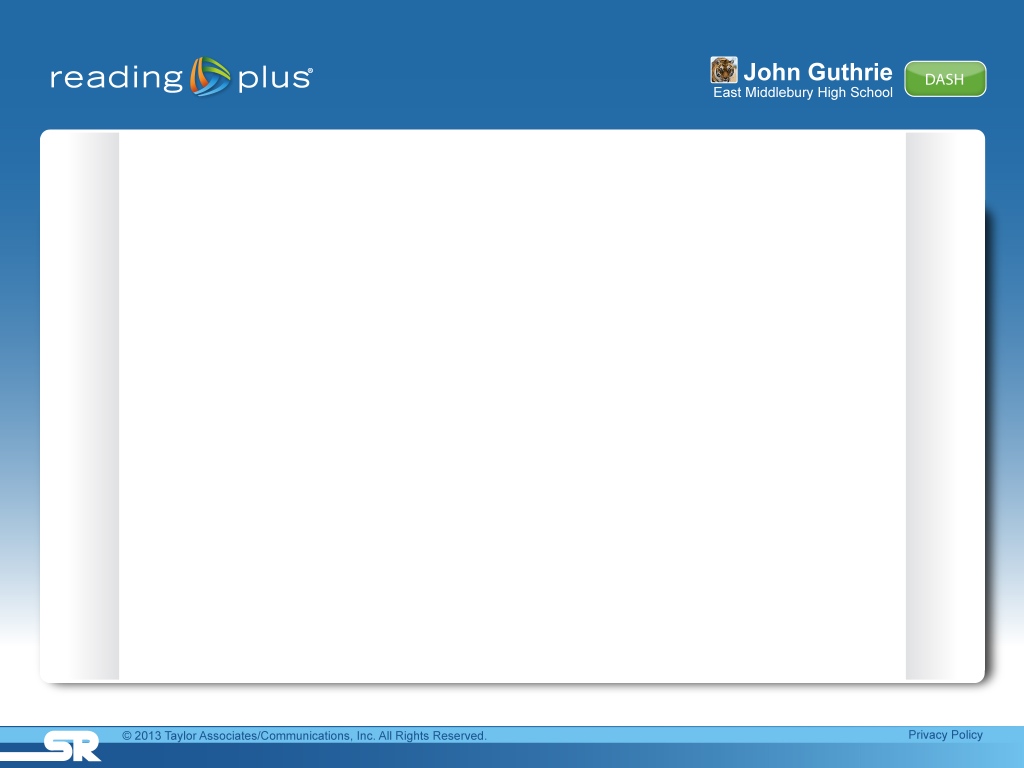 [Speaker Notes: For many students, though it isn’t only rate and stamina limitations that present barriers to comprehending complex texts. Inefficient silent reading behaviors can also impact fluency and make reading unenjoyable and unproductive.  How do we change a student’s reading behaviors? 

Well, when first teaching our students how to read, we modeled good reading, by reading out loud with prosody and intonation...  But as students transition to silent reading we lost the ability to model effective, efficient  reading? (click on video to play) 

This Guided Window begins at the ideal practice pace and provides the opportunity for students to have a guided reading experience that models effective silent reading.  It changes the way students take in text while reading and gradually increases comprehension-based silent reading rates. As students develop and automate reading efficiency and fluency, they are able to focus efforts on comprehension and gaining knowledge, rather than on the process of reading. This makes reading more productive, and more enjoyable. 

The rate dynamically adjusts  in accord with good comprehension. Does this feel really slow to you??  This is a student reading at 120 wmp... the rate at which many of our lowest quartile students are reading.]
College & Career Ready Rate
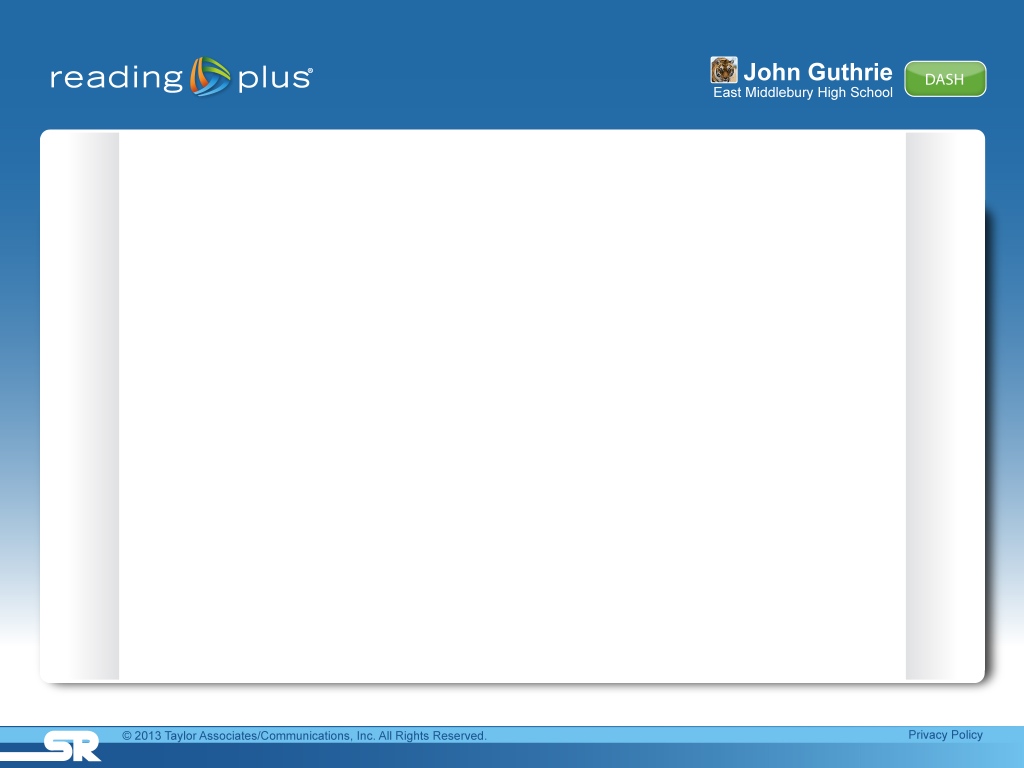 [Speaker Notes: And here’s where our students need to be to be college and career ready... 280 WMP.]
Encouraging Independence
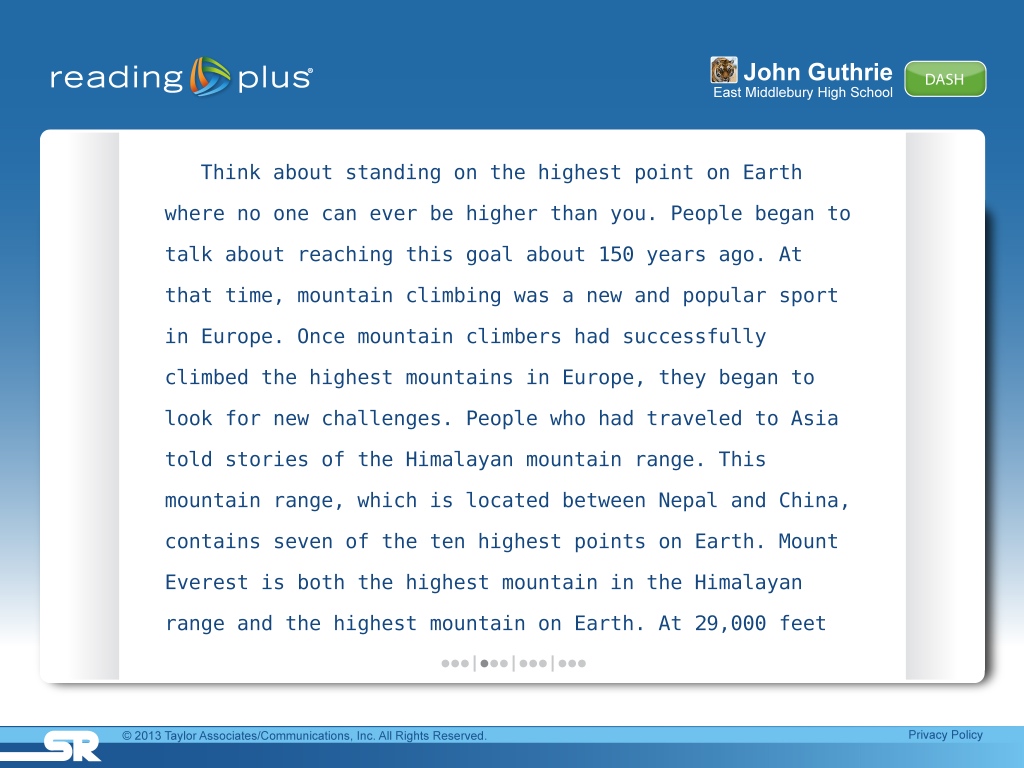 [Speaker Notes: The system will gradually remove these text presentation scaffolds in response to students’ increasing ability to successfully comprehend text at more productive rates. This provides a more traditional reading experiences and encourages independence.]
Text-Dependent Questions
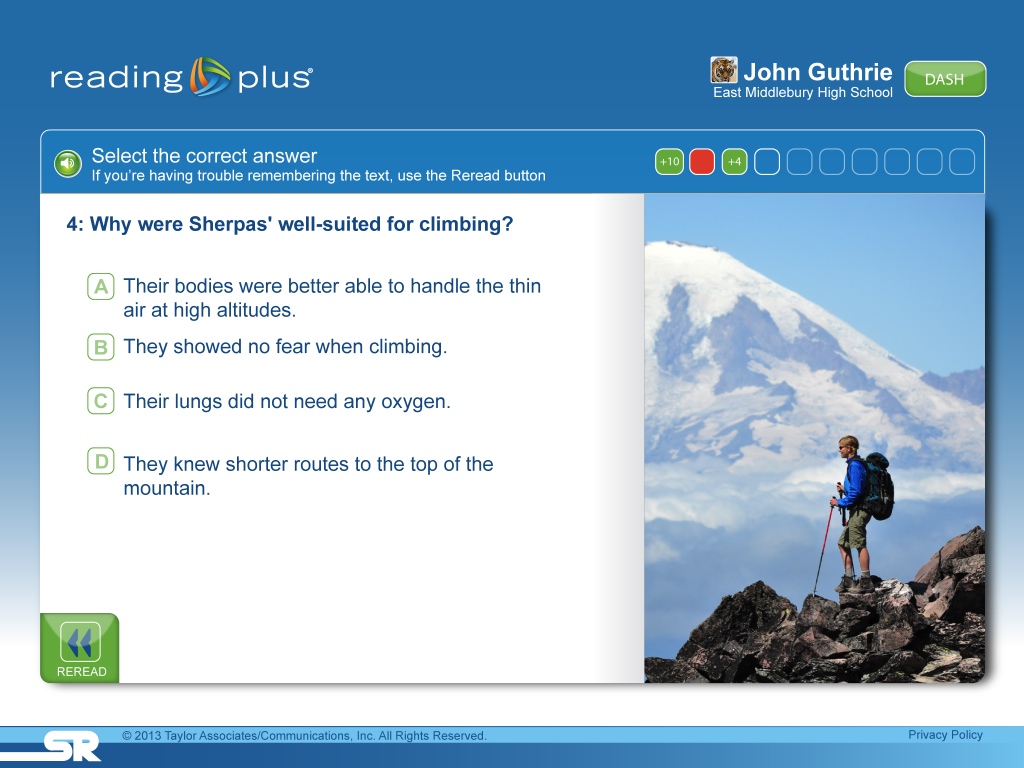 [Speaker Notes: Each Reading Plus selection is followed by rigorously crafted text-dependent questions that monitor student comprehension performance.  Our innovative question formats encourage the use of powerful comprehension strategies.   Here the student is presented with a question... and you’ll notice a reread button in the bottom left corner this allows students to proactively reread portions of text, before selecting an answer option. Rereading before an answer is selected is a habit we want to encourage... go back in the text and find the answer...

“Killer Detail” on question, answer and foil creation.]
Reread Closely & Critically
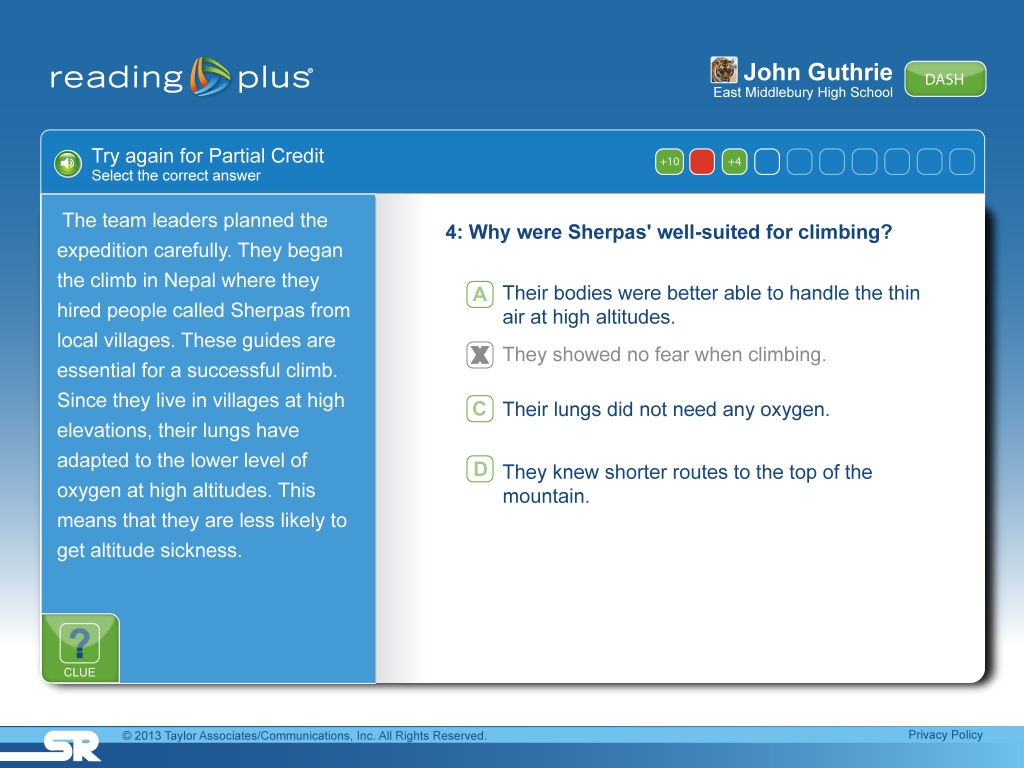 [Speaker Notes: If a student selects an incorrect answer, he or she is automatically shown the portion of text where the correct answer can be found, allowing them to receive partial credit for the question.]
Clues for Struggling Readers
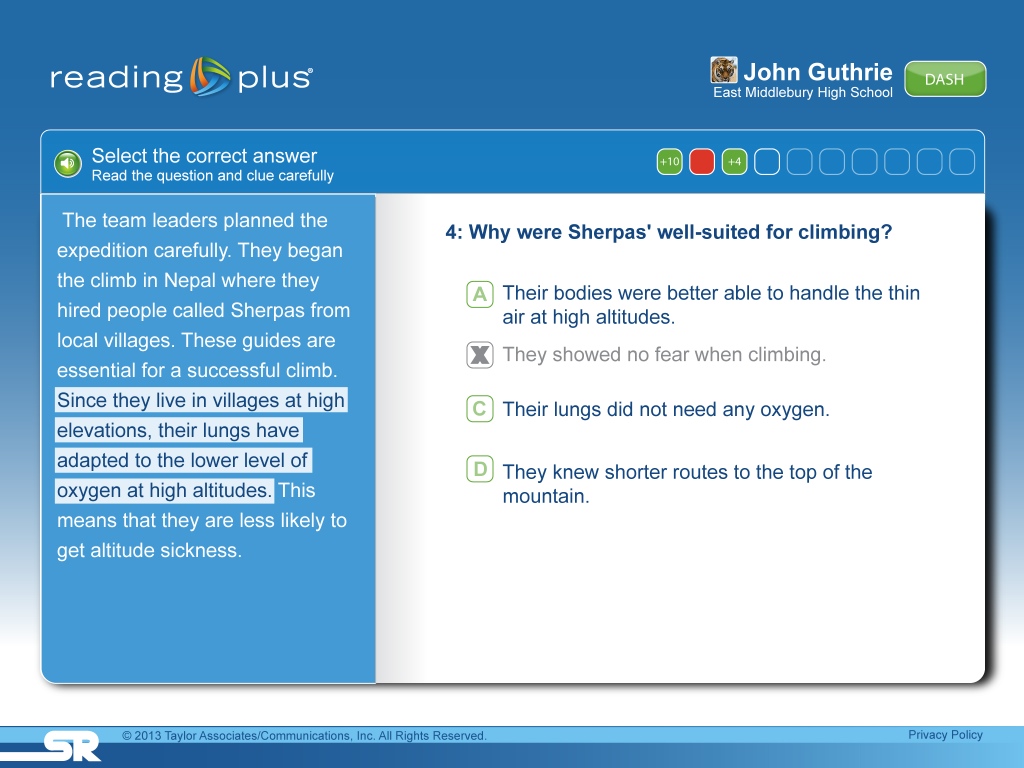 [Speaker Notes: For students who need additional support a clues button is available which highlights the specific location within the excerpt where the evidence needed to answer the question can be found.]
Key Ideas & Details
Craft & Structure
Integration ofKnowledge & Ideas
CCSS
Anchor Standards Alignment
1
2
3
4
5
6
7
8
9
A
A
A
A
A
A
A
A
A
A
B
B
B
B
B
B
B
B
B
C
C
C
C
C
C
C
[Speaker Notes: Common Core has 9 anchor standards grouped under the headings of Key Ideas and details, Craft and Structure and Integration of knowledge and ideas.  To assist teachers, (c) we worked with Dr. David Pearson to break each of these 9 standards into more specific sub-skills.  Let’s take a look at an example of a question from anchor standard 5, Analyze structure of texts, including how portions of text relate to each other.]
Read Two Excerpts
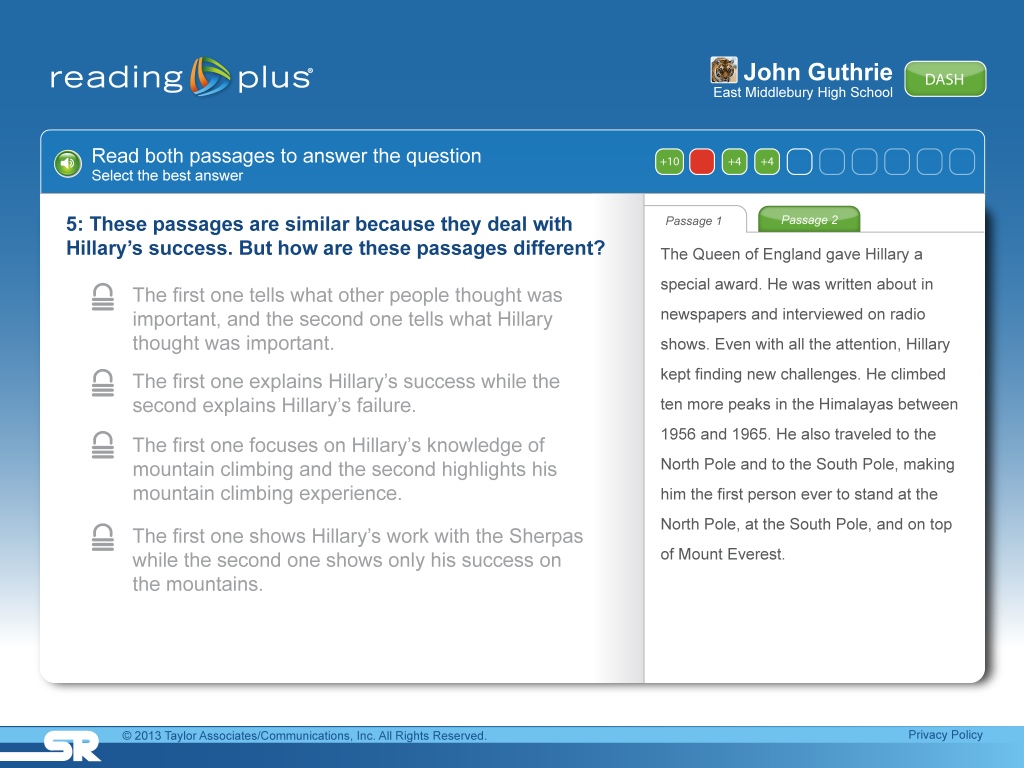 R
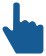 [Speaker Notes: In this example, students are asked to read an excerpt from the selection that was just read as well as (c) an excerpt from an outside source (c).]
Analyze to Answer Question
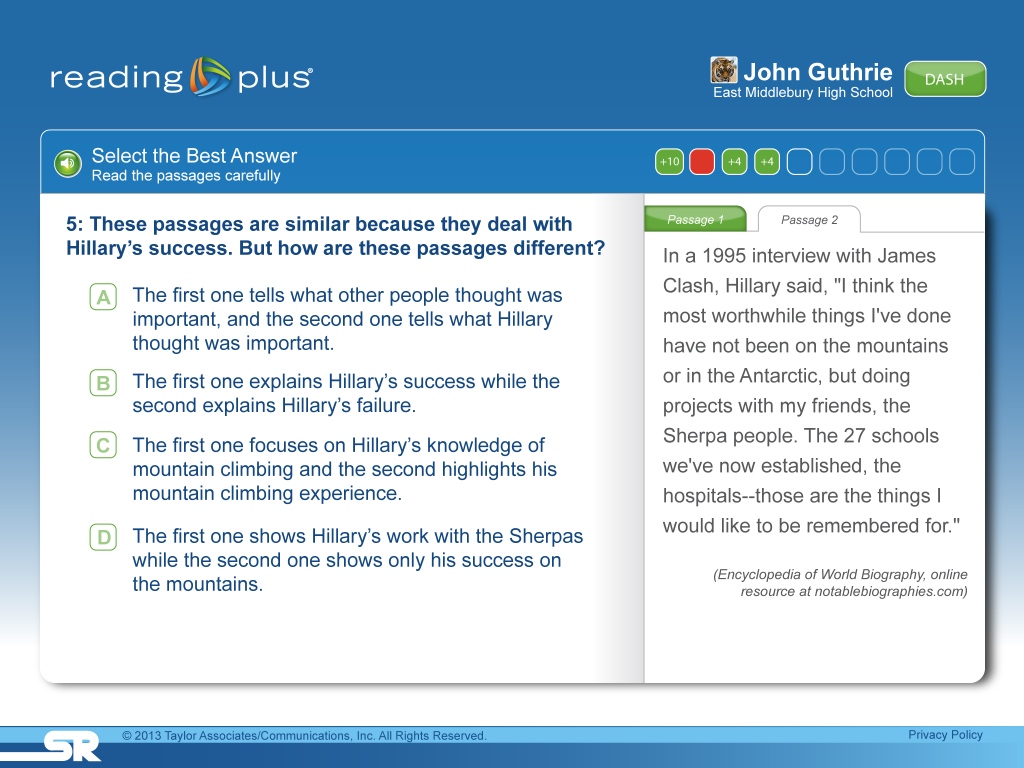 R
[Speaker Notes: In this example, an excerpt from the Encyclopedia of world biography students need to analyze and synthesize information from both excerpts in order to effectively answer the question.]
Skill Sheets Assigned
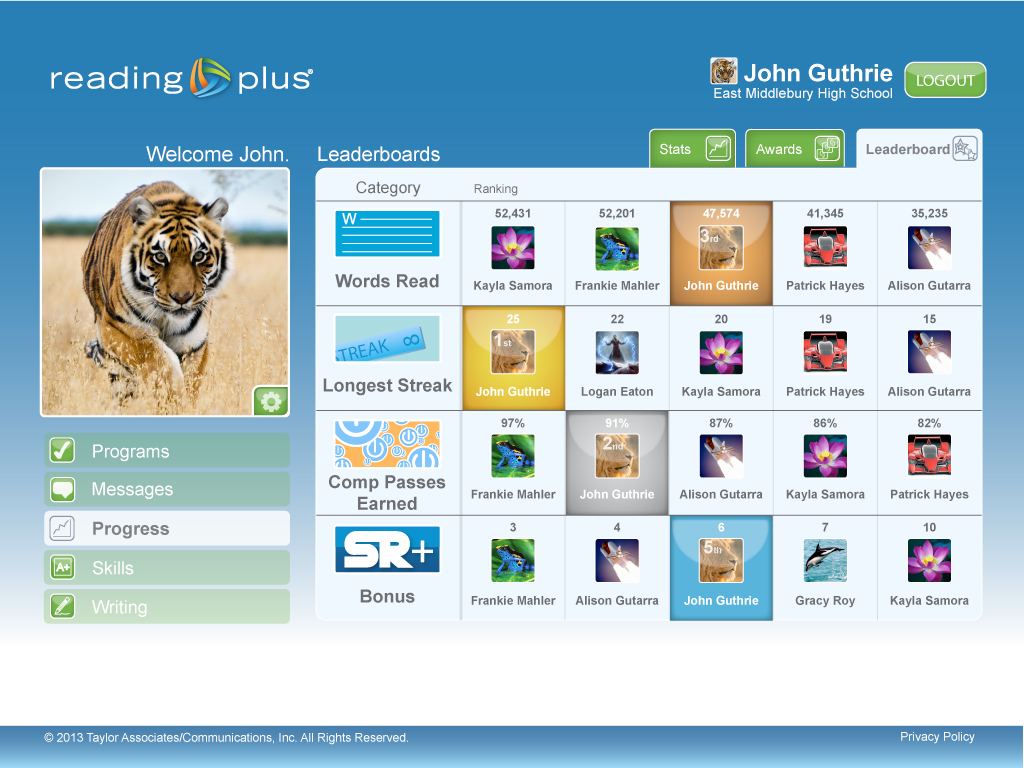 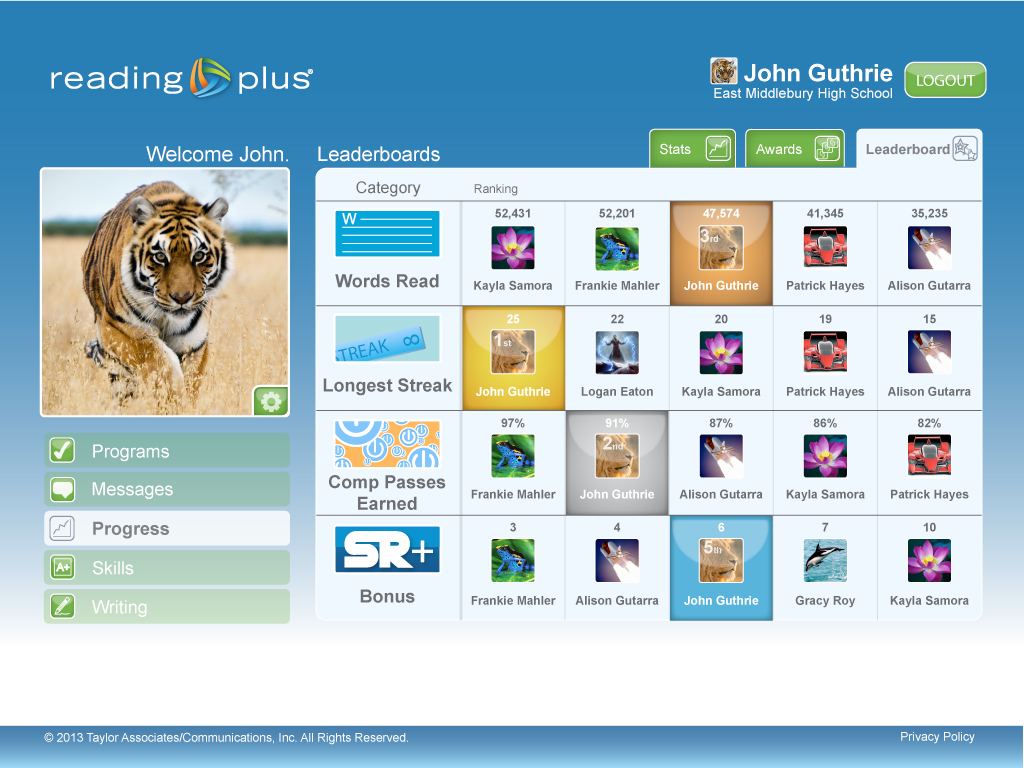 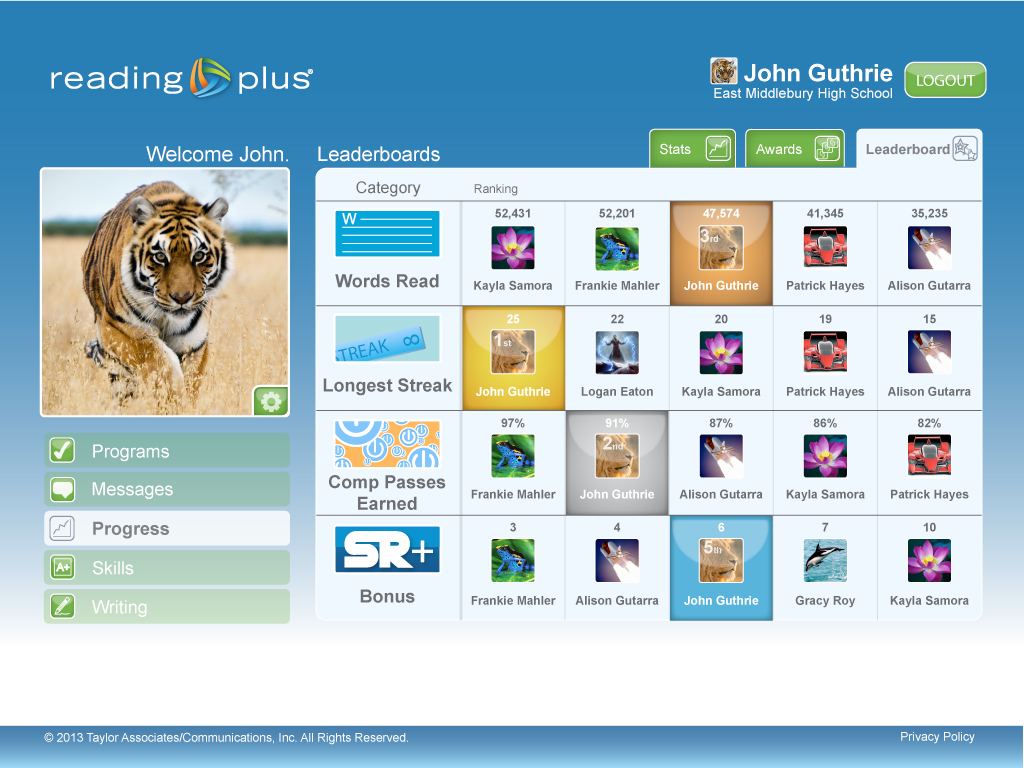 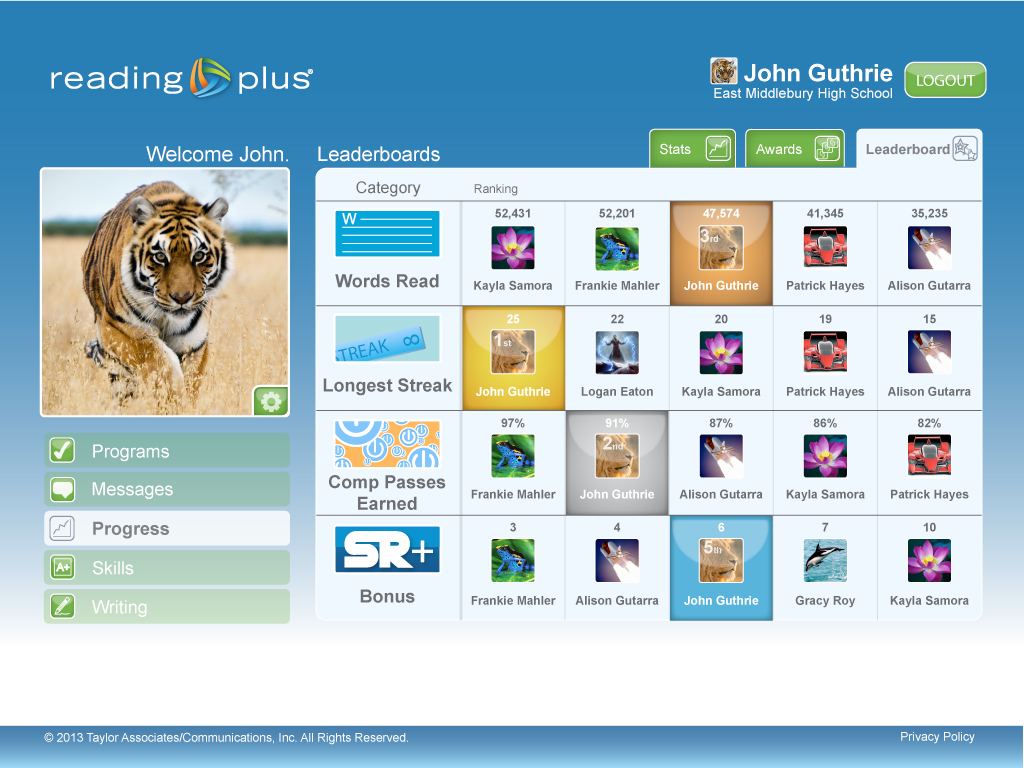 Skills
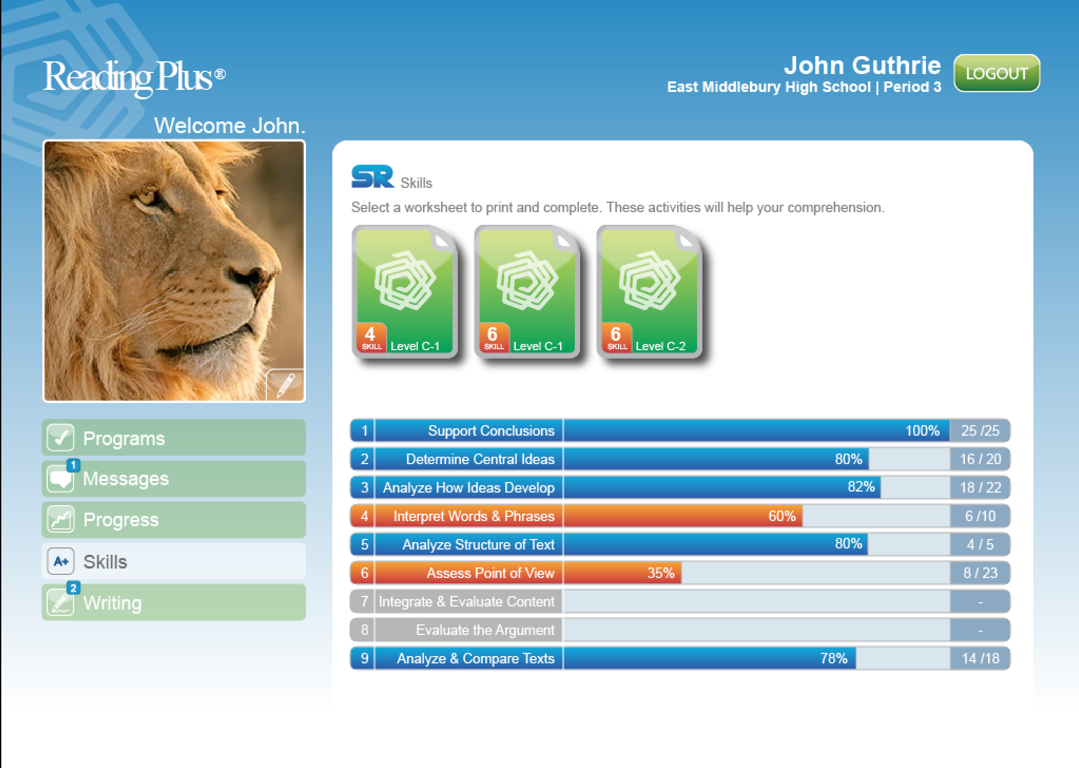 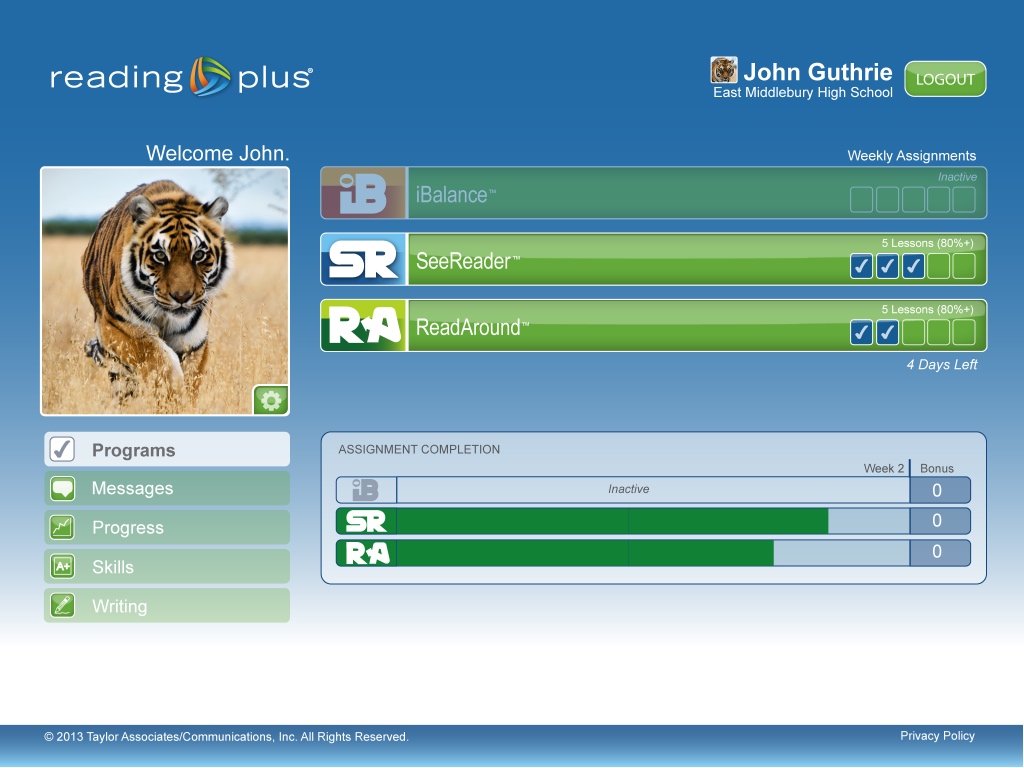 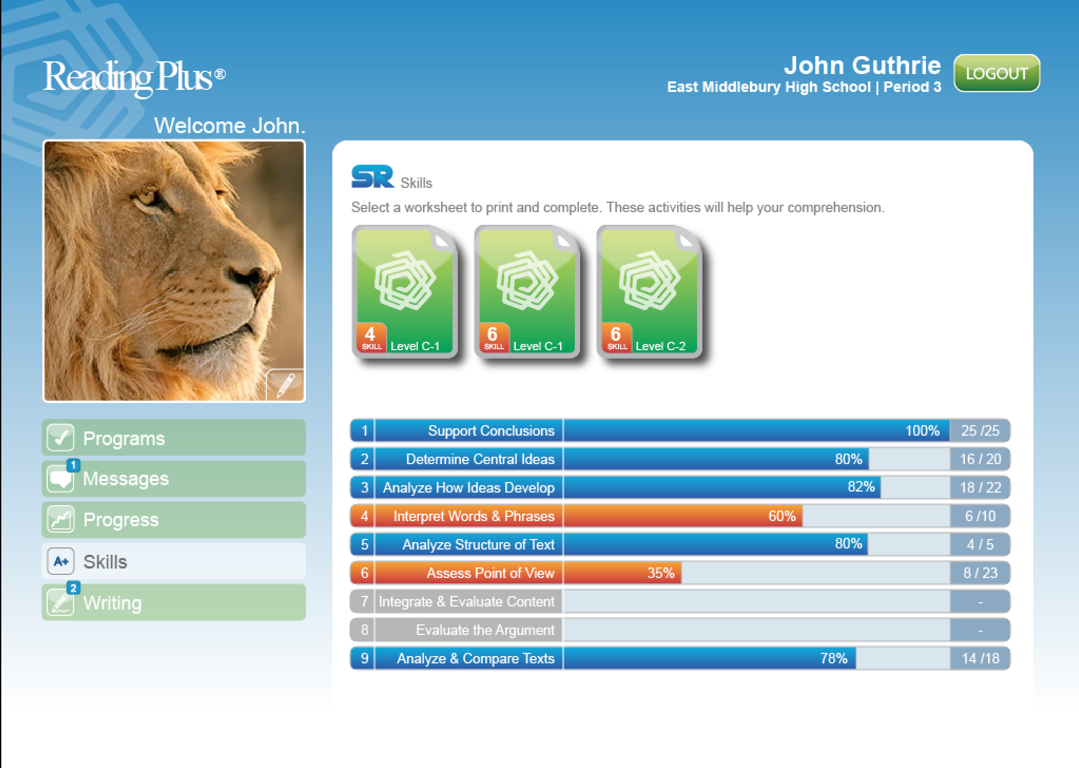 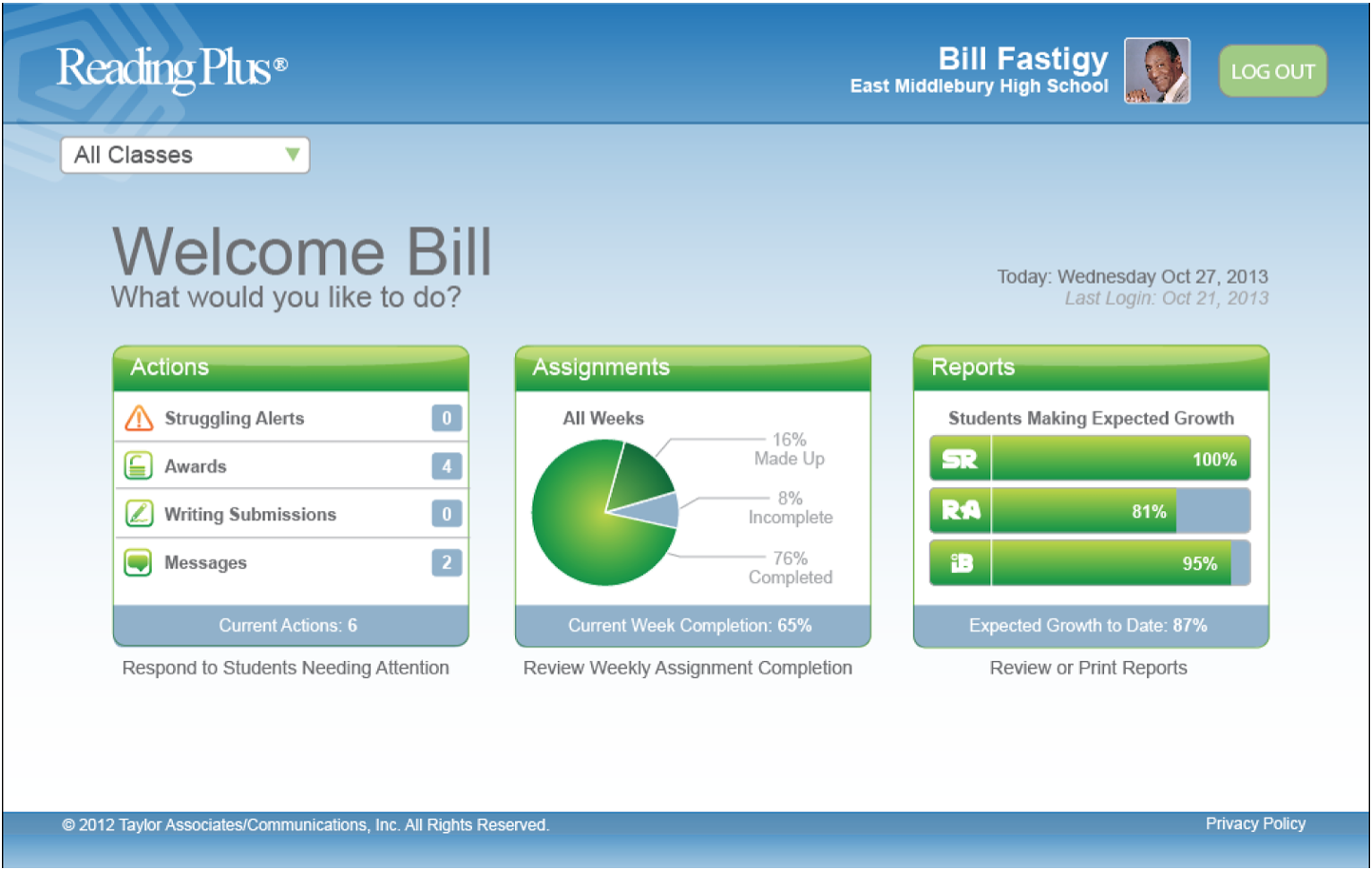 [Speaker Notes: Reading Plus tracks students’ performance on every question, and automatically assigns targeted instruction at each student’s independent level.]
Grouped by Deficiencies
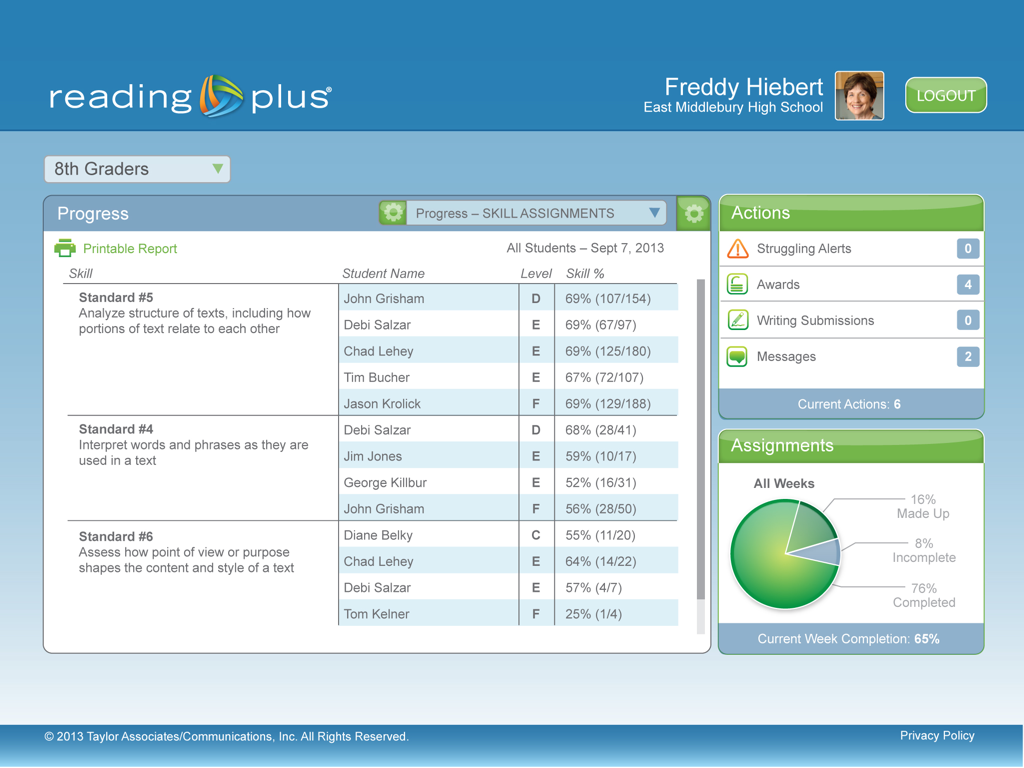 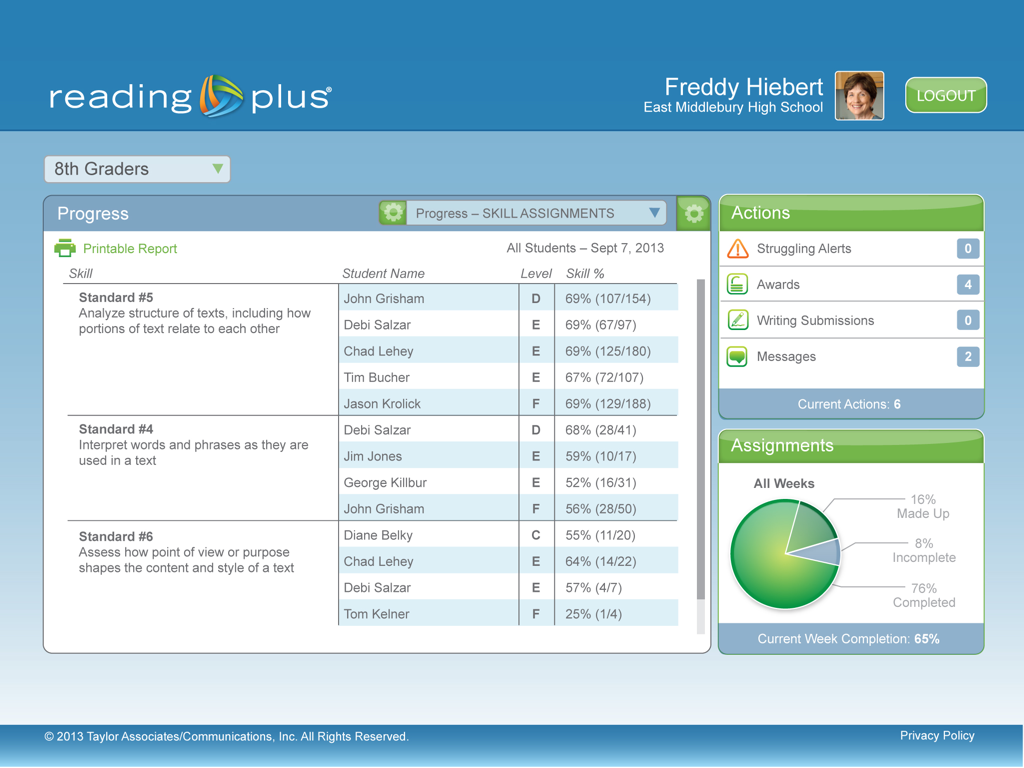 [Speaker Notes: The program also, automatically groups students by shared deficiencies and provides a report that teachers can use for differentiated, small group instruction.]
Celebrate Success
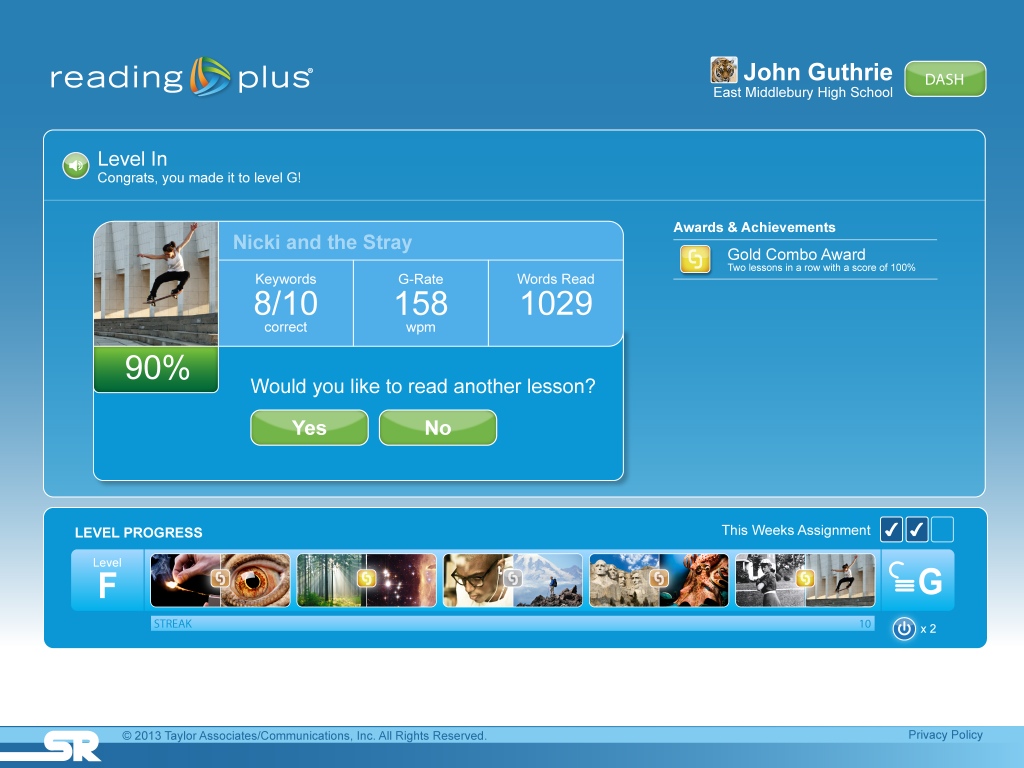 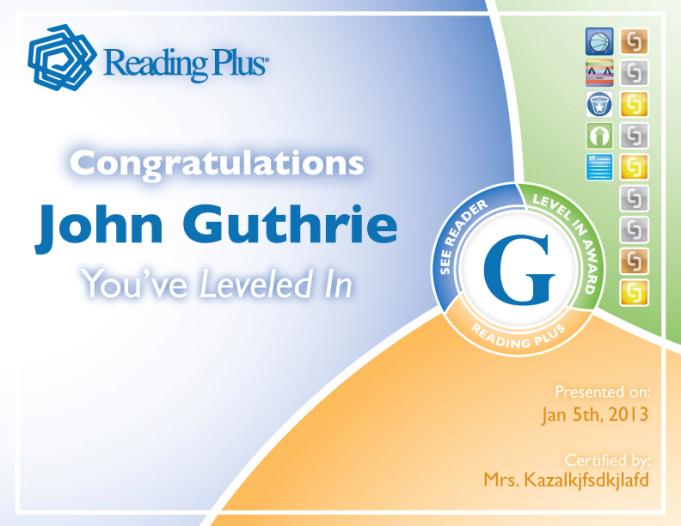 [Speaker Notes: We know that many of our reluctant readers are more extrinsically motivated when it comes to reading.  We meet students where they are by providing frequent opportunities for success and by delivering rewards, that are always aligned with instructional goals.  Following the completion of comprehension questions, students are given immediate feedback so that success is celebrated and so that they are aware of exactly what they need to do to continue making progress. So, in addition to choice over what they read, students feel a sense of control over their own learning experience.  Dr. Guthrie’s research has been very clear,  giving students choice and control is a powerful way to develop intrinsically motivated readers.]
Progress & Achievements
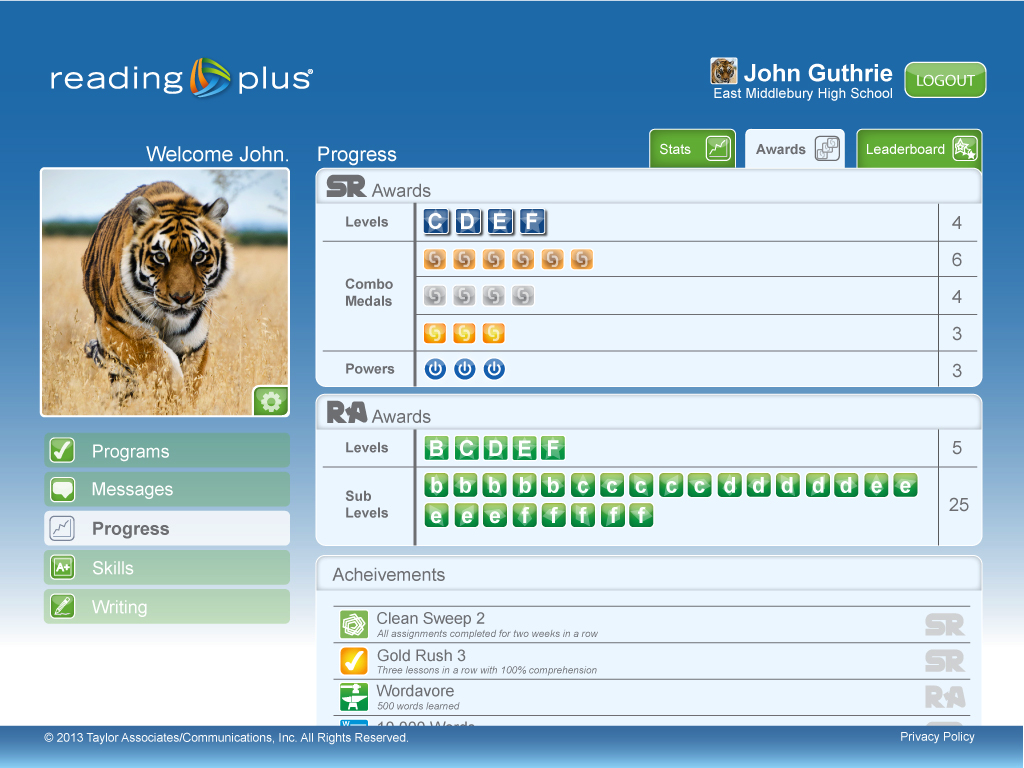 Achievements
[Speaker Notes: As students experience success, and monitor their own progress their sense of self-efficacy increases.]
Reading-Writing Connection
Writing Assignments
Evidence-Based Arguments
Expository Writing Narratives
Electronic Production and Distribution
Ongoing Feedback
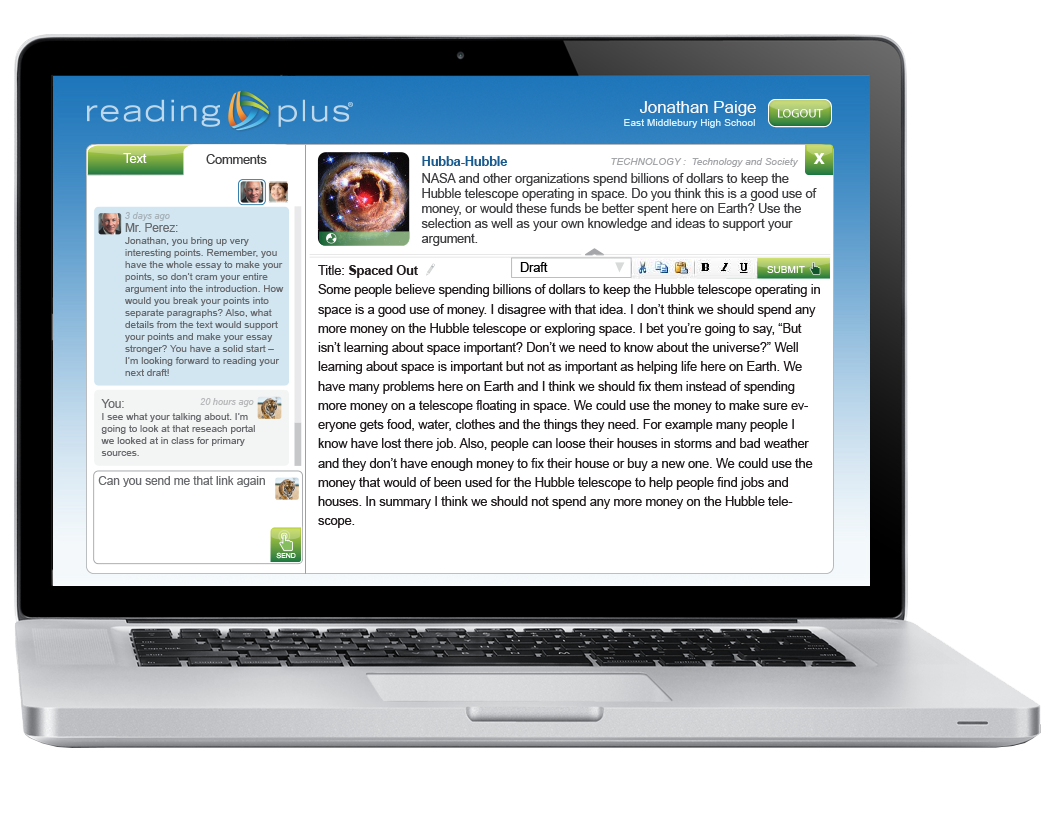 [Speaker Notes: In addition to demonstrating comprehension with questions, students in Reading Plus have frequent opportunities to demonstrate their understanding through writing.]
Writing Prompts
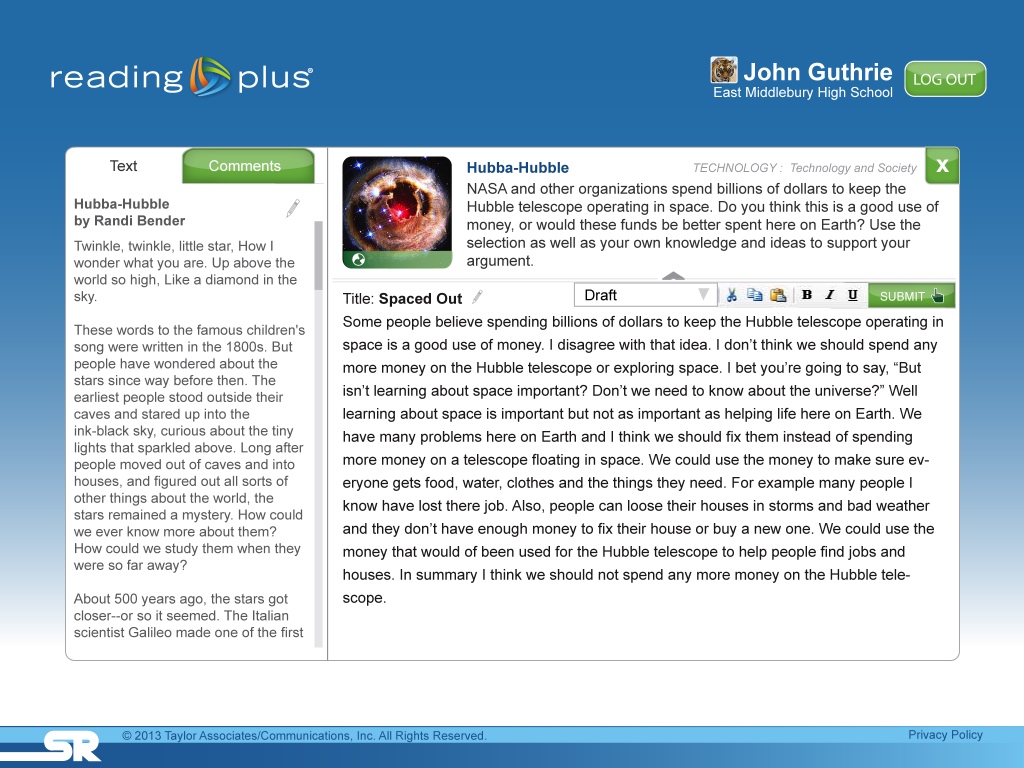 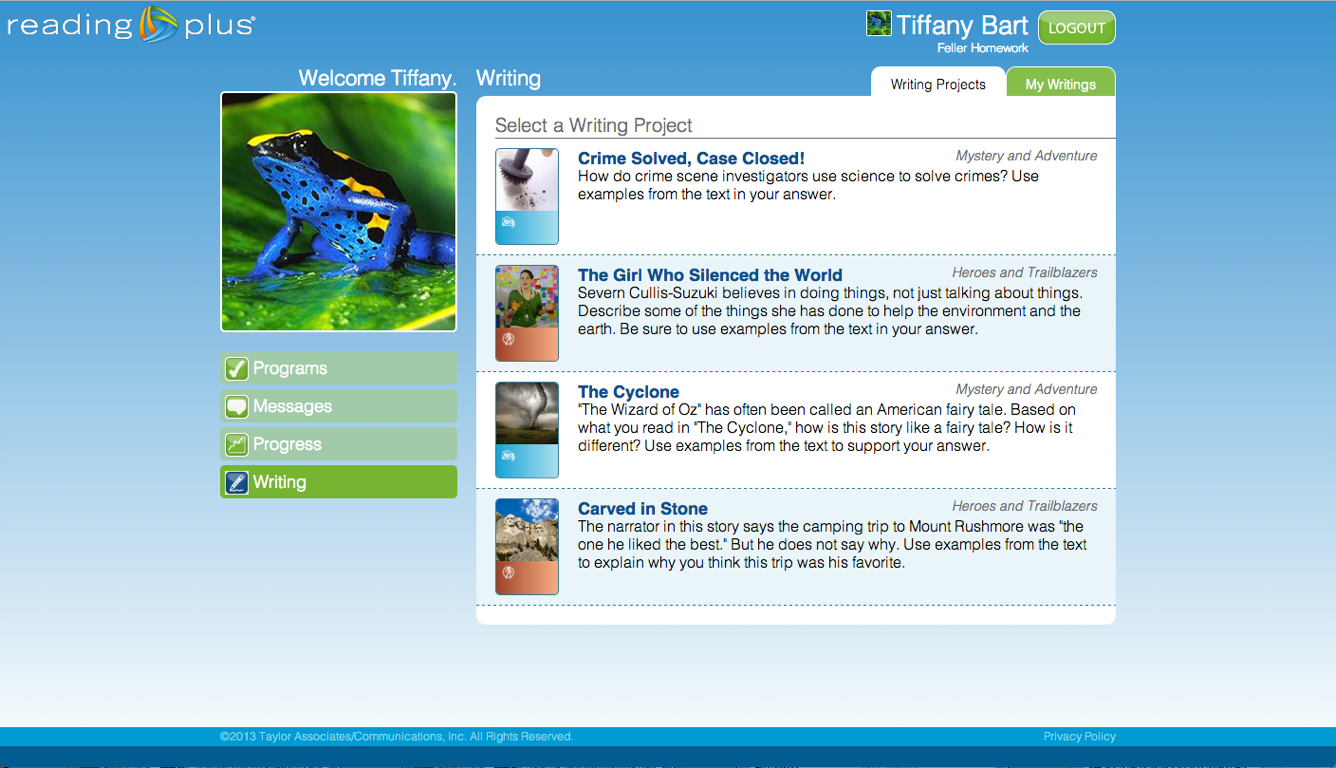 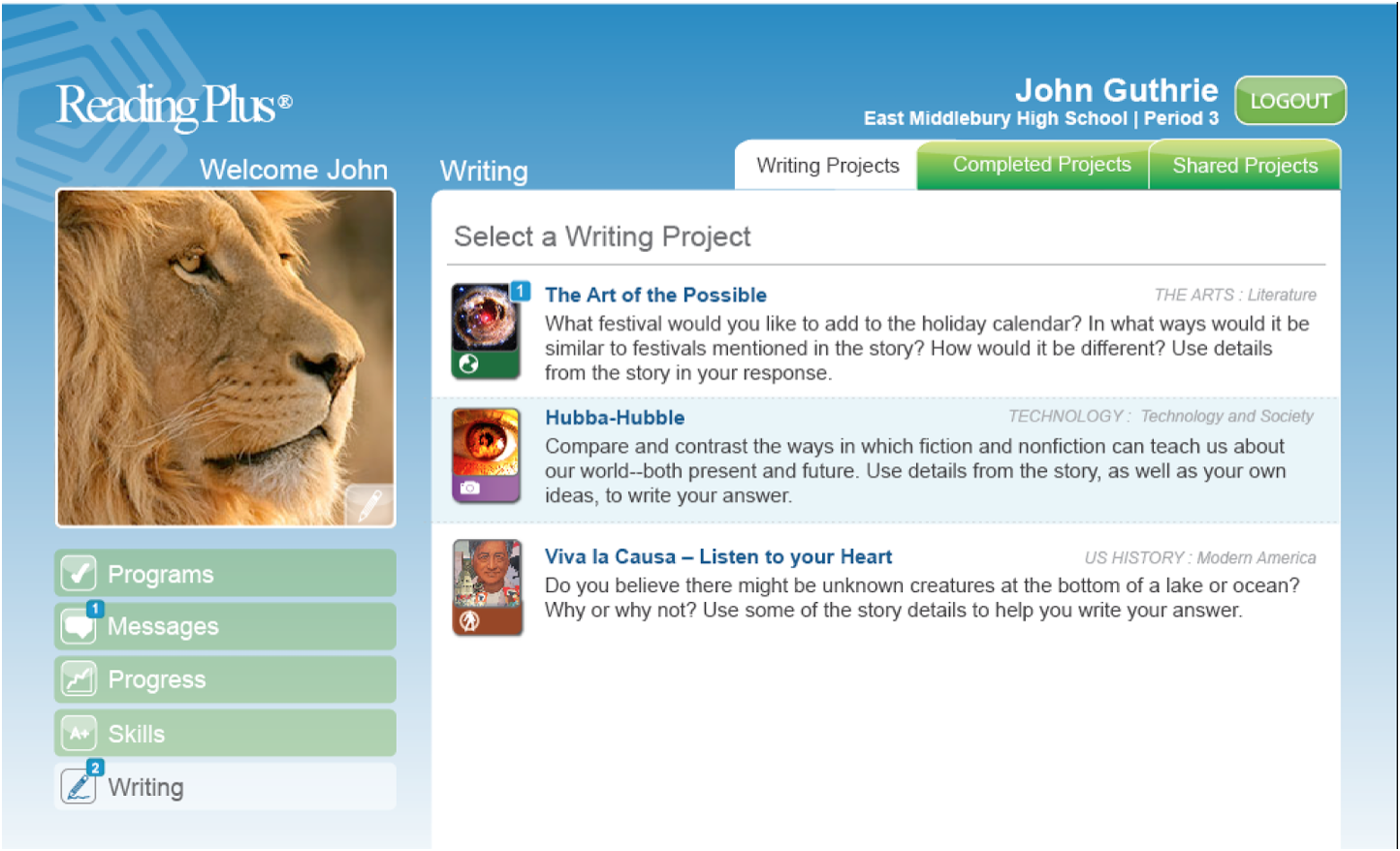 [Speaker Notes: After each reading selection, students are automatically presented with a writing prompt that is either expository, narrative or evidence based.  When students are given the opportunity to share what they’ve learned, they begin to read with the purpose of gaining knowledge. They begin to see reading as a valuable means of getting information and writing as a productive way of sharing information. This student has chosen to respond to the prompt from the selection, Hubba Hubble.]
Crafting a Response
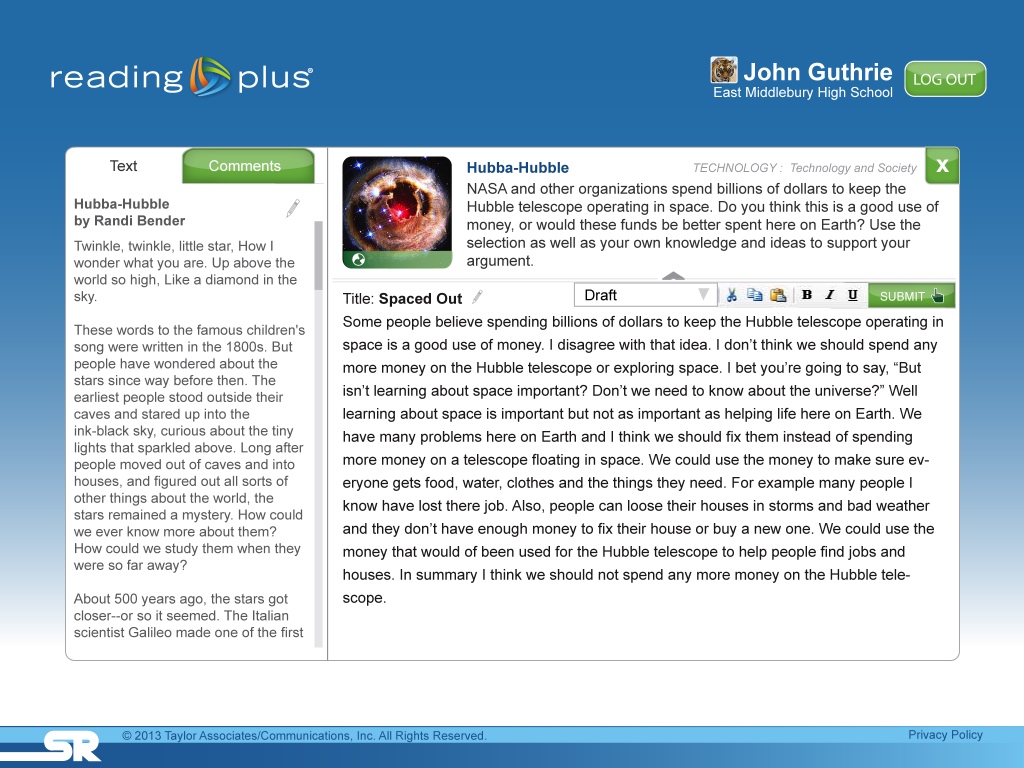 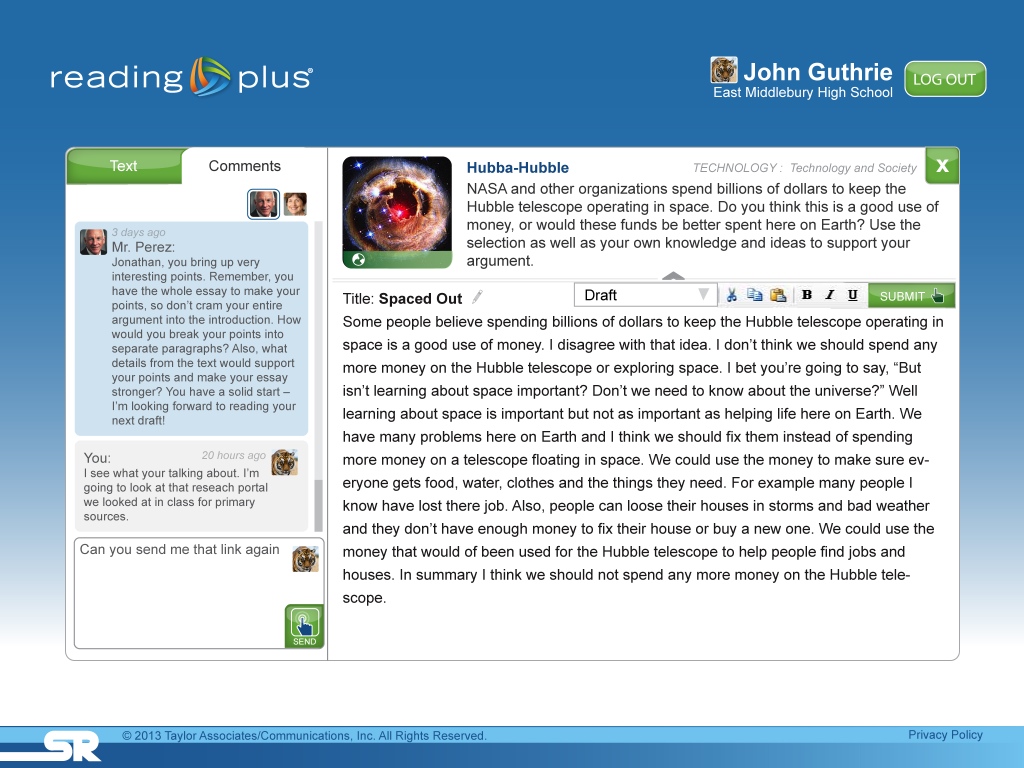 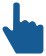 [Speaker Notes: The student uses the integrated writing portal to craft their response.  (c) students can click on the text tab (c)]
Reading Closely & Critically
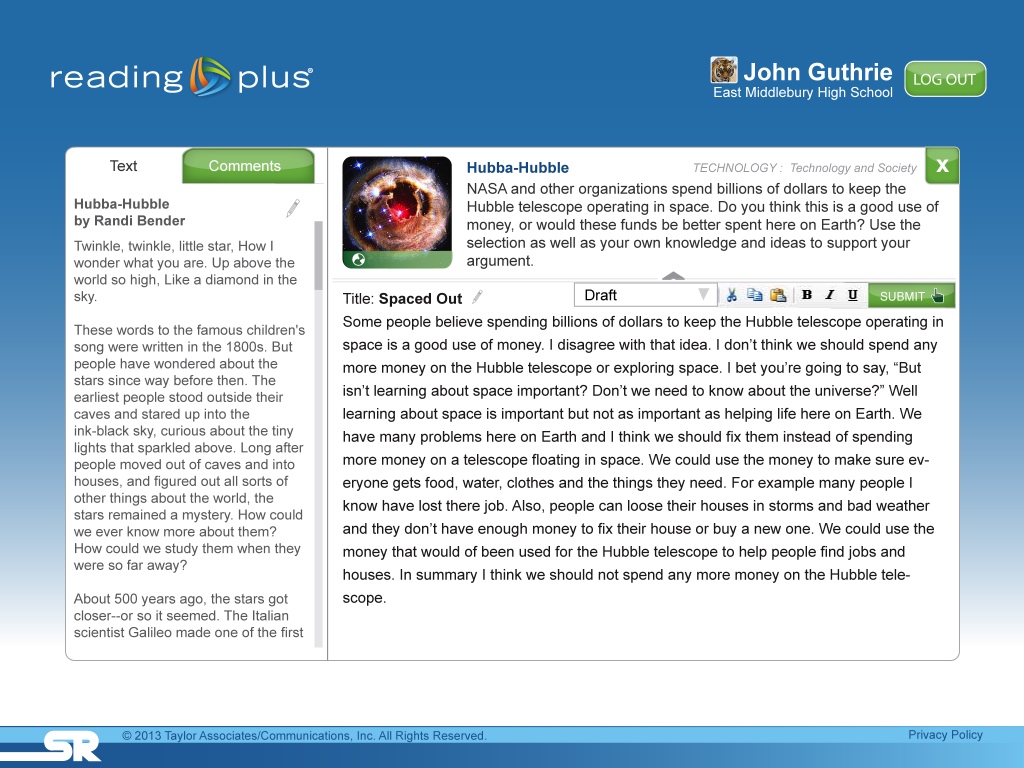 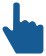 [Speaker Notes: To bring up the reading selection. This let’s them read closely and critically to find the evidence, ideas, and details that will help them craft their response.  Students can also designate where they are in the writing process: brainstorming, outline, draft, edit, revision, or final. when they are ready they can submit their work to their teacher or teachers and (c) click on the comments tab to see their teacher’s response.  (c)]
Comment Thread
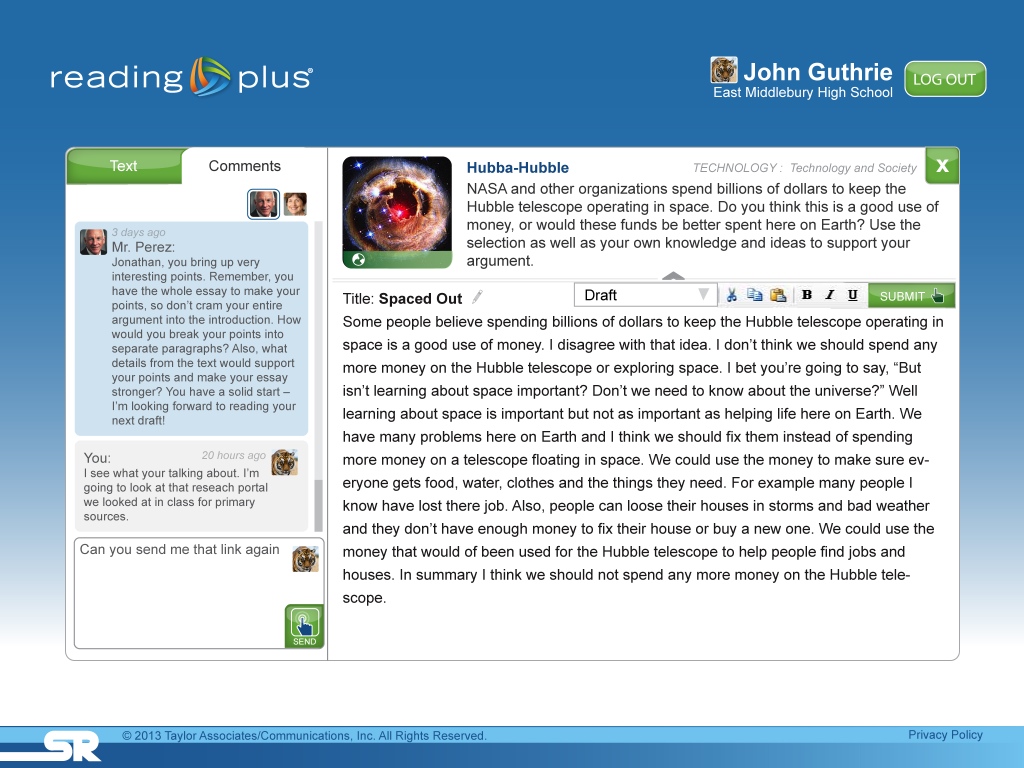 research
[Speaker Notes: These electronic comment threads between teacher and student help students learn how to incorporate feedback into their writing.  Teachers however, do not have to wait for students to submit their work.  they can access students’ writing anytime from within their teacher dashboard.]
Teacher’s View
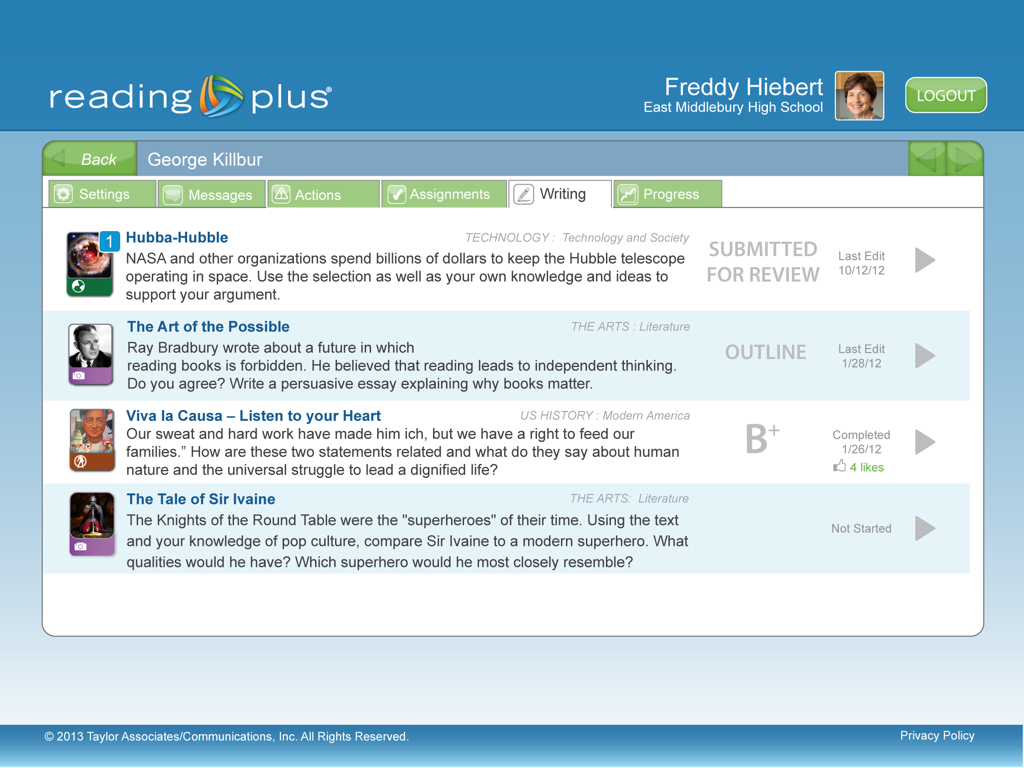 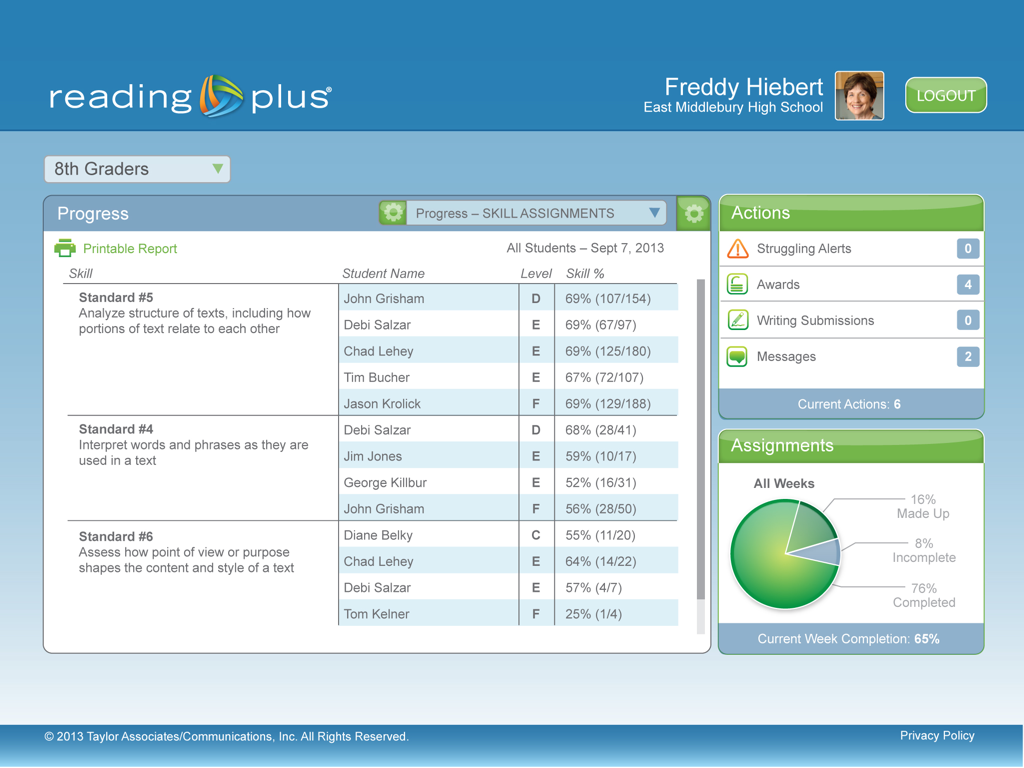 [Speaker Notes: Here, the teacher can see the last time the student made edits to their work, which have been graded and which have been submitted for review.]
Comments & Edits
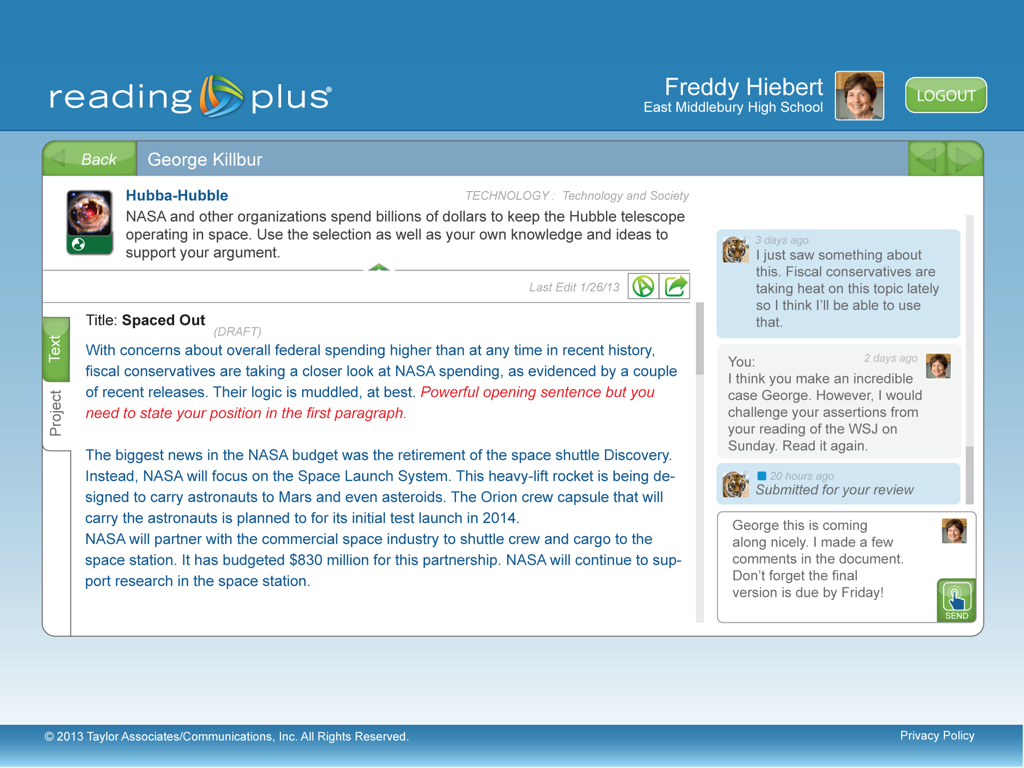 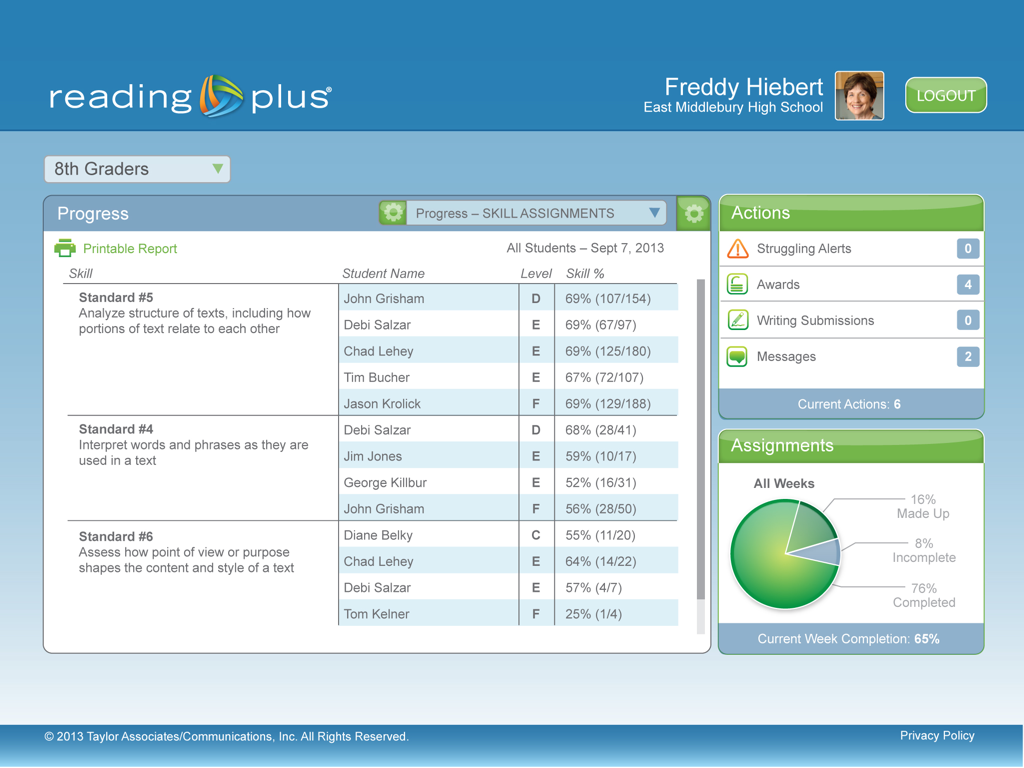 [Speaker Notes: When she clicks into a particular students’ writing, she can add comments as well as edit the text.]
Vocabulary Development
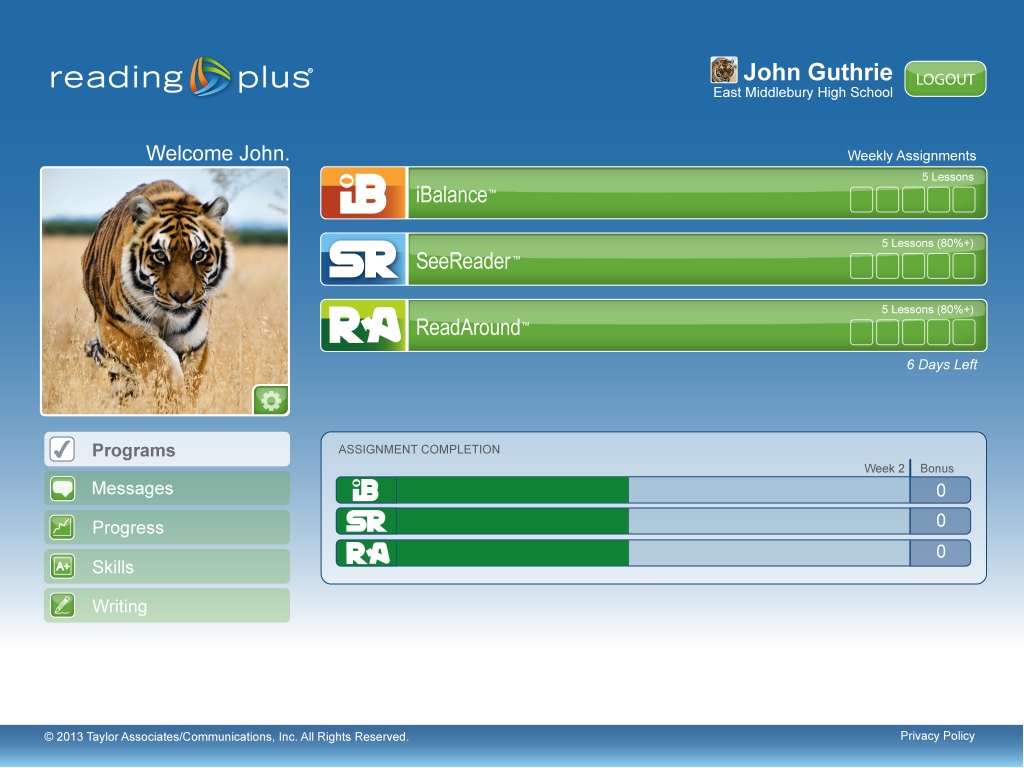 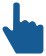 [Speaker Notes: Because research shows such a strong correlation between vocabulary development and comprehension. Student progress in the SeeReader program is supported by work within our vocabulary program, Read Around.]
Instant Recognition
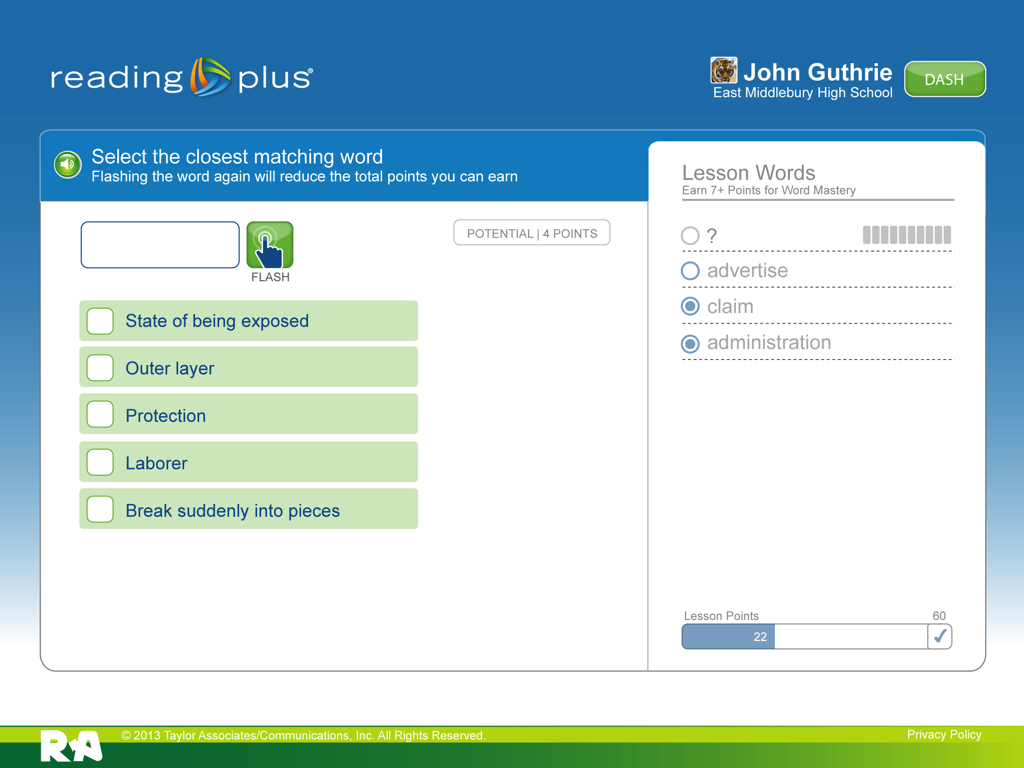 [Speaker Notes: The first activity in Read Around is used to determine if the student can instantly recognize and give meaning to a word.  Skills essential for fluent reading with comprehension.  The student clicks flash (CLICK)]
Instant Recognition
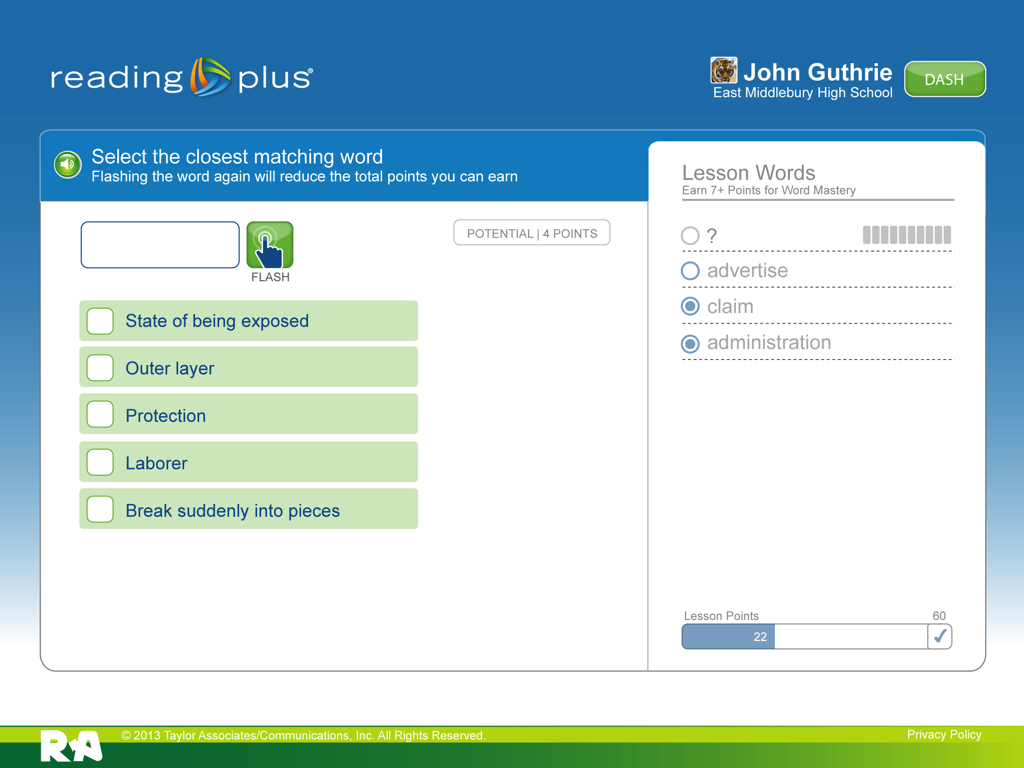 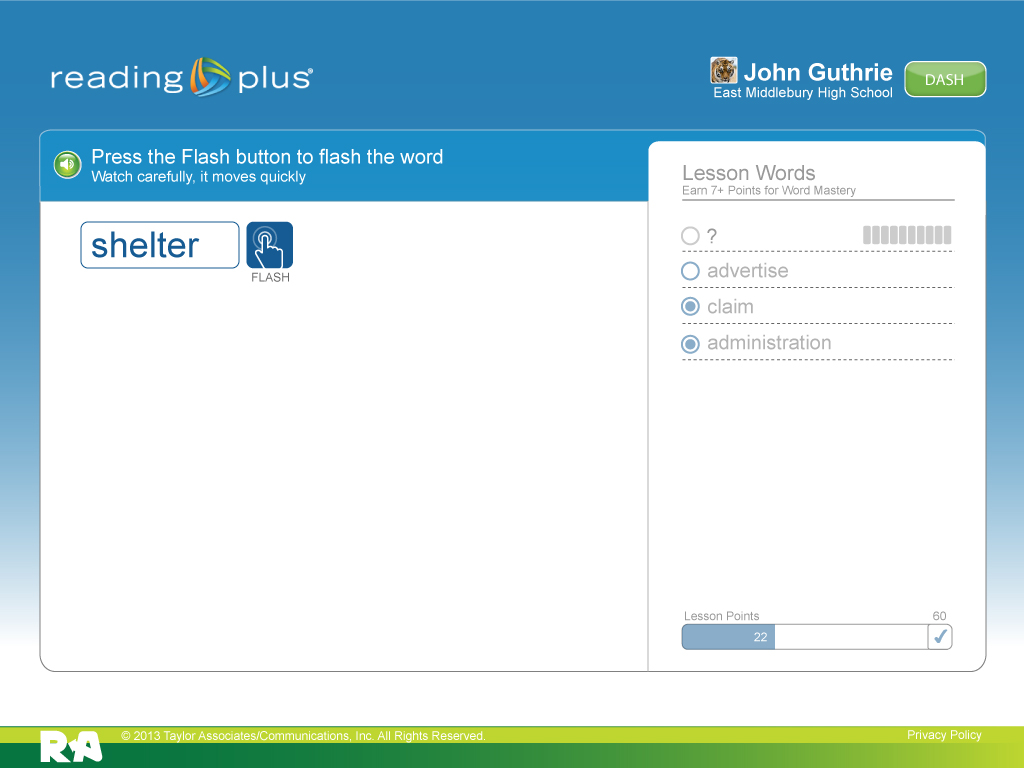 Apply Meaning
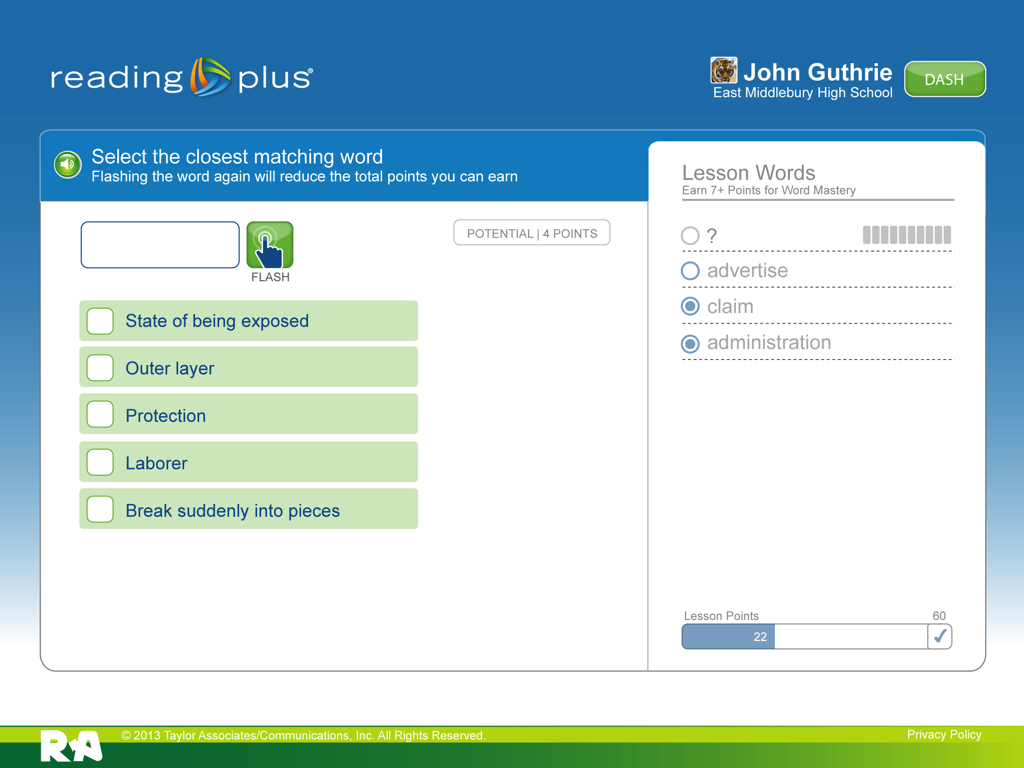 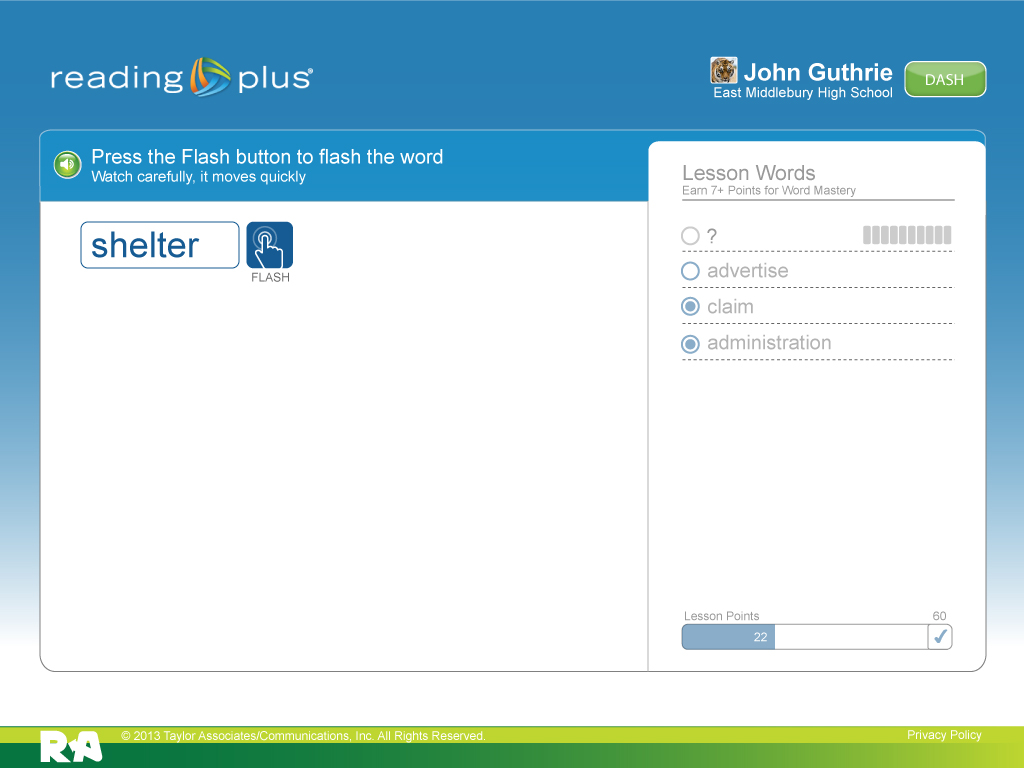 [Speaker Notes: and the target word is flashed quickly and then removed.  The student, without the word visible, must choose the answer that most closely matches the target word.]
Instant Feedback
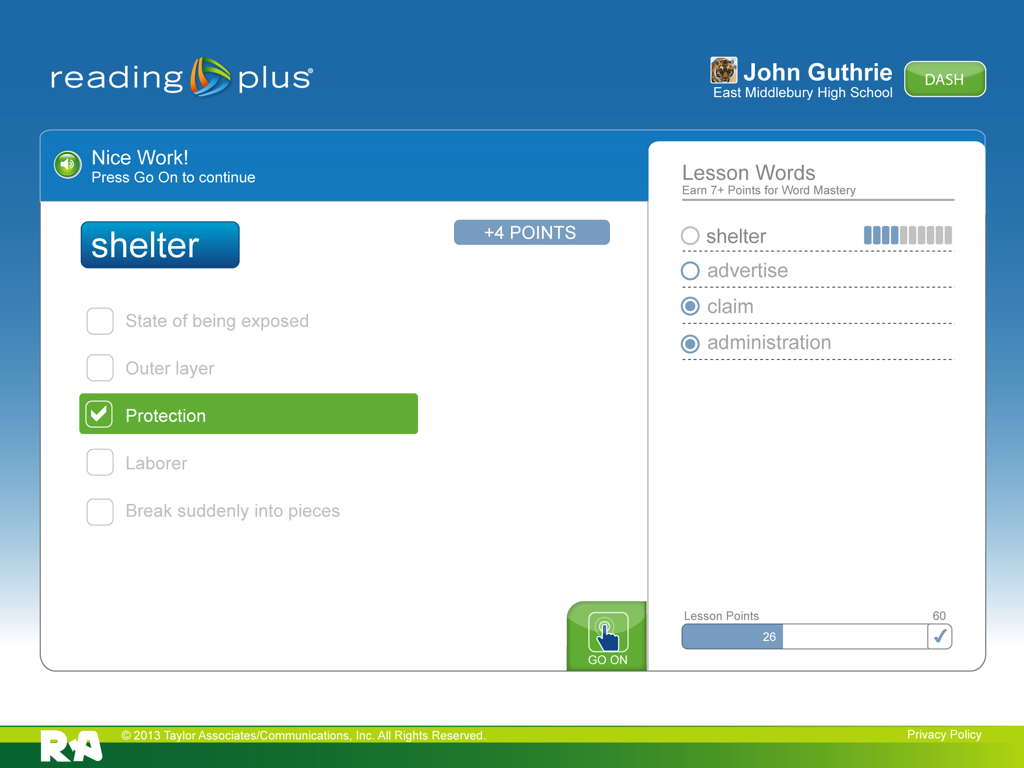 [Speaker Notes: Students get instant feedback and then move on to the next activity in ReadAround.]
Word-in-Context
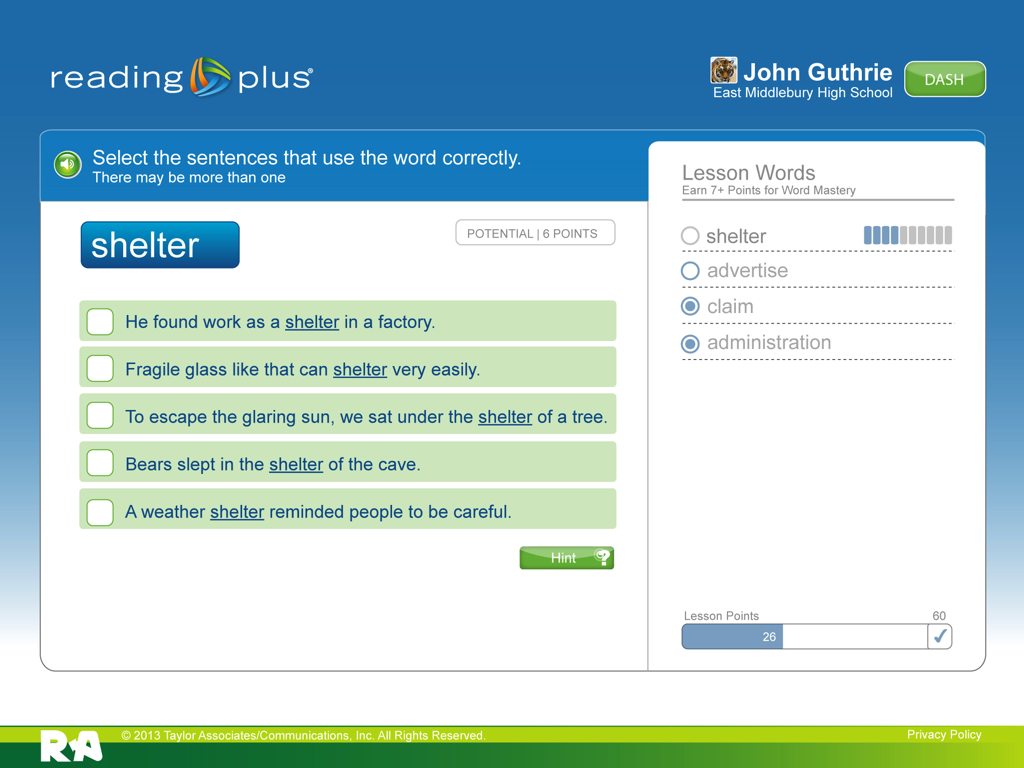 [Speaker Notes: In the second activity asses the students’ knowledge of the word in context. The student is asked to determine which 2 sentences use the Target word in correctly.]
Contextually-Rich Hints
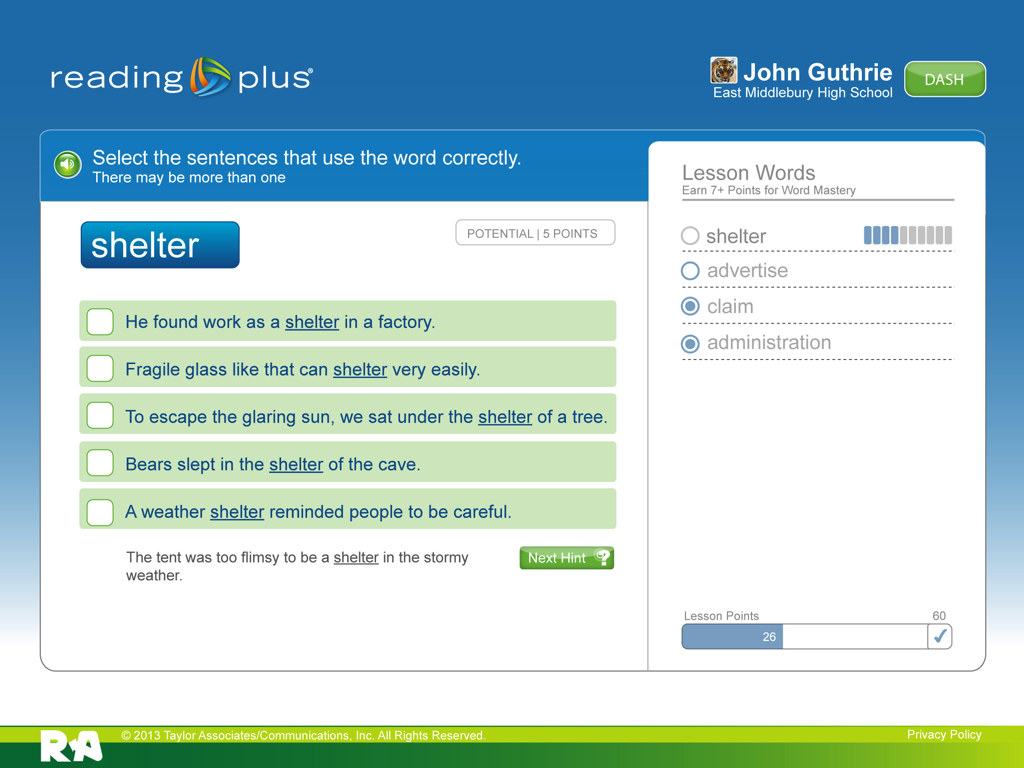 [Speaker Notes: If students are unsure they can get up to 2 hints, which use the word in contextually rich sentences.]
Check Me
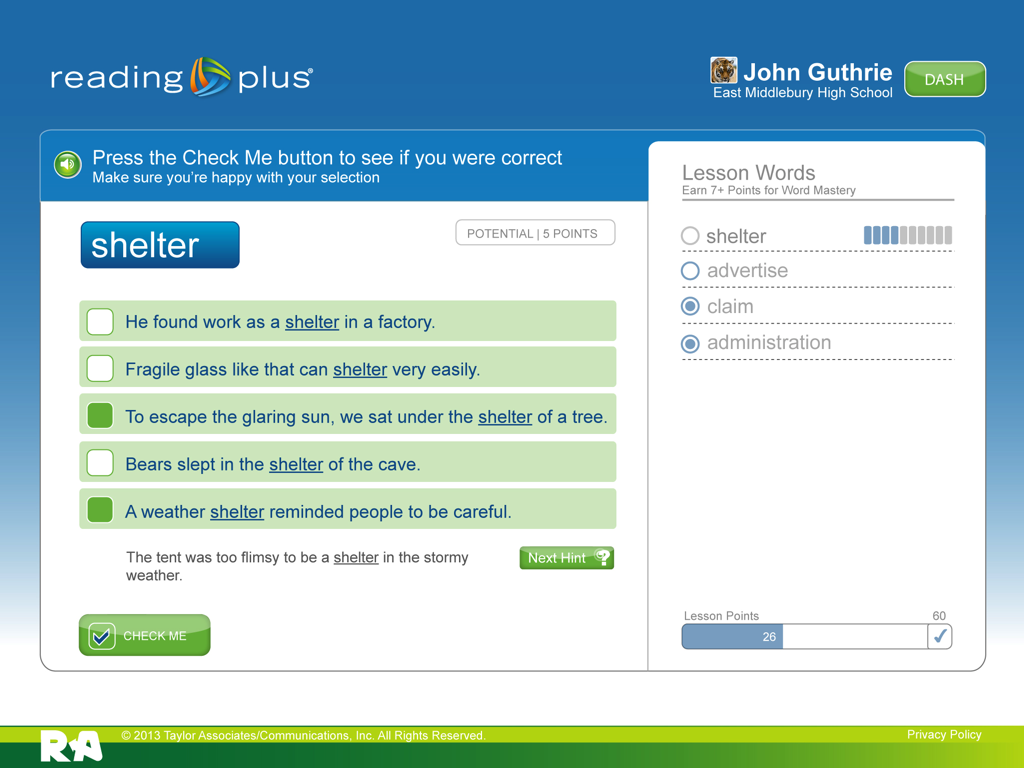 [Speaker Notes: One the student has chosen the 2 sentences they click “check me”.]
Demonstrating Mastery
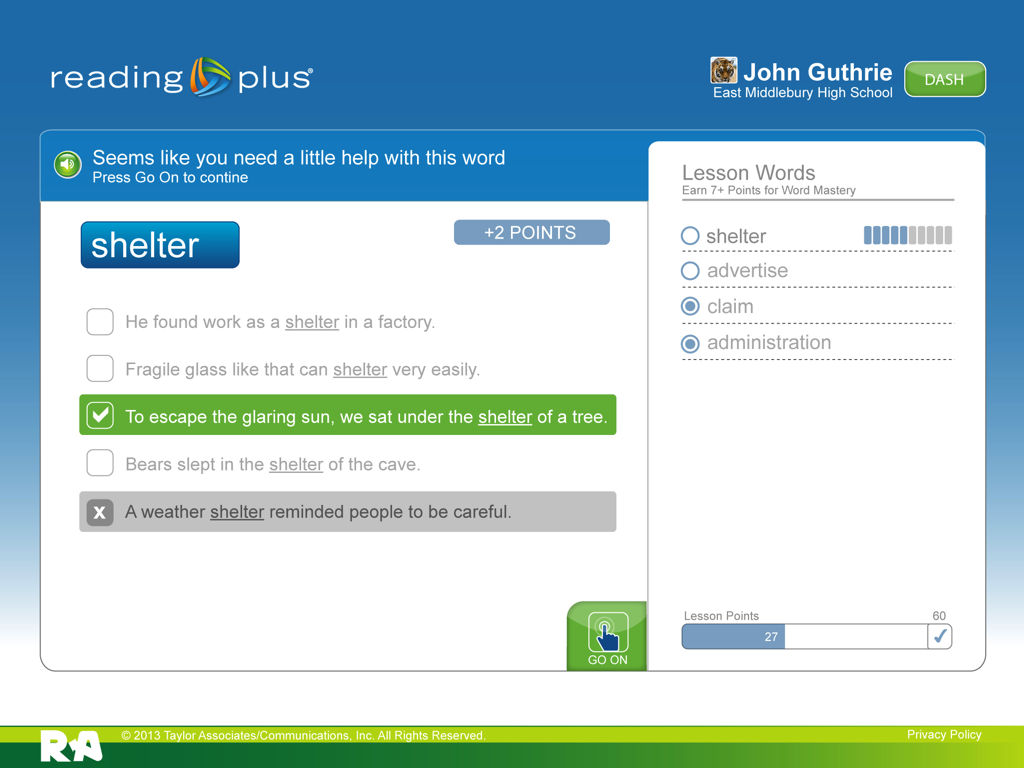 [Speaker Notes: Again, students receive instant feedback. If students demonstrate mastery of the word, they continue on to the next word, but if they don’t know the word, it gives us an opportunity to teach it.]
Developing Vocabulary
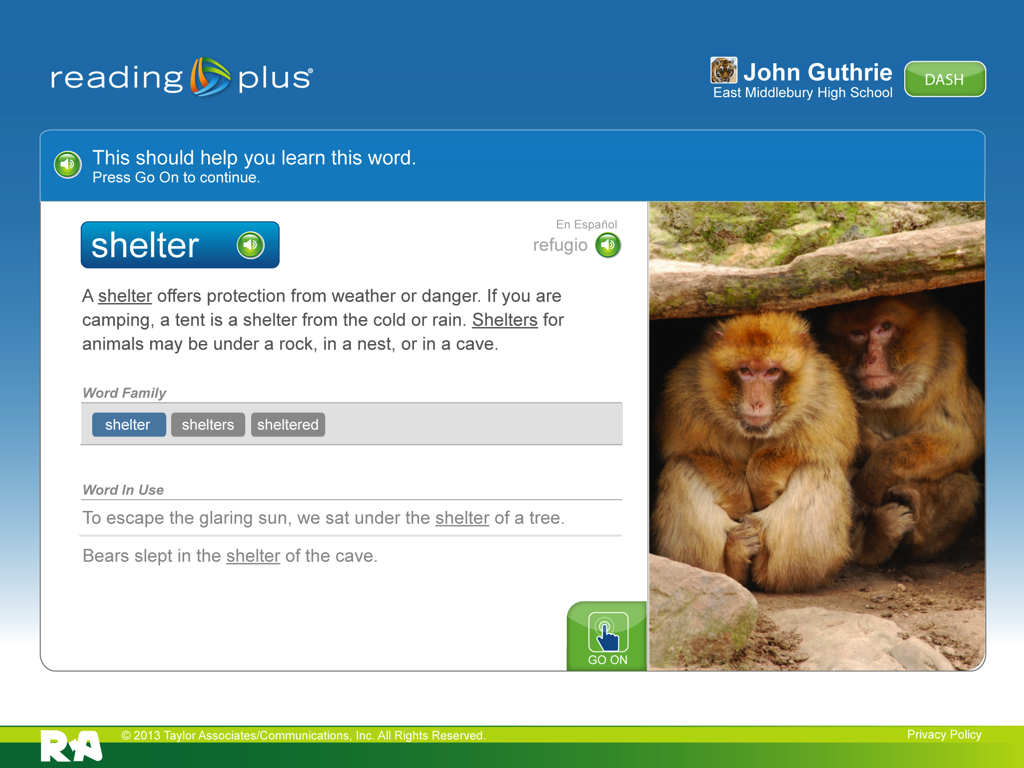 [Speaker Notes: The teaching page develops vocabulary with explanations of word meaning and contextually rich sentences rather than traditional definitions, which are of limited value, (since students often don’t understand the definition any better than they understood the word). Students are also exposed to the target word’s word family which acts as a kind of knowledge multiplier.  One word learned becomes several words known.  Showing the word in a contextually rich sentence, helps students learn the meaning of this word while developing contextual analysis skills that help them unlock the meaning of other unfamiliar words. English and Spanish audio, and images for concrete words support the mastery of words that are difficult to learn using context clues only.]
Word Family
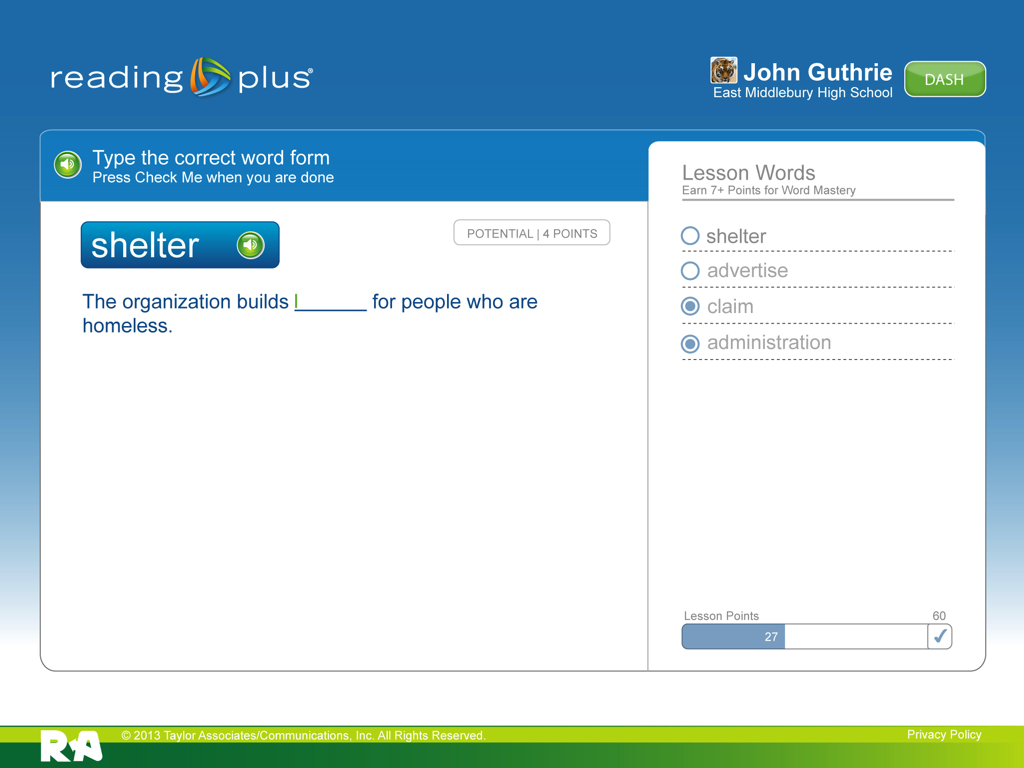 [Speaker Notes: Progress made by students in all of the Reading Plus components can be easily monitored through the educator’s dashboard]
Student Dashboard
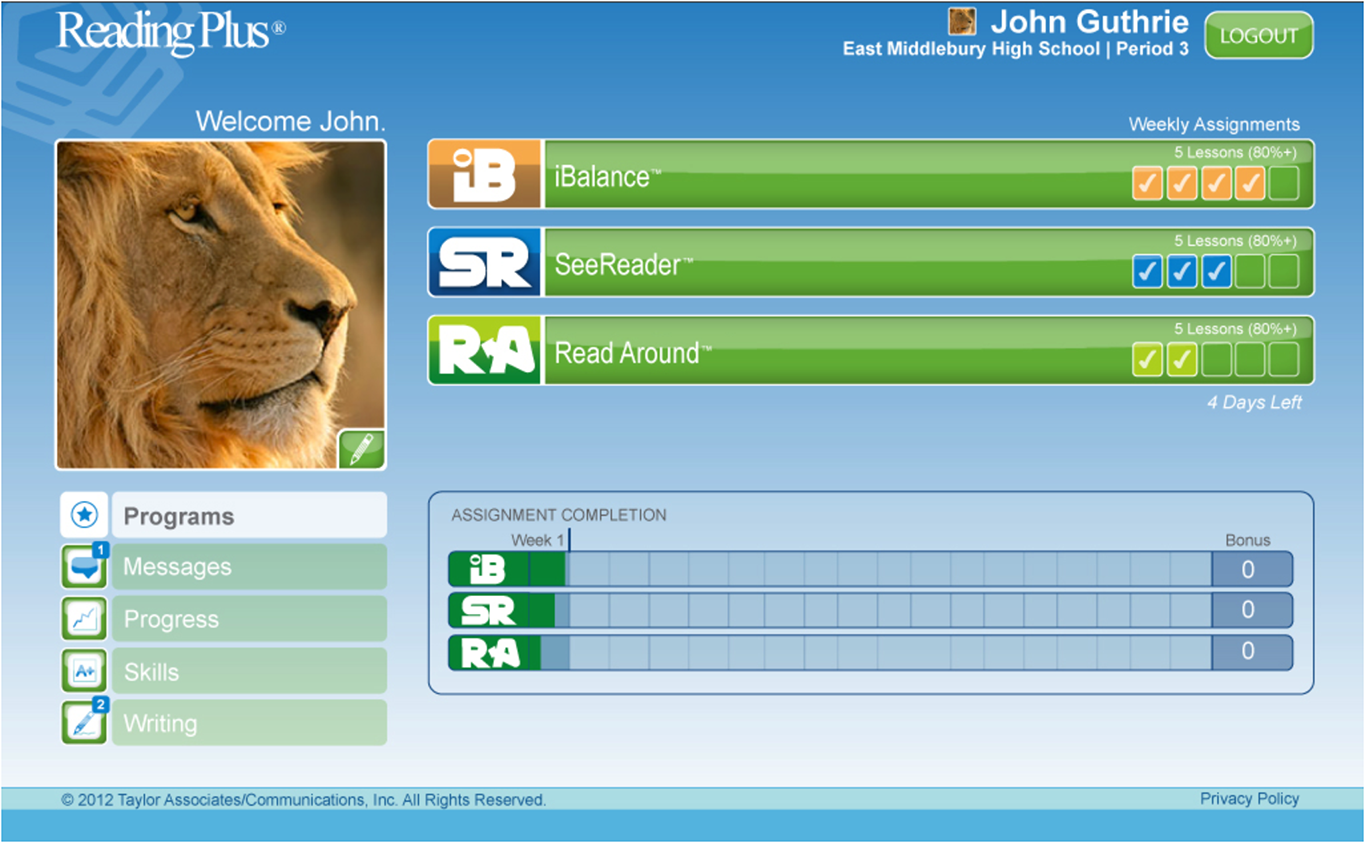 [Speaker Notes: In addition to vocabulary support, [click] students who are identified as having visual skill deficiencies are directed to the iBalance program.]
What Research Says About  Reading Efficiency
Vocabulary knowledge is essential
Reading is word based

There is an efficient way of taking in words 
Bigger perceptual span is better 
There are more and less effective fixation points to take in words as units
Serendipity
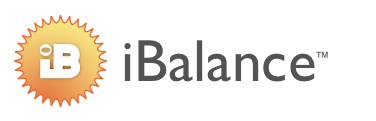 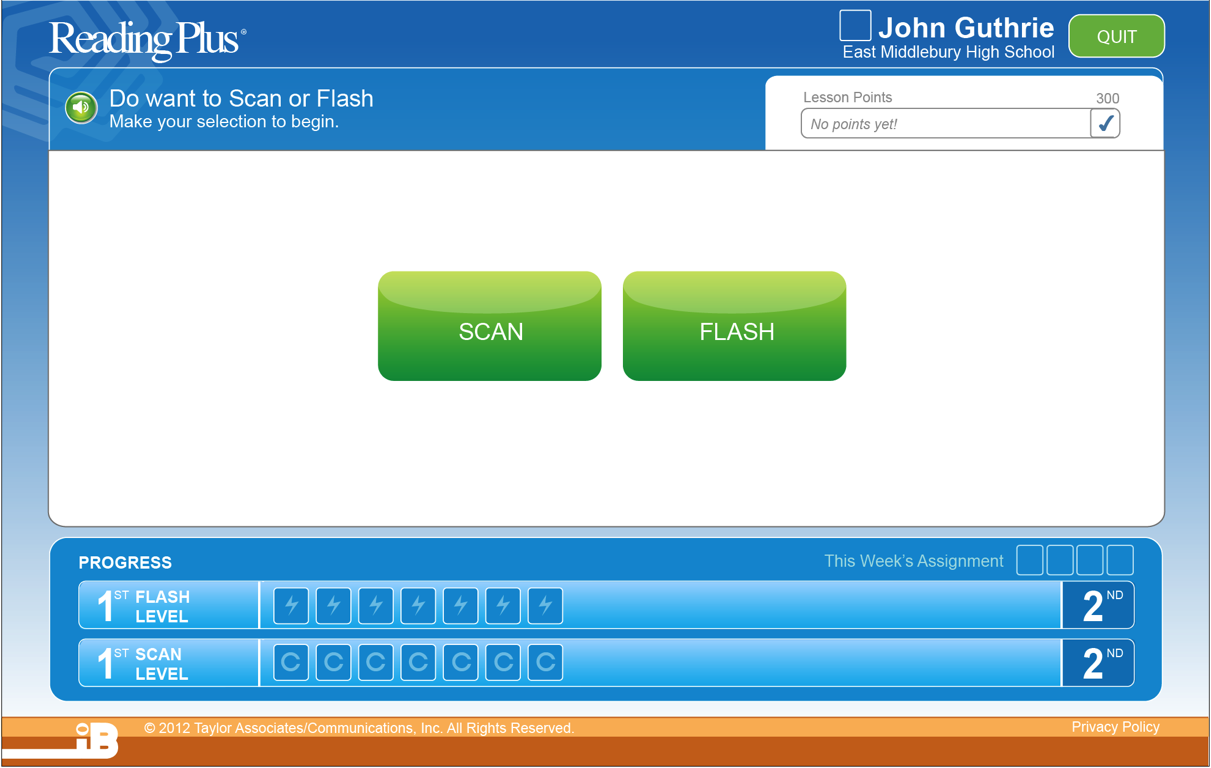 [Speaker Notes: iBalance has two activities that help students develop tracking efficiency and increase perceptual span, which is the quantity of characters the student can rapidly and accurately perceive.]
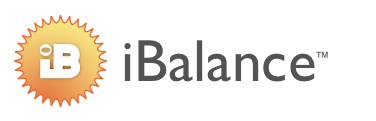 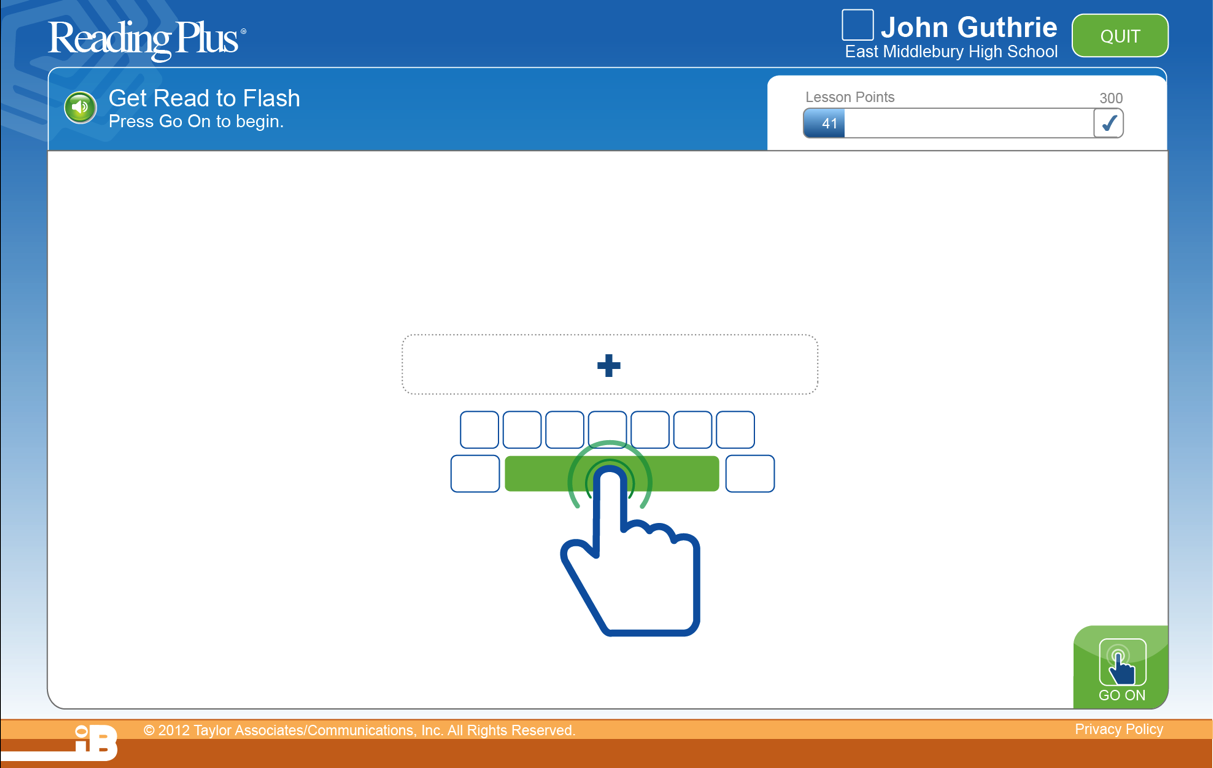 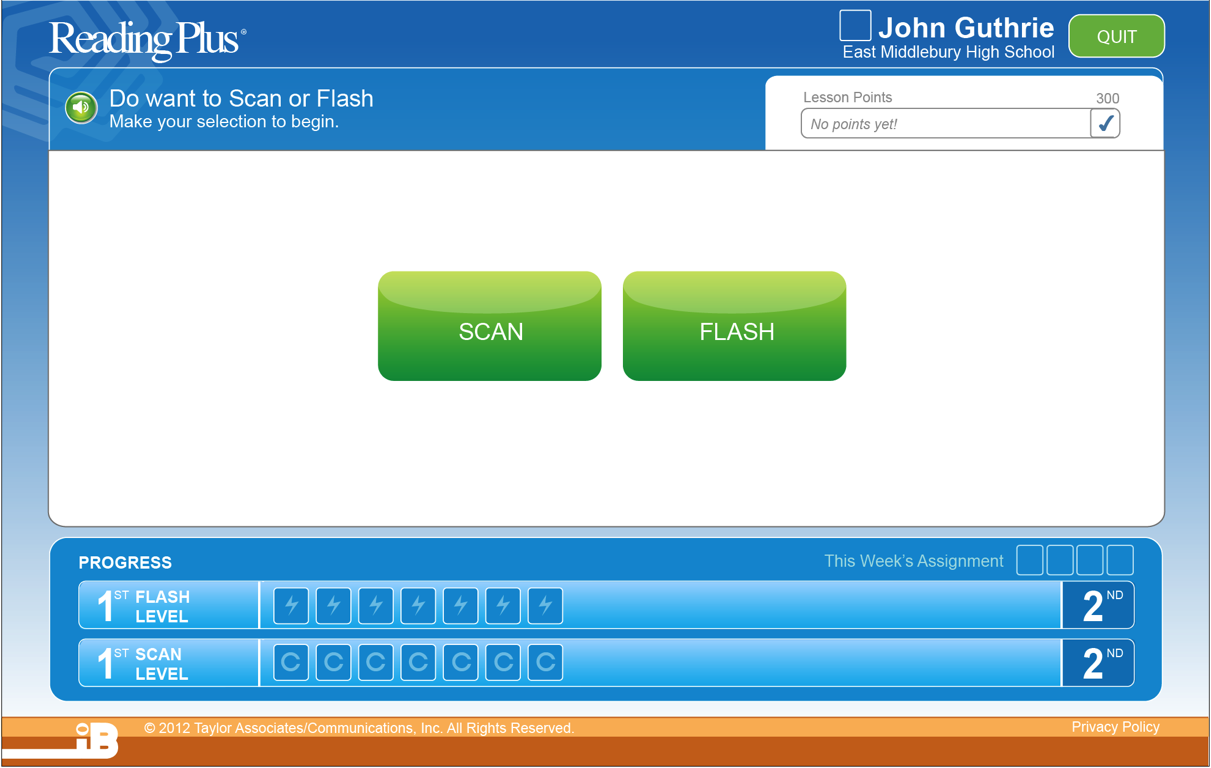 [Speaker Notes: The flash activity develops a students perceptual span by increasing students’ ability to utilize the periphery of their visual span.]
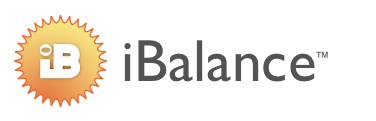 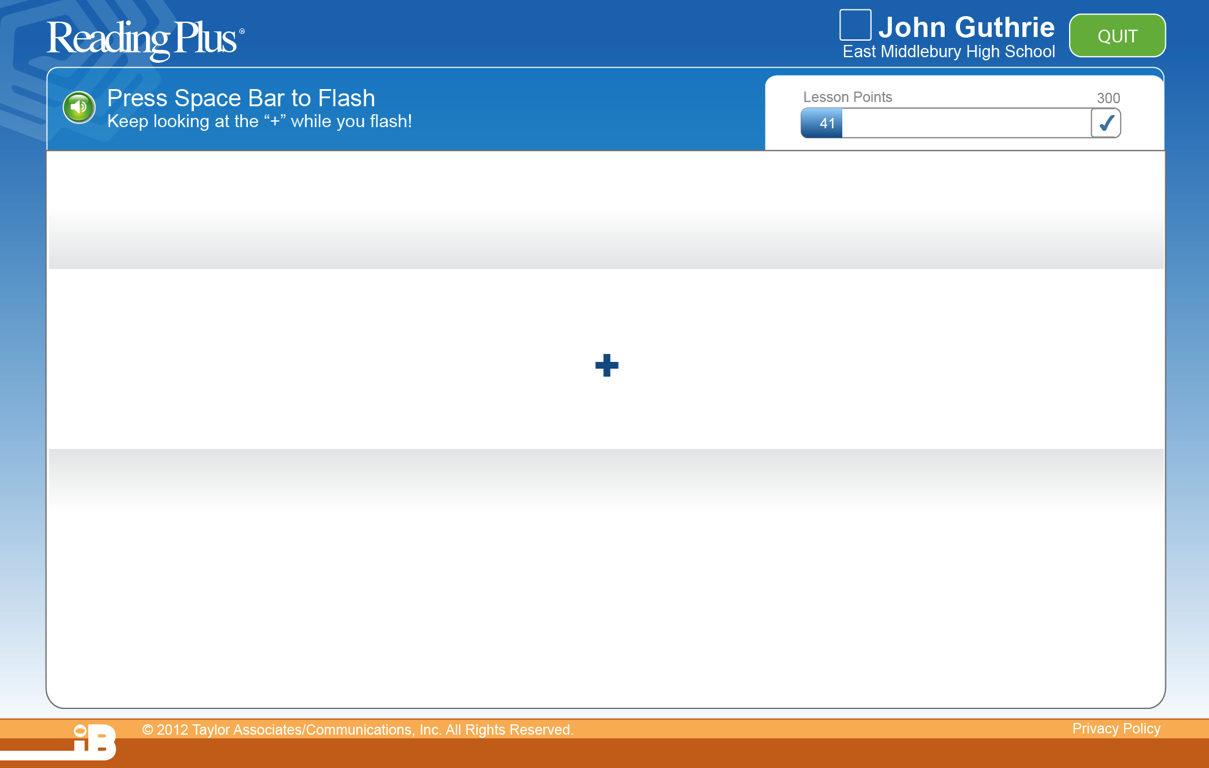 str
[Speaker Notes: Students focus on the cross in the middle of the screen and use their peripheral, or parafoveal, vision [click] to determine the letters flashed to the left or right of the cross.]
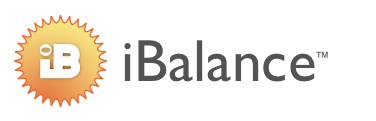 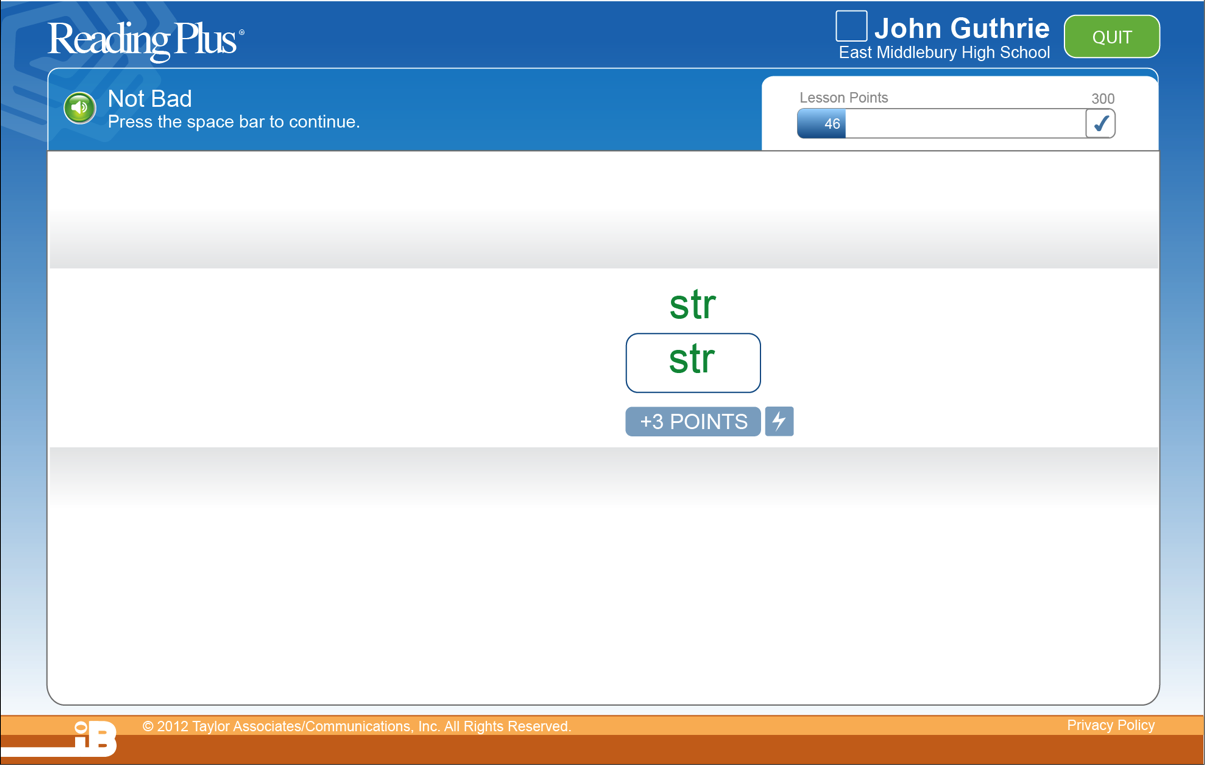 [Speaker Notes: As students work within the activity, the distances that the letter clusters are flashed to the left or right of the cross are gradually increased.  This occurs in accord with the student’s ability to accurately recognize and type the characters displayed. 

These visual skill activities are foundational skills that pave the way for the rapid and accurate recognition skills required for fluent silent reading.]
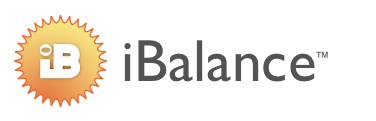 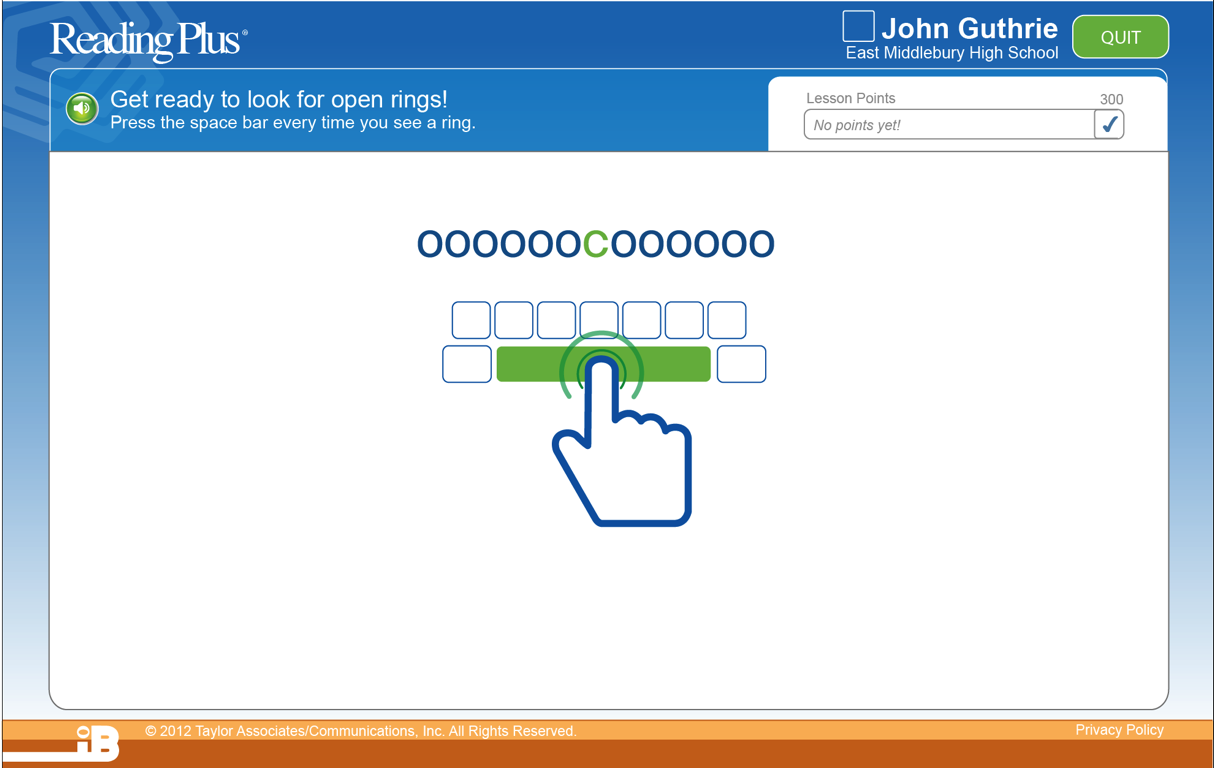 [Speaker Notes: The scan activity is what Dr. Ralph Radach describes as a “non-linguistic reading task”. 

In just a moment, you’ll see the guided window move across lines of text as you did earlier. All of the letters within a text passage have been replaced with circles, however, and the student is asked to press the space bar each time he sees a circle with a break in it, or a “Landolt Ring”.]
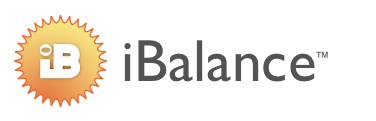 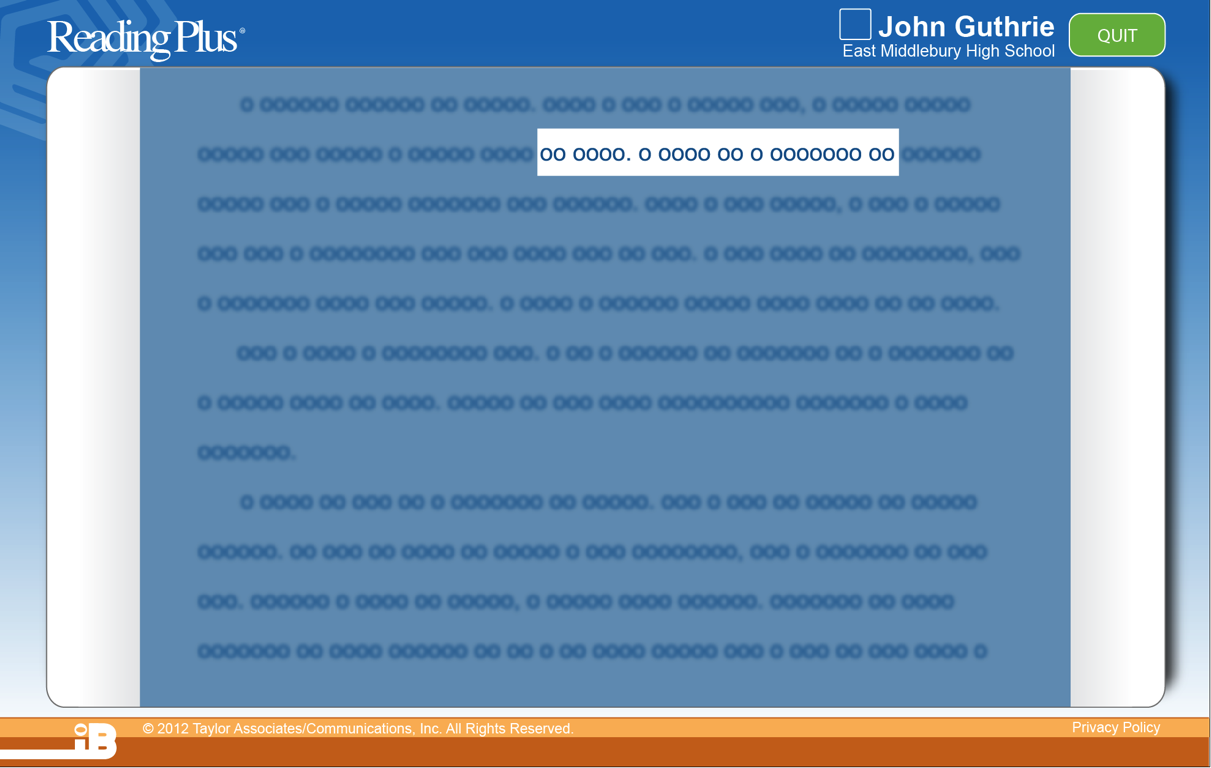 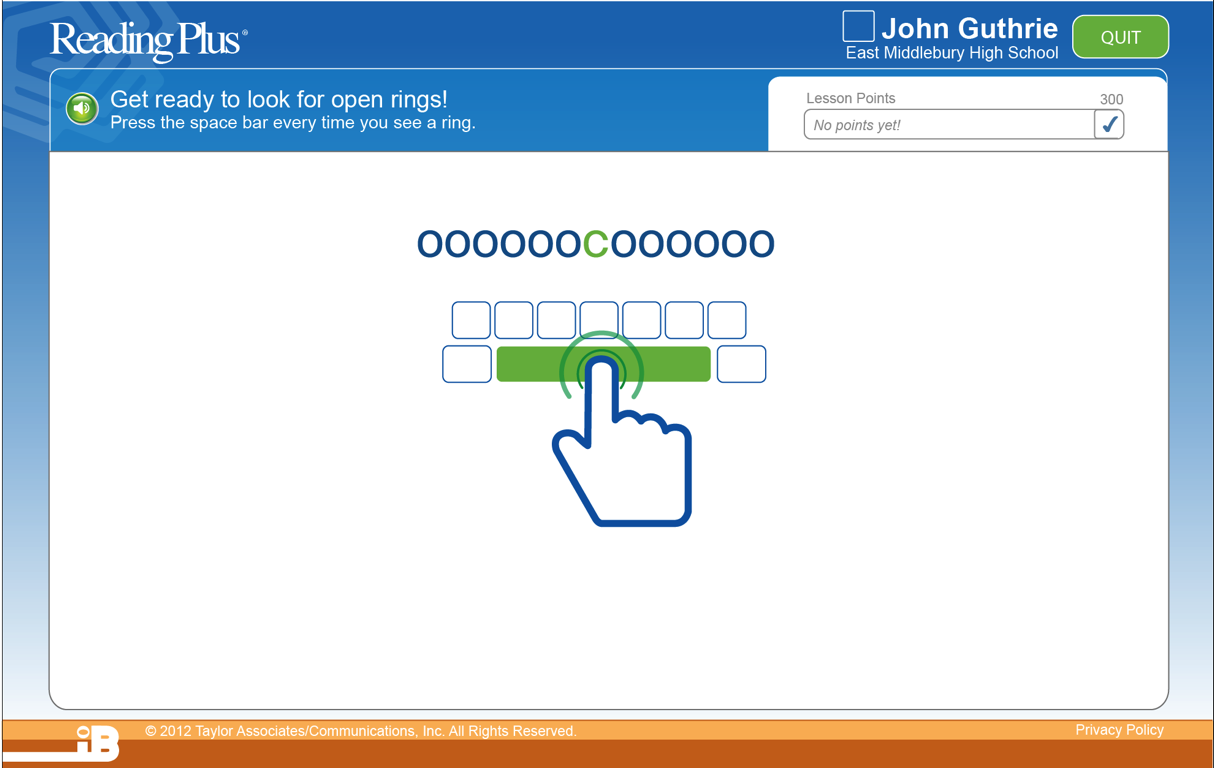 [Speaker Notes: [click to begin movie.]

As students engage in this activity, they are employing the same visual tracking skills used while reading text.  However they aren’t required to engage in any of the cognitive processing involved in actual reading. The semantic dimension of the task has been stripped away, allowing students to develop visual discrimination and tracking efficiency, essential skills that determine the ease and comfort with which we read.

Of course every students works at a rate that is appropriate for his or her ability and the system gradually increases the difficulty of the task in accord with each student’s performance.]
Educator
Dashboard
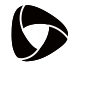 [Speaker Notes: Progress made by students in all of the Reading Plus components can be easily monitored through the educator’s dashboard.]
Teacher Dashboard
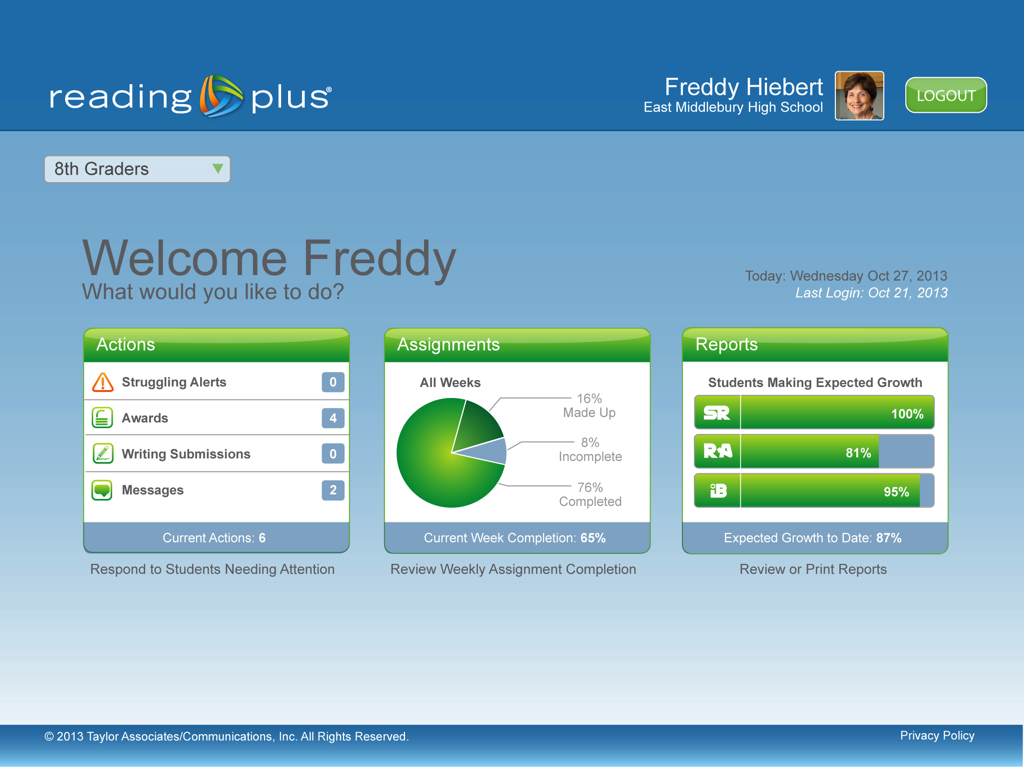 [Speaker Notes: When teachers enter their dashboard they are presented with 3 options... review students who need attention, review assignments or view reports.  We encourage teachers to first look at the actions that require their attention.]
Clearing Actions
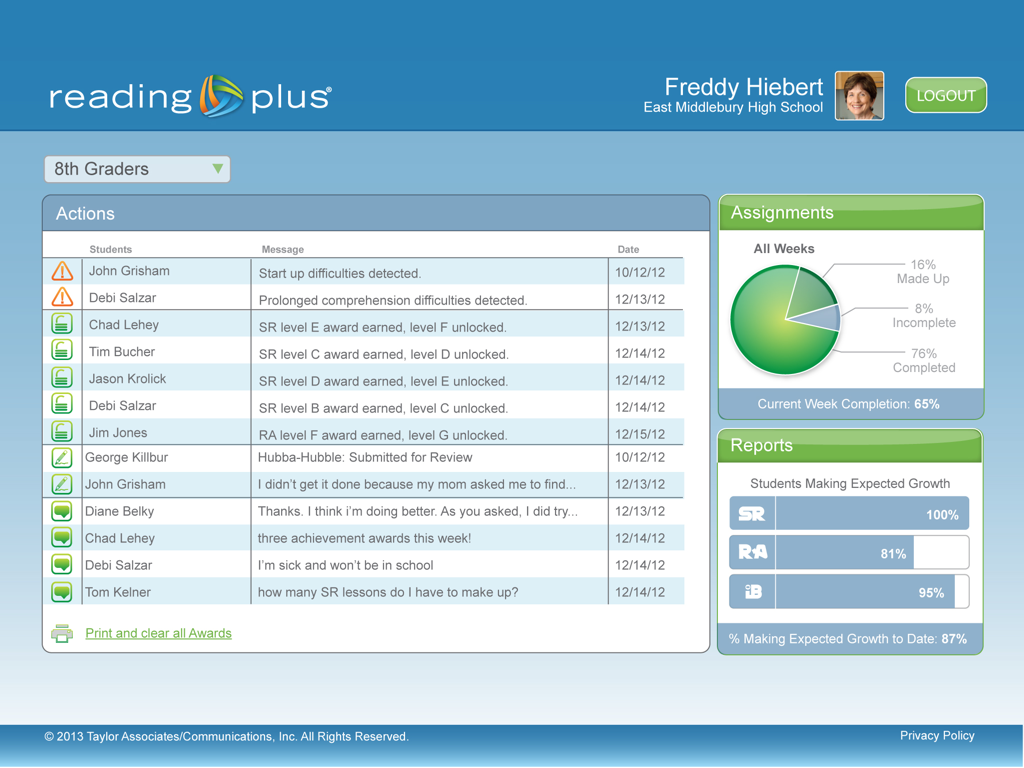 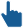 [Speaker Notes: Although most actions are automatically and dynamically adjusted in accord with the student’s progress, There are instances that call for the teacher to engage with her students.  To make this as efficient as possible, the Actions panel groups students by the type of attention required by the teacher. (c) The orange triangles represent students who are struggling, (c)the “unlocked” icon shows students who have completed a level and have an award waiting, (c) the next group of students has submitted writing for the teacher to review and (c) the final group shows students who have sent the teacher a message.   It is most important that teachers respond to students who are struggling.  Teachers can click on the students name to (c)…

“Killer detail” on actions.]
Struggling Students
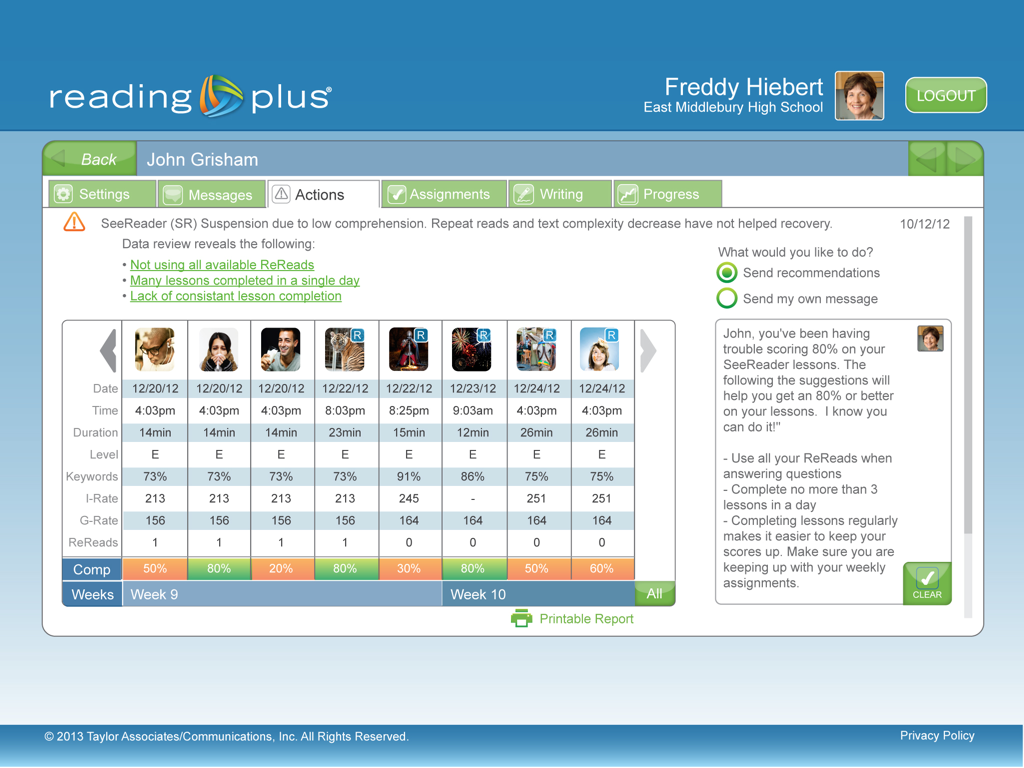 [Speaker Notes: review the actions that have been taken automatically by the system to assist the student, review the system’s analysis of the data and send a pre-populated message to the student with suggestions to help them get back on track. 

“Killer detail” on suspensions.]
Printing an Award
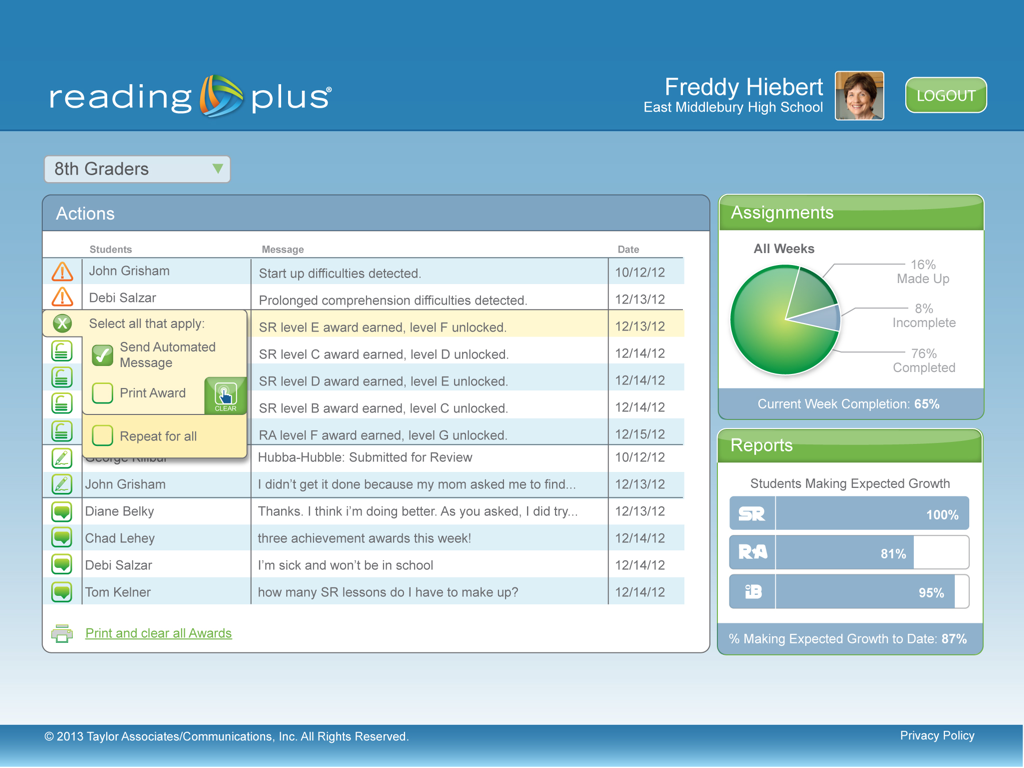 [Speaker Notes: And they can take action for the other groups directly from this panel.  Choosing to send a message and print the award for one or all of the students in this group or…]
Messaging Students
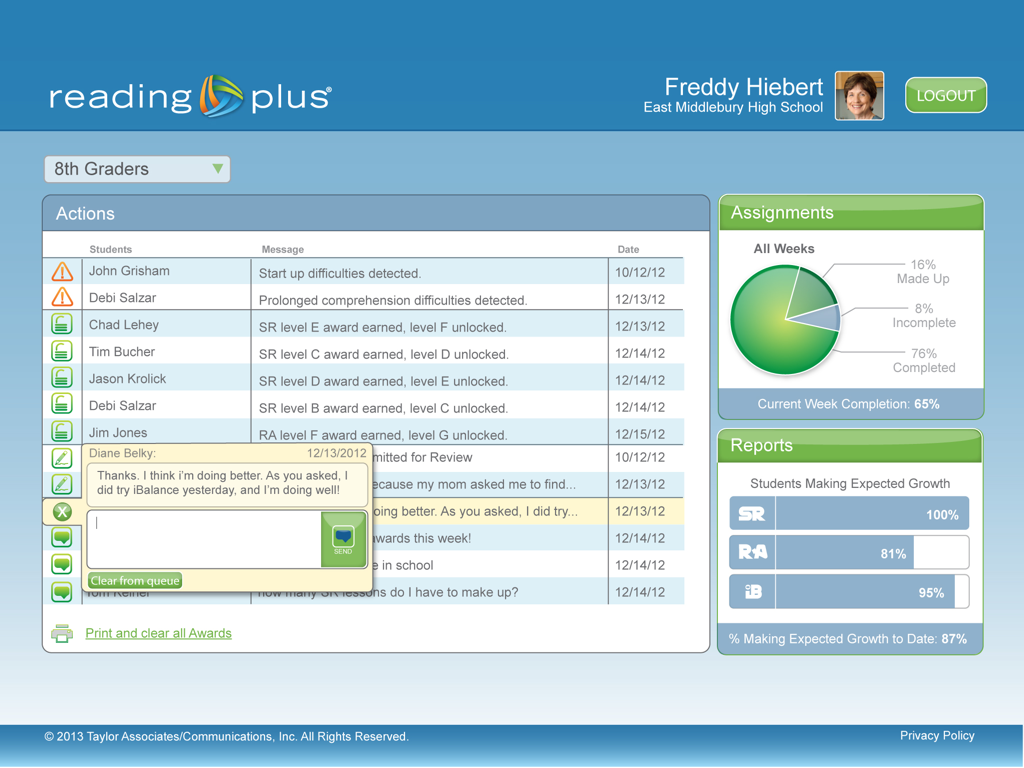 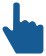 [Speaker Notes: they can respond to individual student messages.  (c) When the teacher is ready, she can click on the assignments widget to see how her students are doing with their weekly assignments.]
Monitoring Assignments
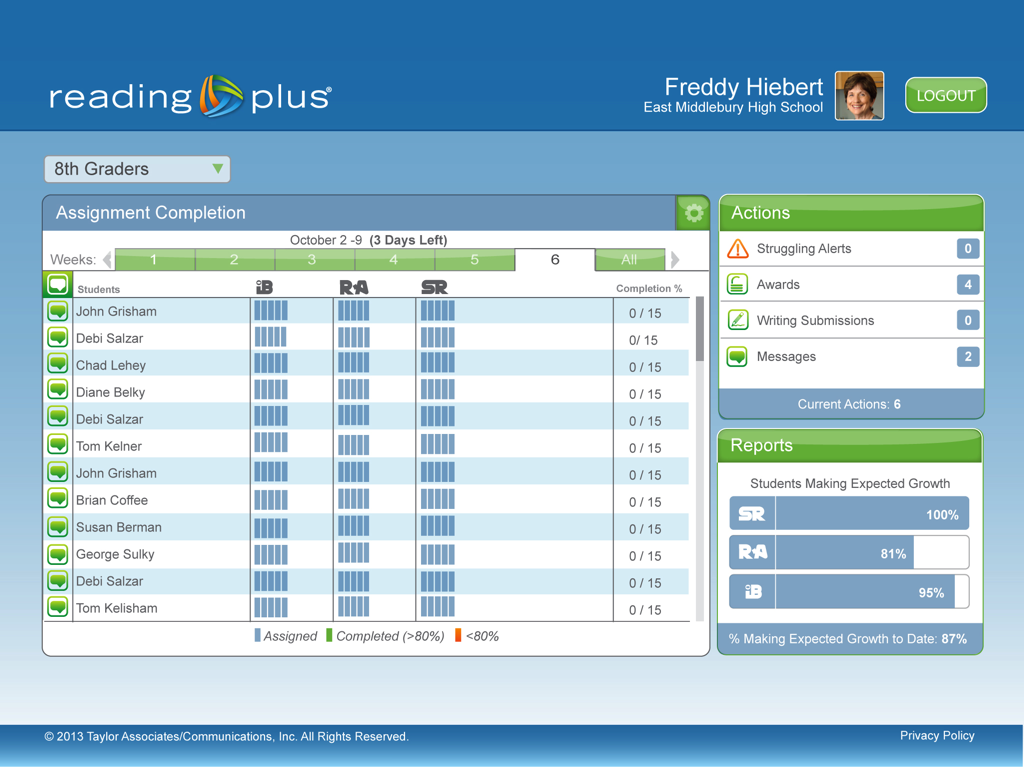 [Speaker Notes: This is the beginning of a week showing 5 assignments due for each component.

“Killer detail” on monitoring and grading.]
Mid-Week Monitoring
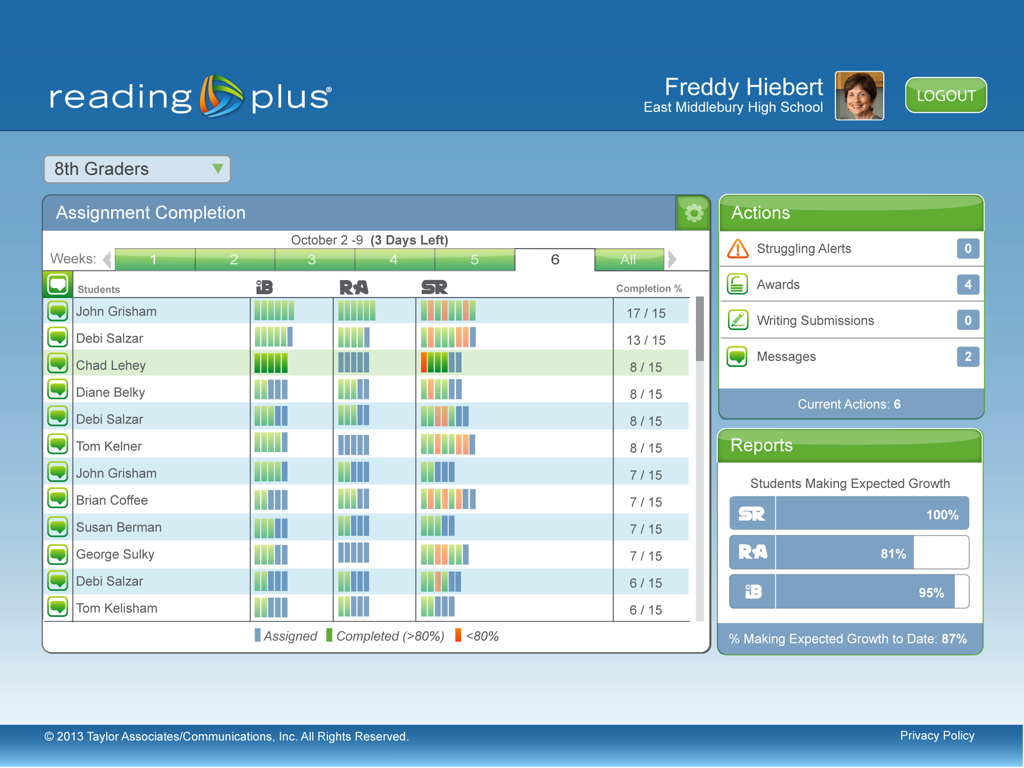 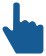 [Speaker Notes: With 3 days left in the week, the teachers can clearly see who has completed assignments with 80% comprehension shown as green, who has struggled with some assignments, shown as orange and who still has blue bars indicating that assignments haven’t been completed. The reports widget allows teachers to access disaggregated reports… we’ve already looked at reports from the assessment and skills, and other reports are available to monitor student progress such as (c)…

“Killer detail” on settings, sub-populations, scheduling and assignments.]
Monitoring Expected Growth
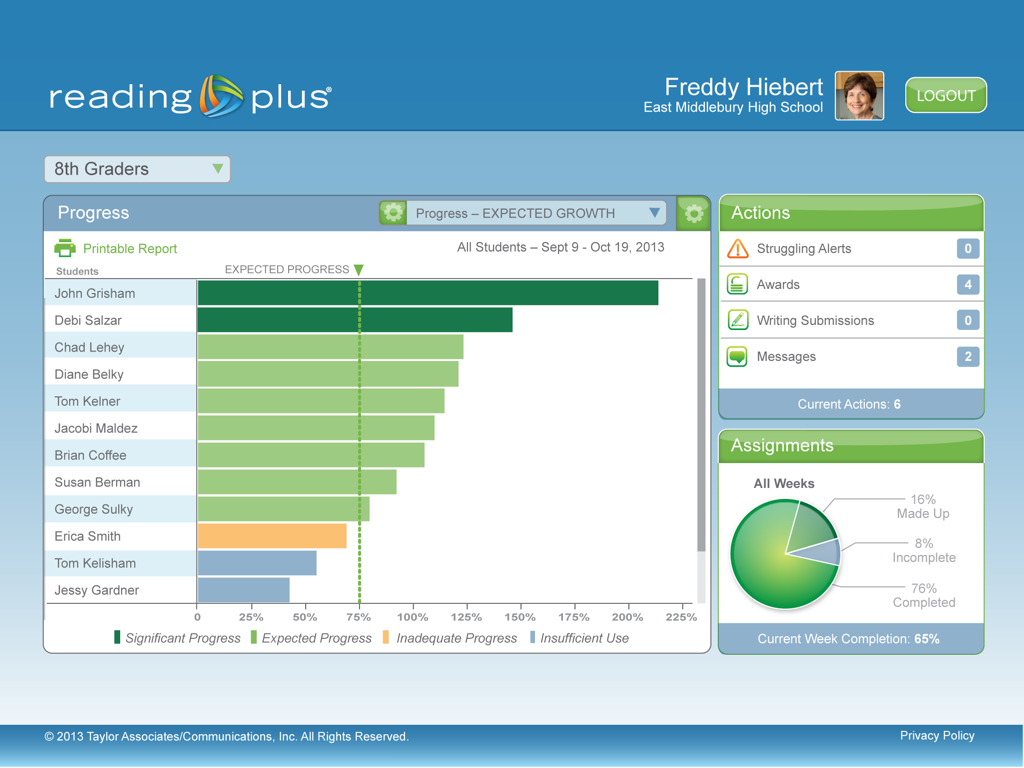 [Speaker Notes: monitoring student progress against expected growth.]
WHAT
Students are Capable of Reading
HOW
Students Read
WHY
Students Read
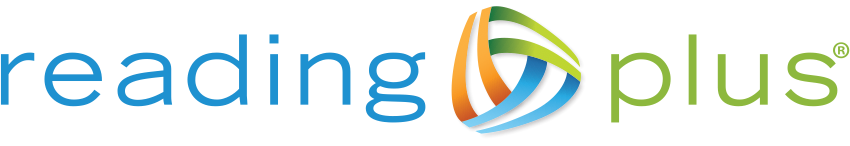 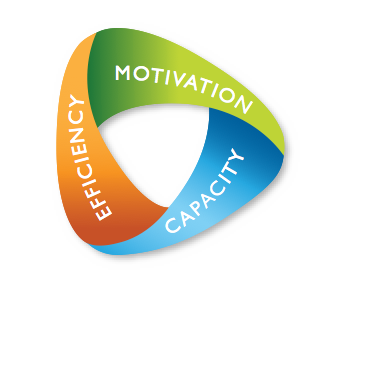 The intelligent eReader...
...that changes the way students read
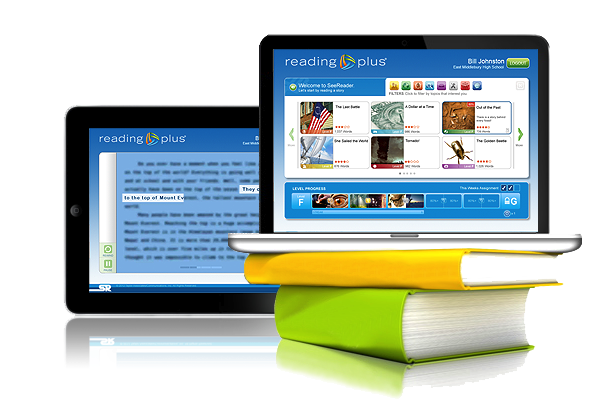 [Speaker Notes: So that is a high-level look at Reading Plus, the intelligent e-reader that changes the way our students read by changing (C) How they read (C) and why they read so we can more effectively change (c) what our students are capable of reading.

We do this by impacting student motivation, efficiency, which ultimately builds student capacity to independently read and comprehend complex text.   We’ll take a look at each of these in turn, but let’s focus first on motivation... as creating truly engaged readers is one of the most important and often overlooked domains of reading success.]
Effectiveness
L2L: Links to Learning
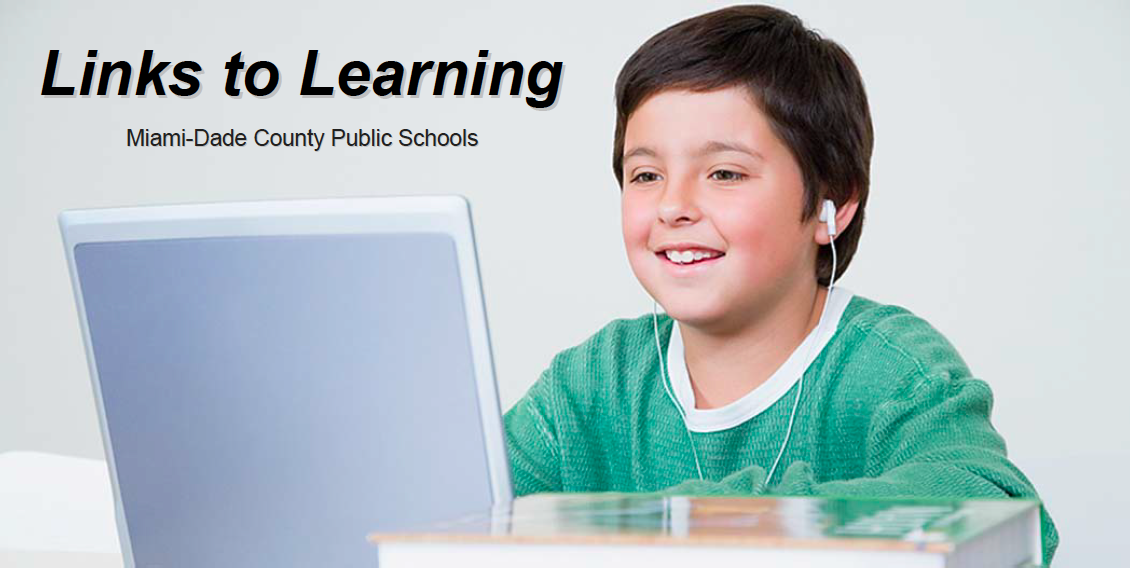 Effectiveness
L2L: Links to Learning
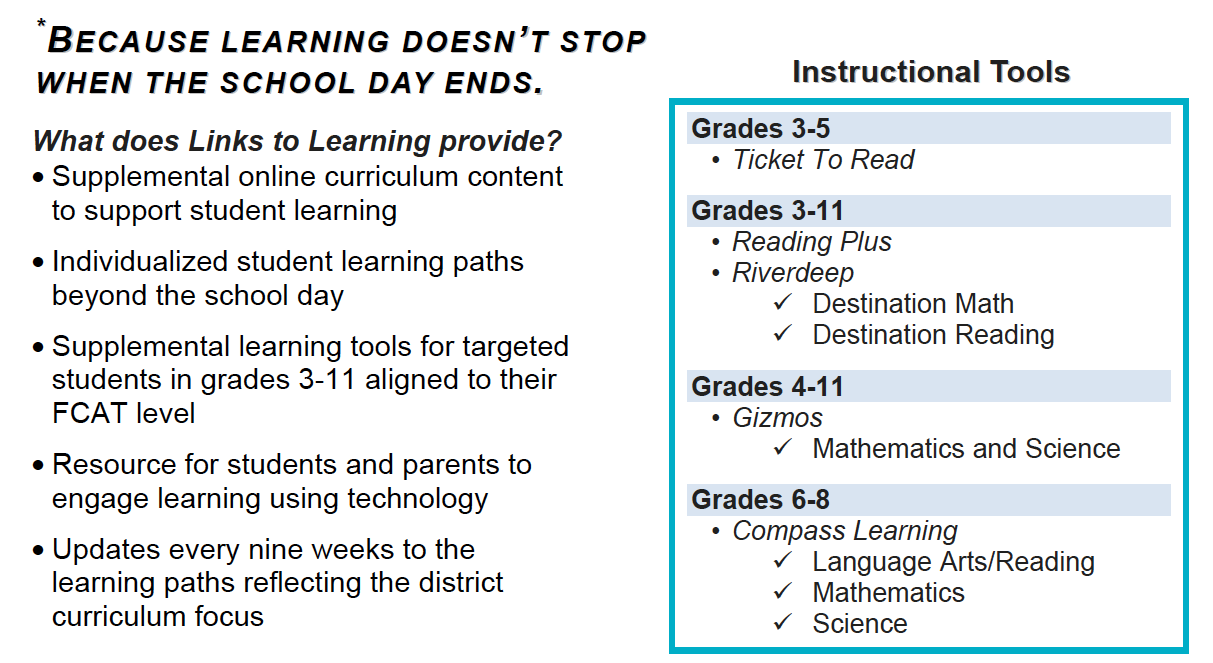 Effectiveness
L2L: Links to Learning
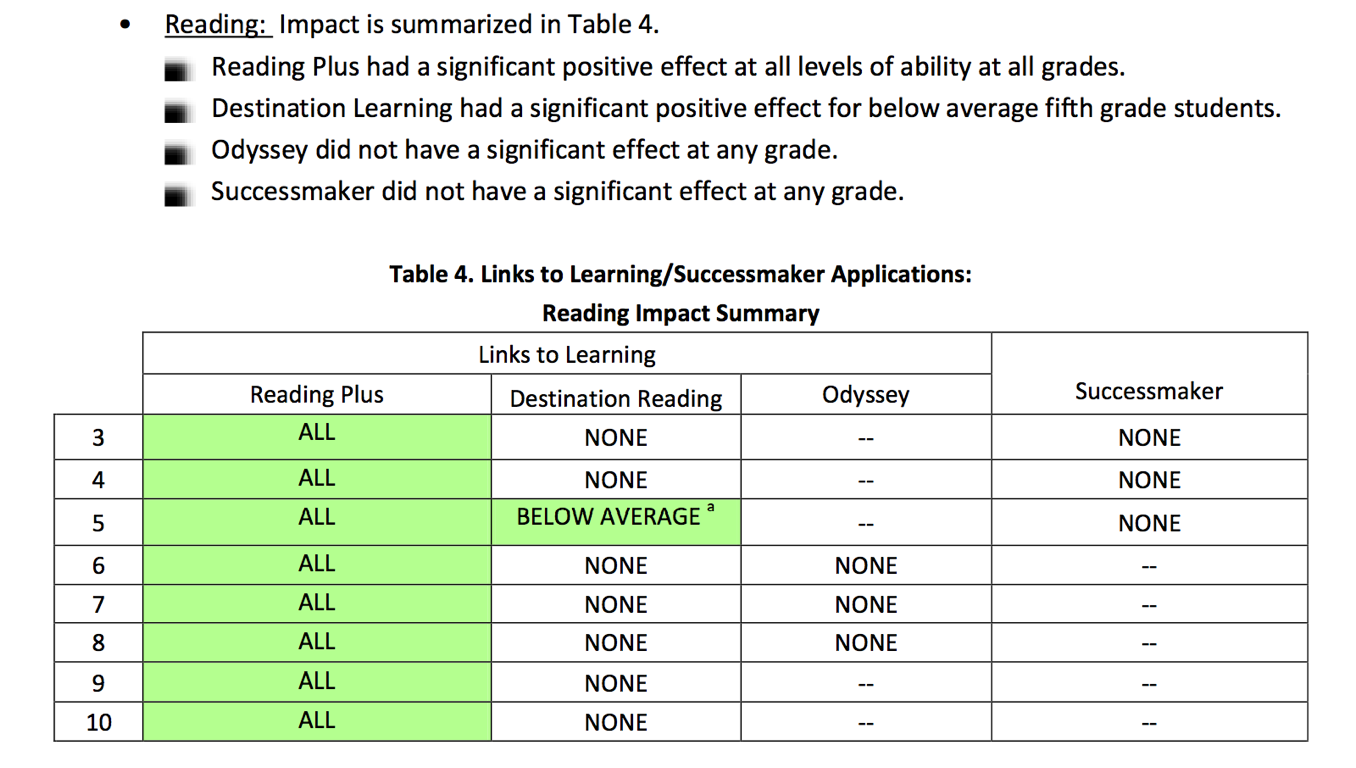 Single Seat License
Single-Seat Subscriptions, K-12. Includes Professional Development, Implementation, and Technical Support
Single Seat Subscription (SS)
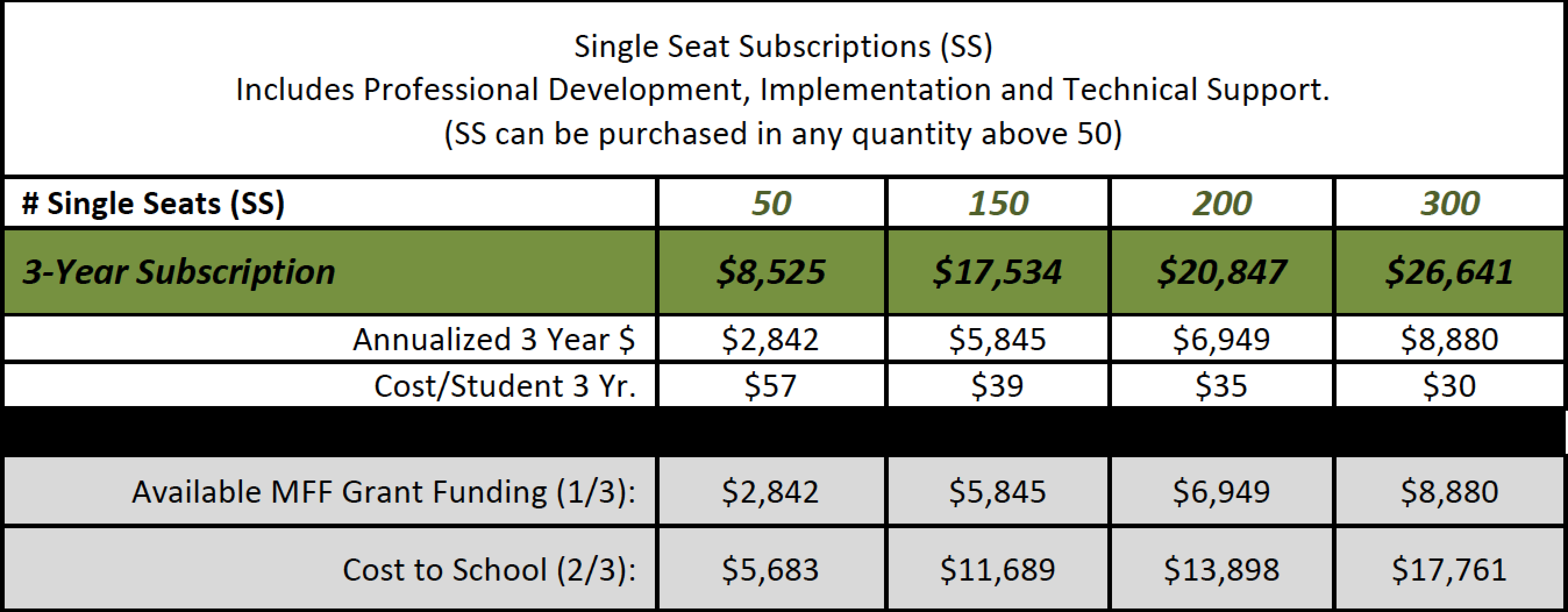 Unlimited Access (UA)
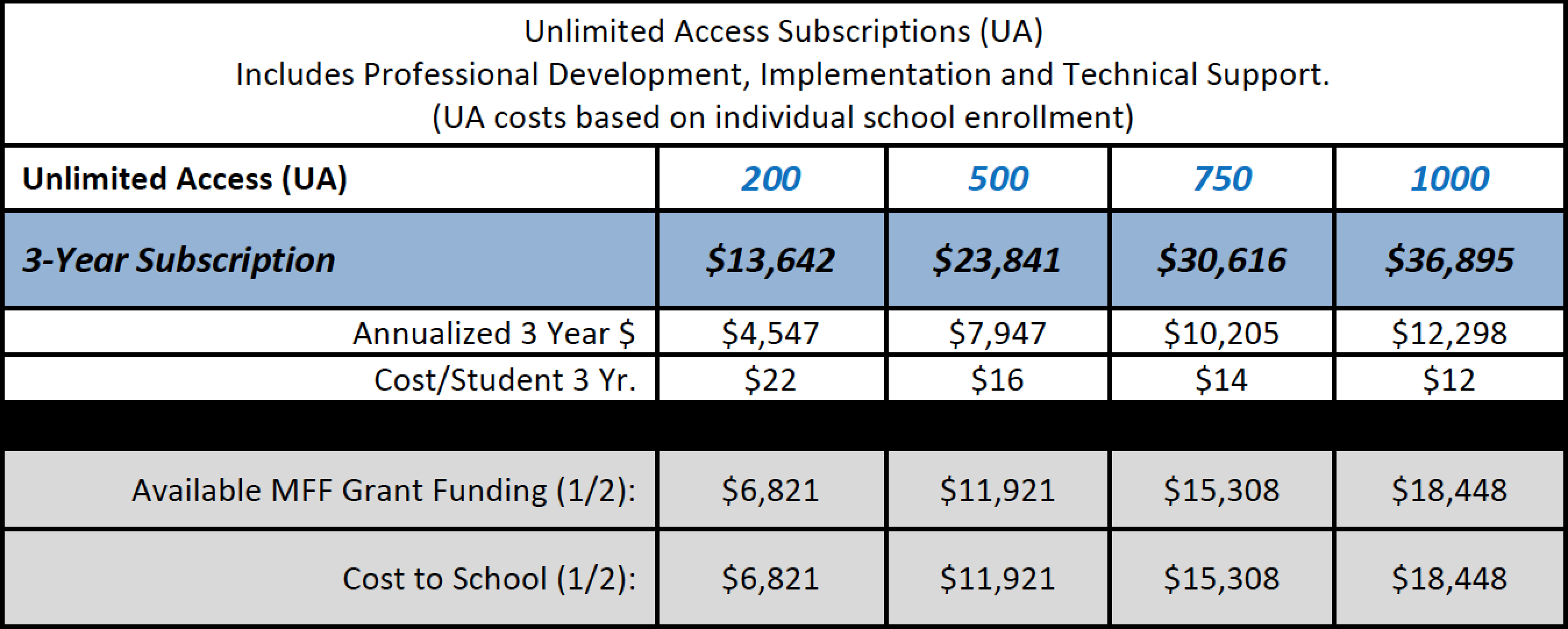 Unlimited Access
Unlimited Access Subscriptions, K-12. Includes Professional Development, Implementation, and Technical Support. (Based on total school enrollment)
Pilot Opportunities
Fully supported Pilots                       (Professional Development, Implementation Support, Technology Support)

10 to12 Weeks

At no cost to you!
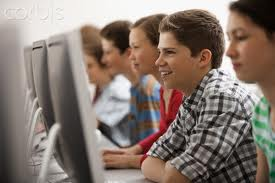 [Speaker Notes: .Read slide]
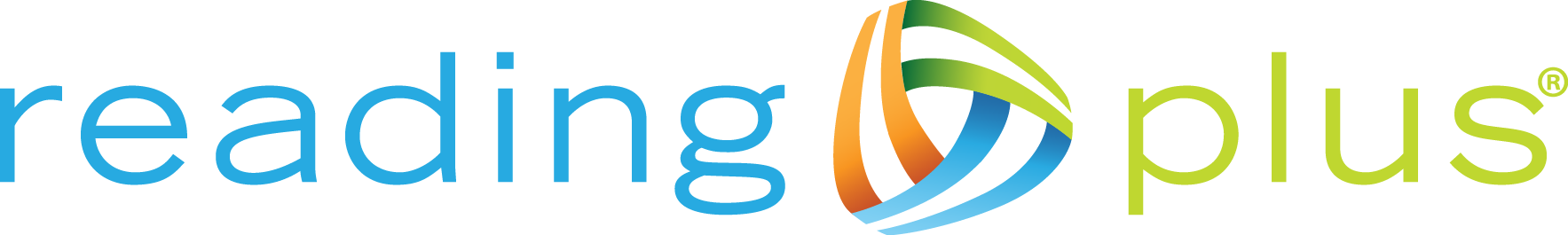 BOCES shares 3,040+Reading Plus seats
Plan your wish!
Learn.readingplus.com
https://learn.readingplus.com/wp-content/uploads/2013/07/Implementation-Planning-Worksheet-for-Administrators.pdf

Due November 8, 2013
Rachel@readingplus.com(802) 777-7111learn.readingplus.com
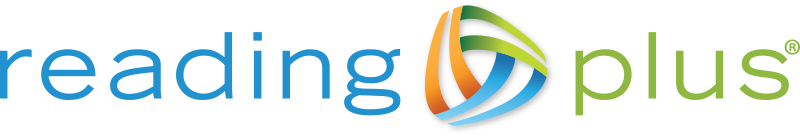 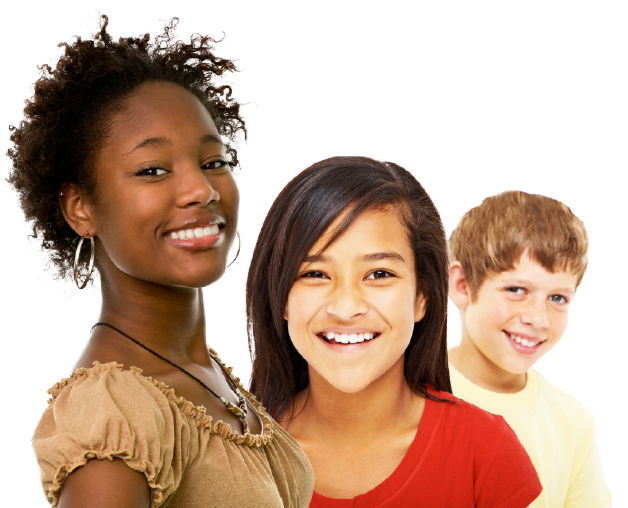 CHANGING THE WAY STUDENTS READ